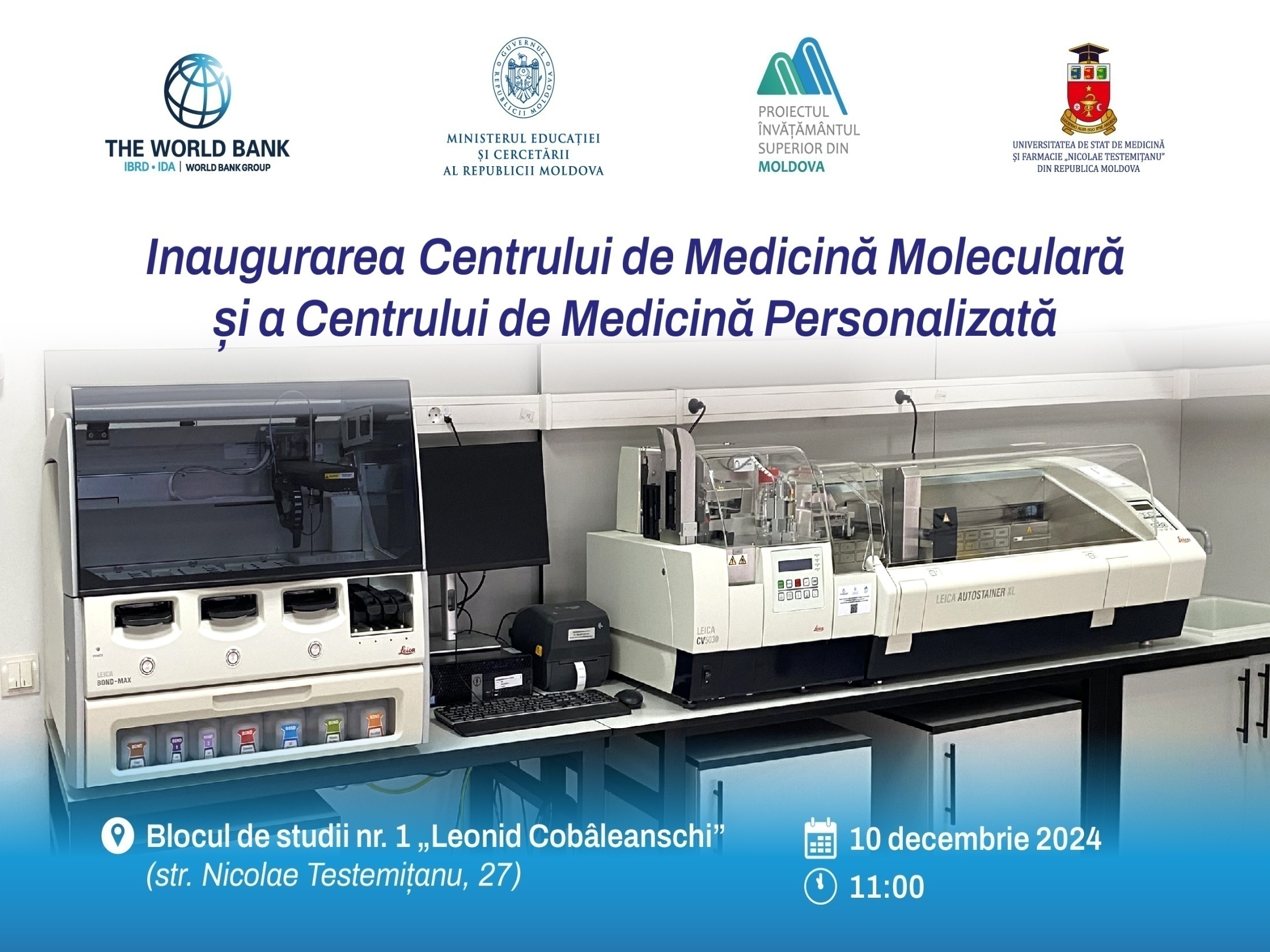 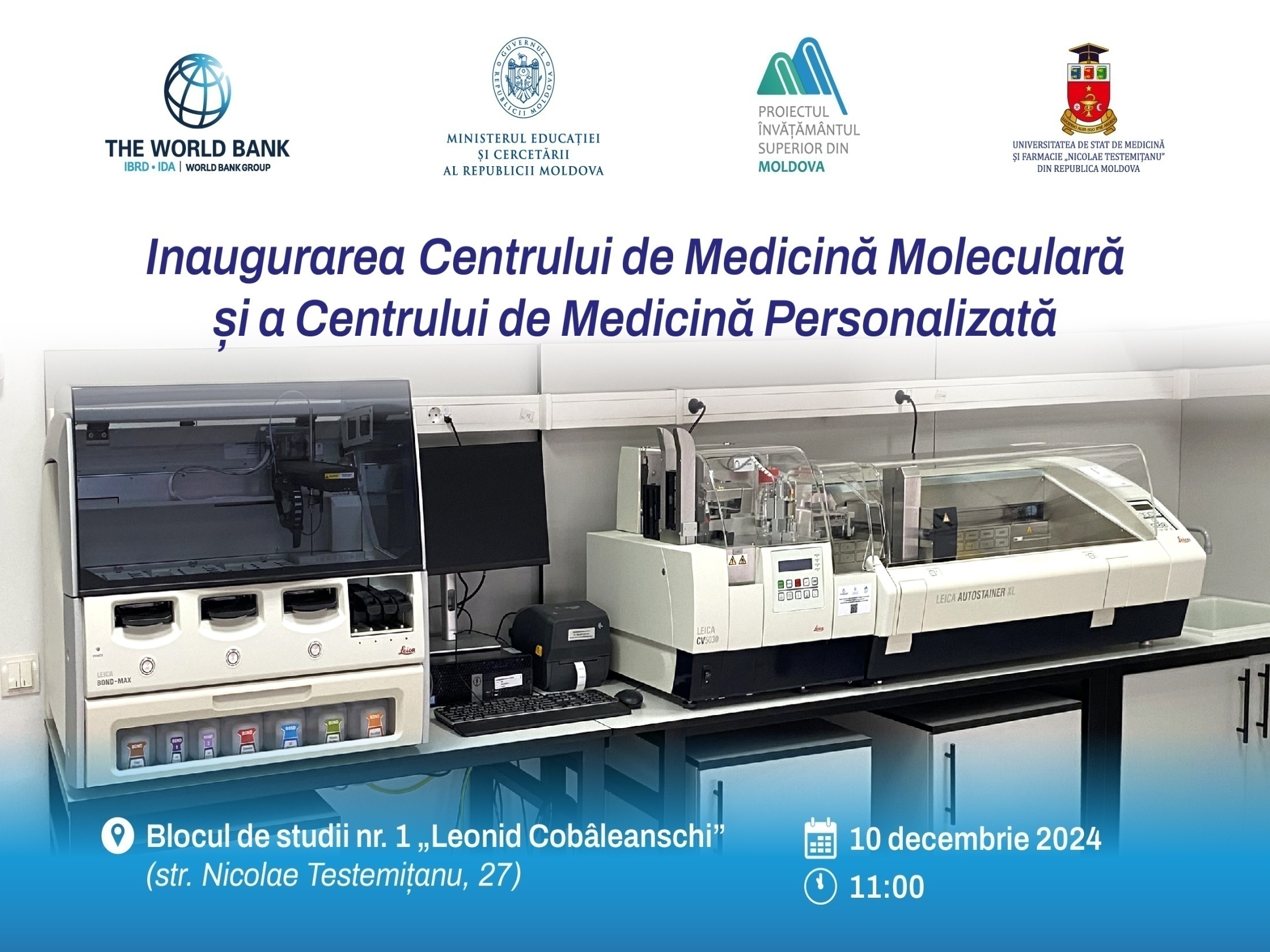 Lansarea proiectului „Fortificarea educației prin cercetare în medicină în cadrul Universității de Stat de Medicină și Farmacie „Nicolae Testemițanu” din Republica Moldova, FORCE_Med”
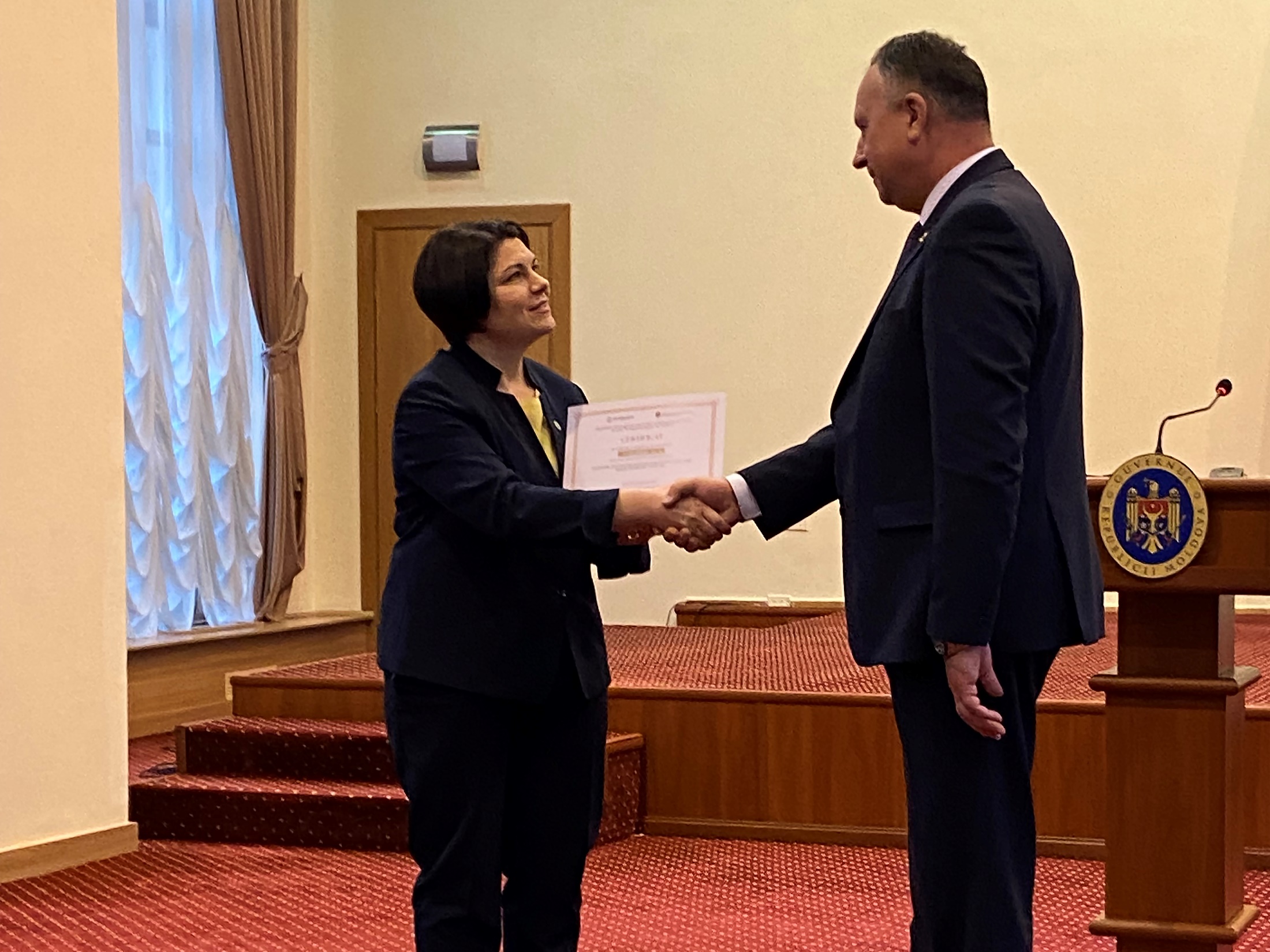 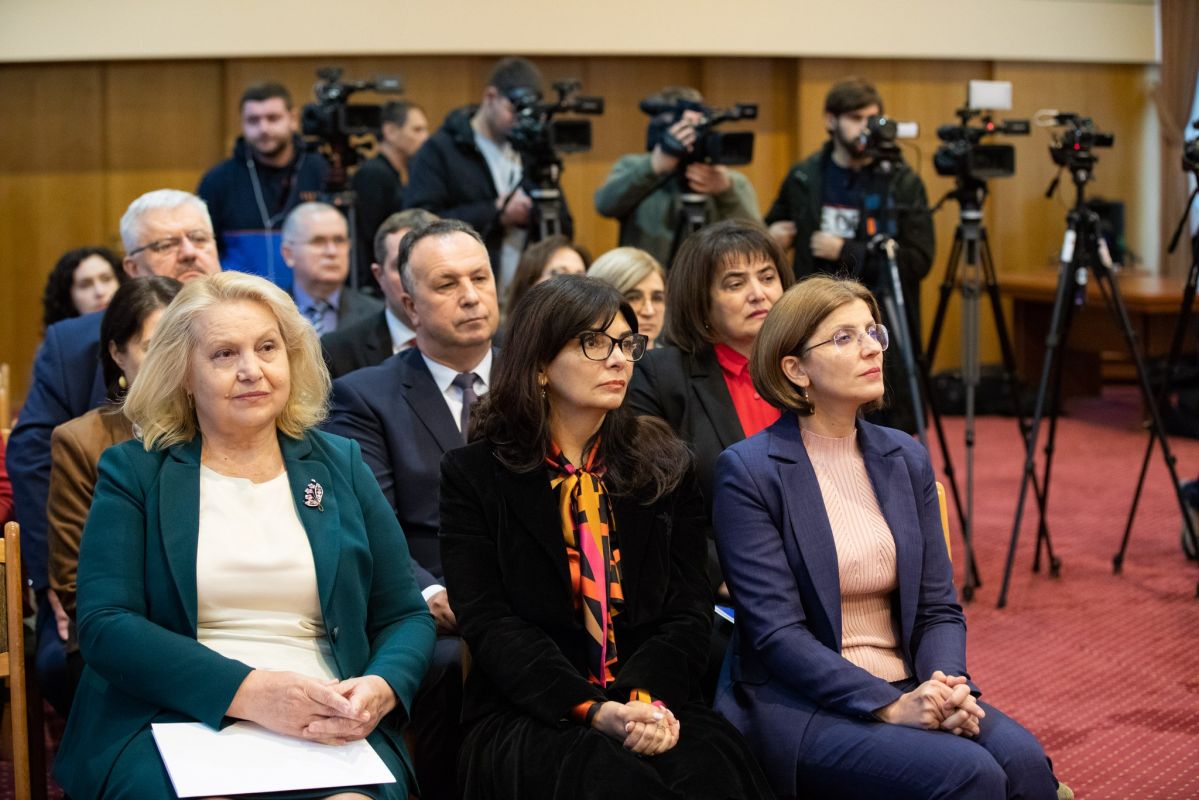 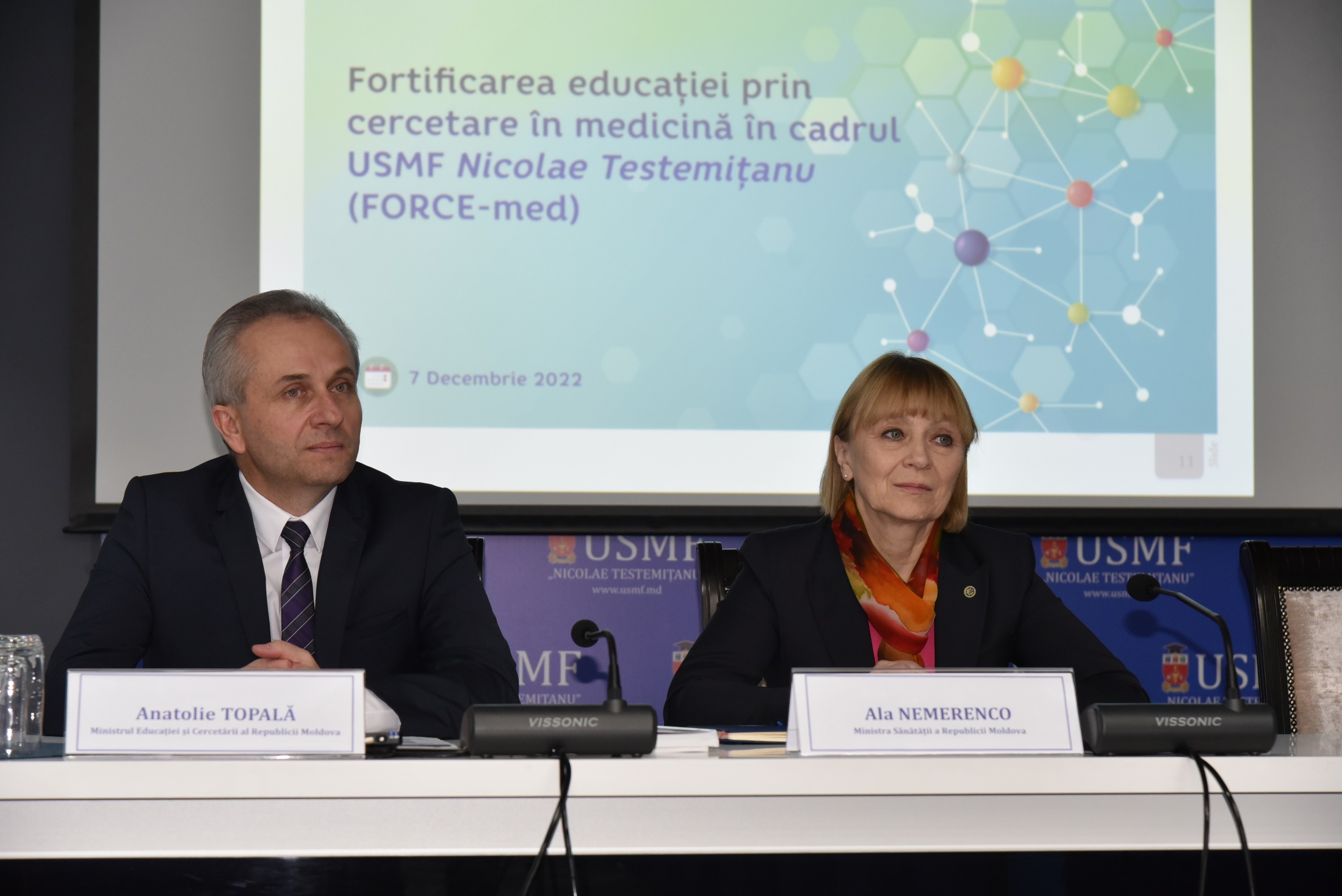 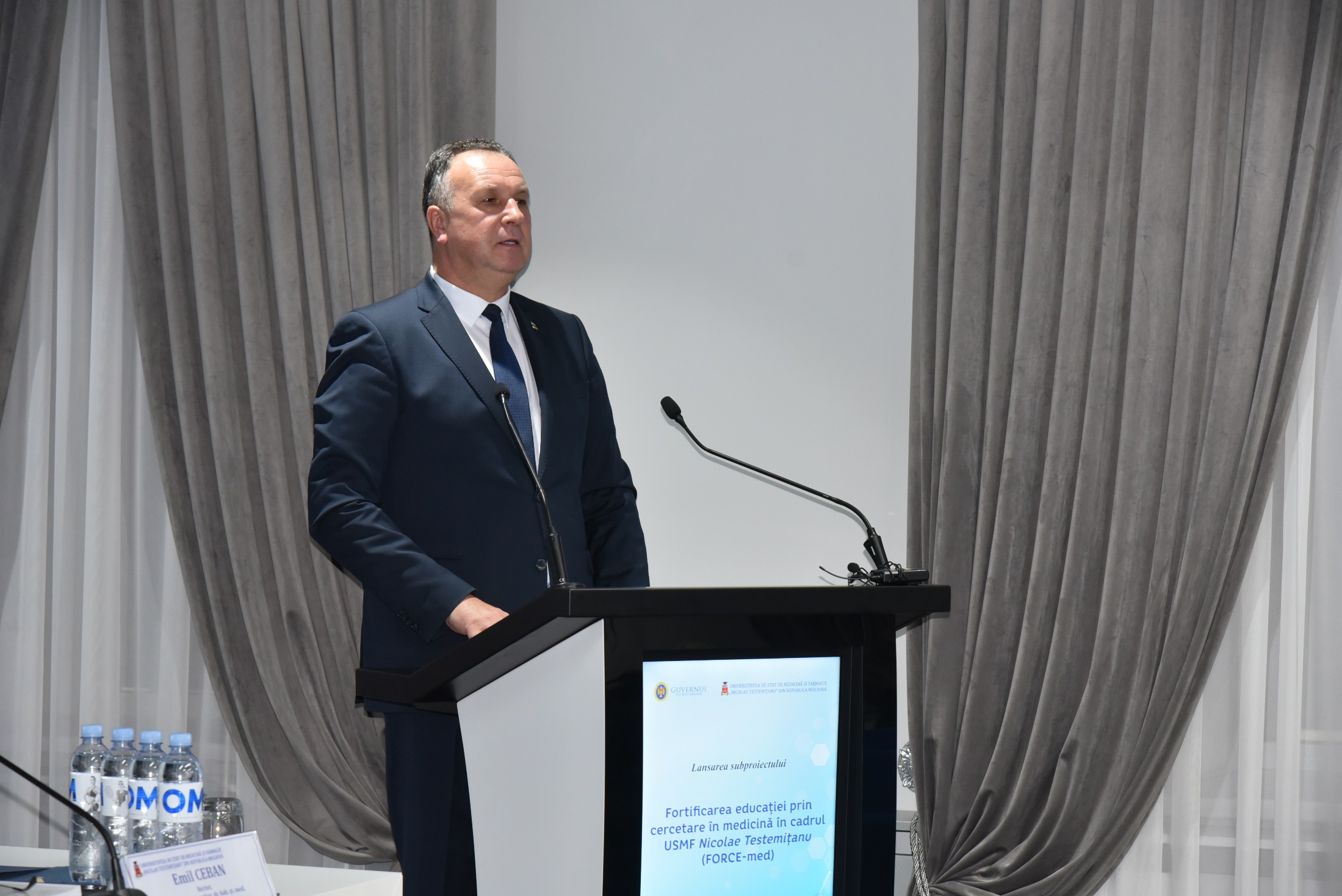 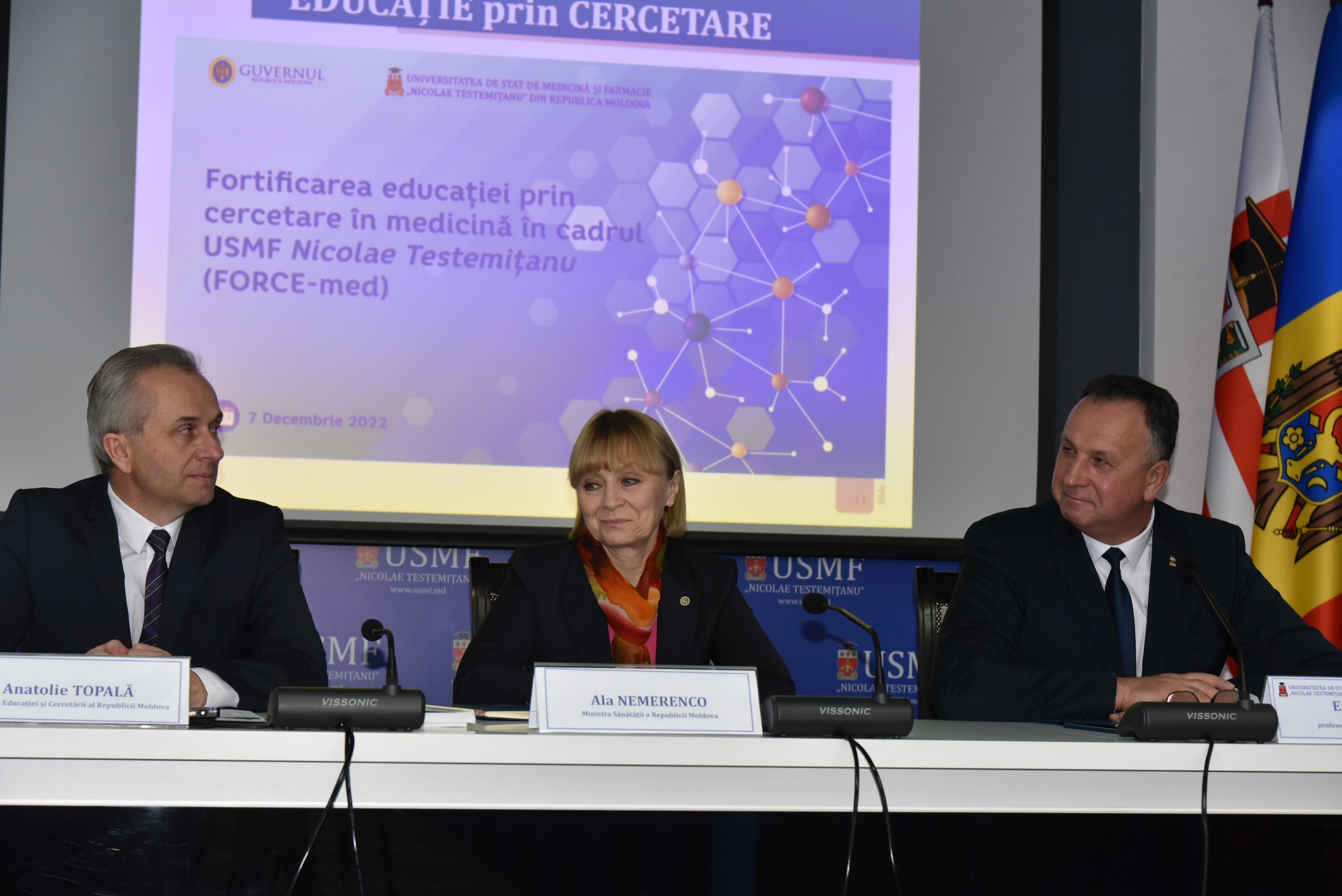 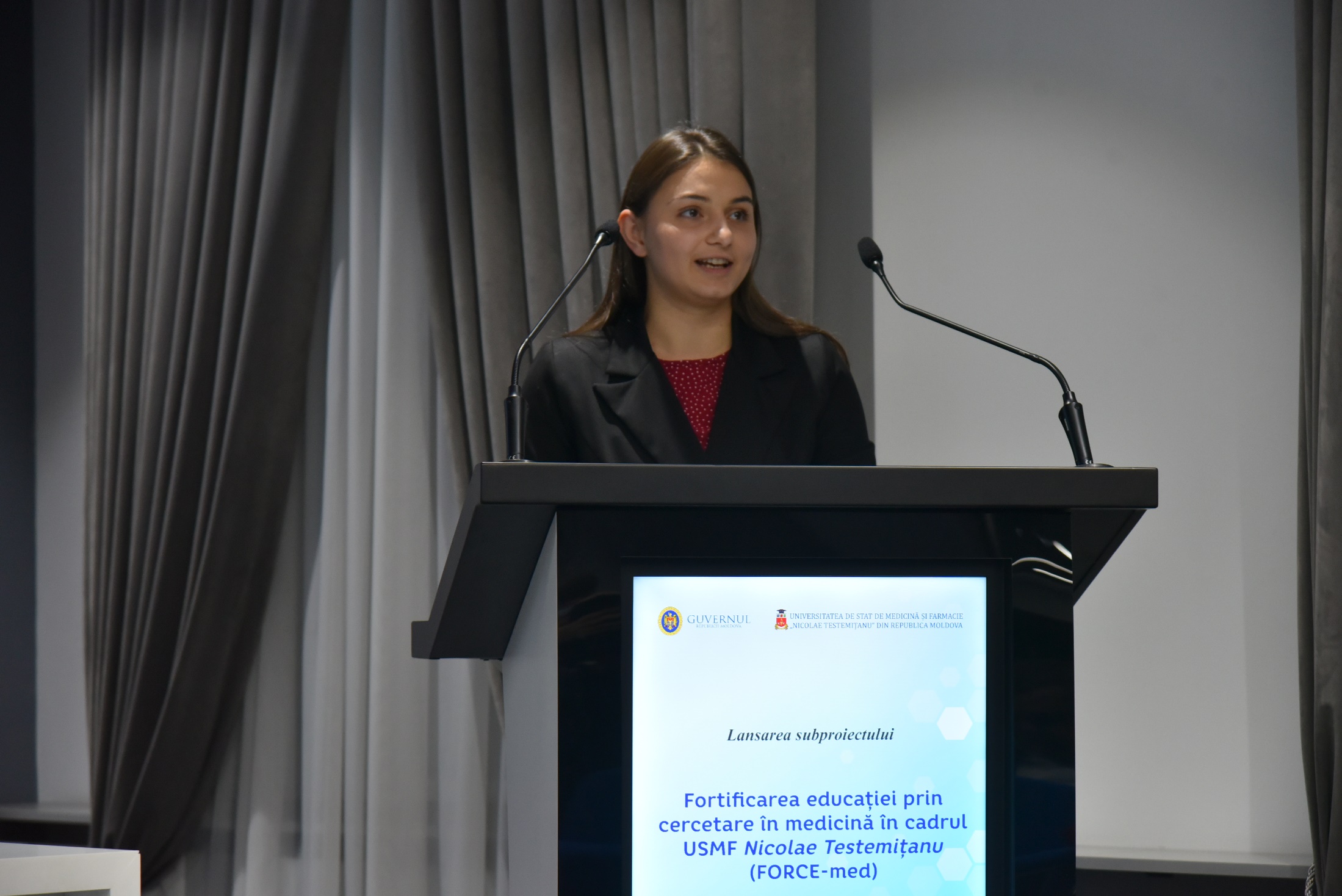 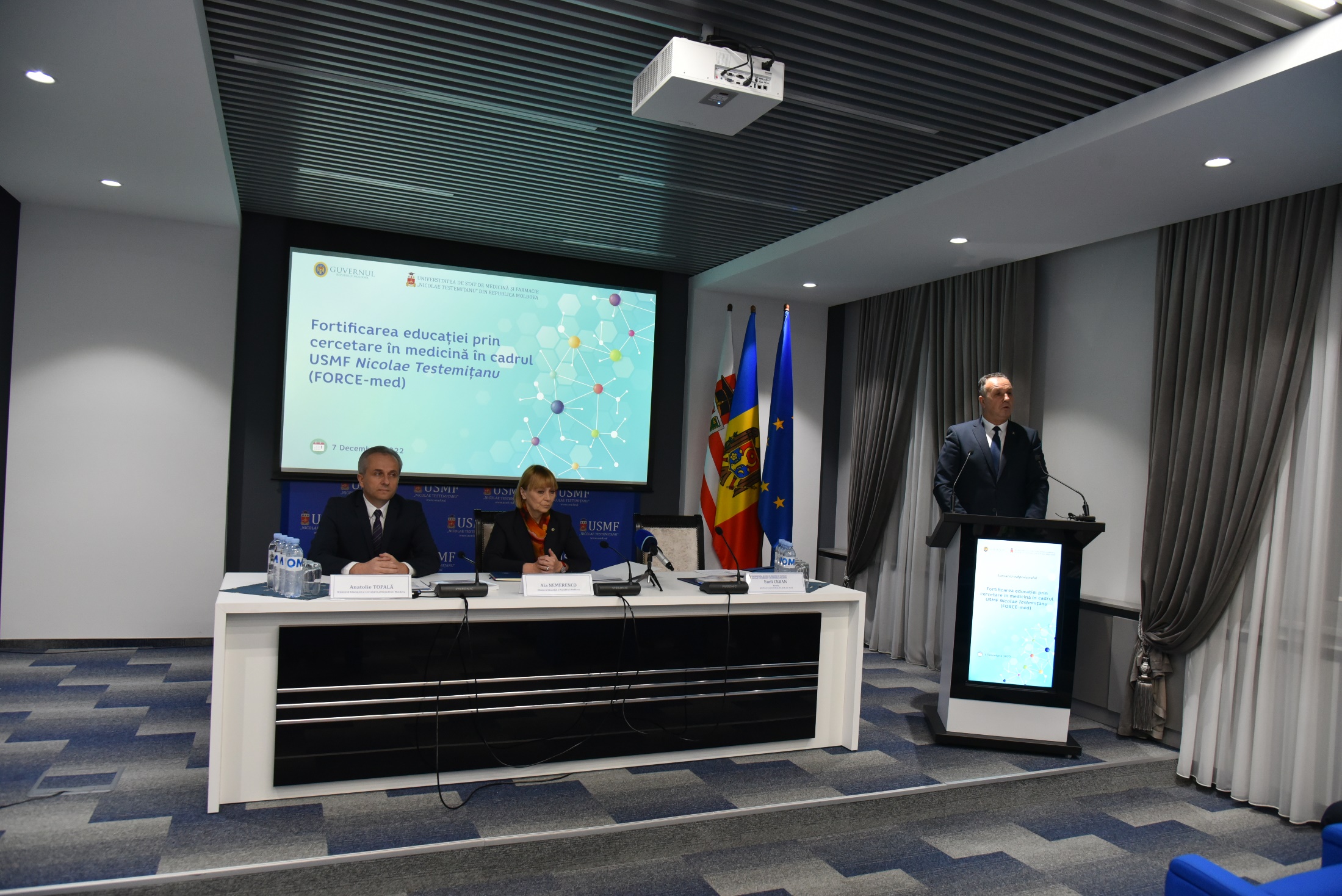 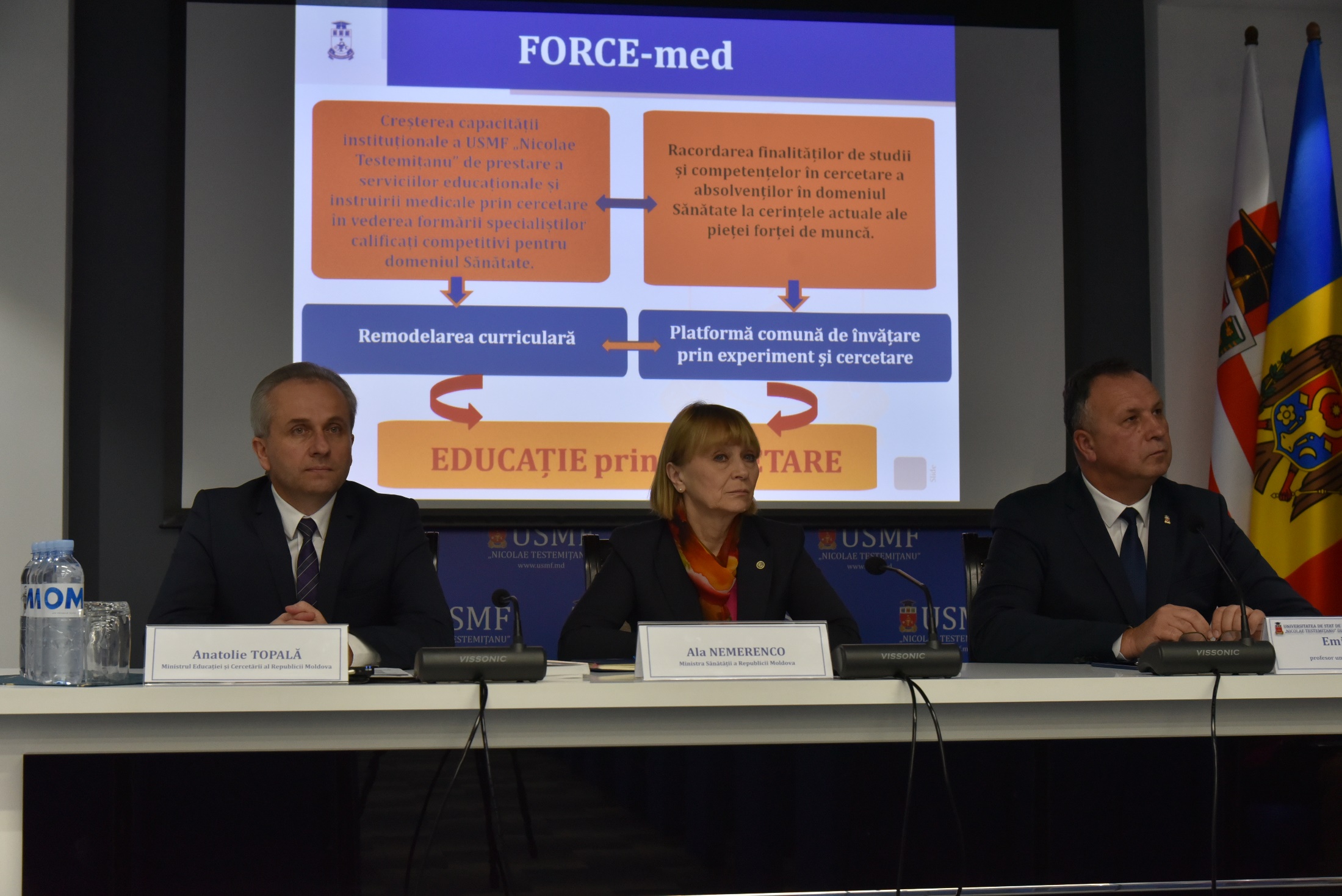 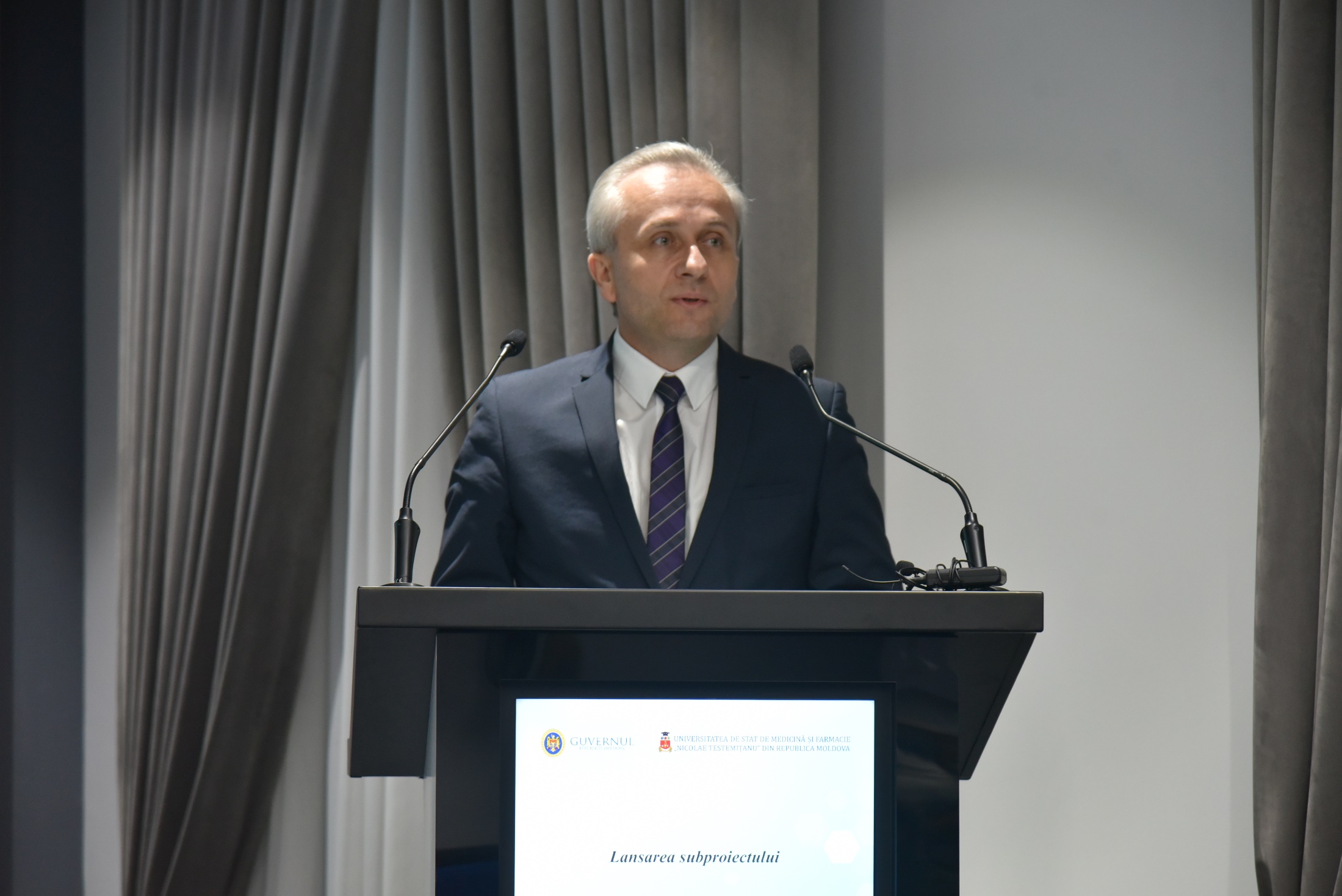 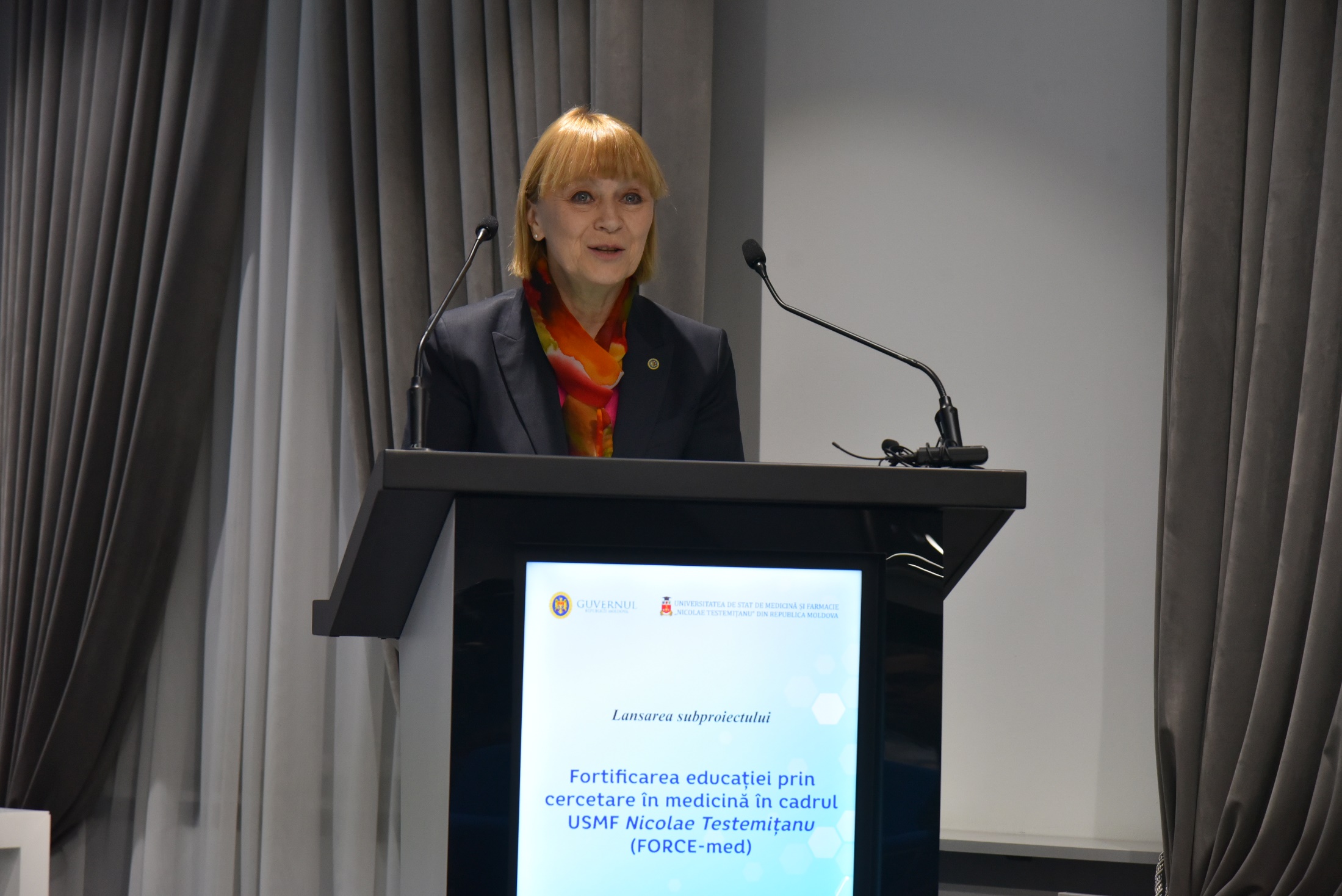 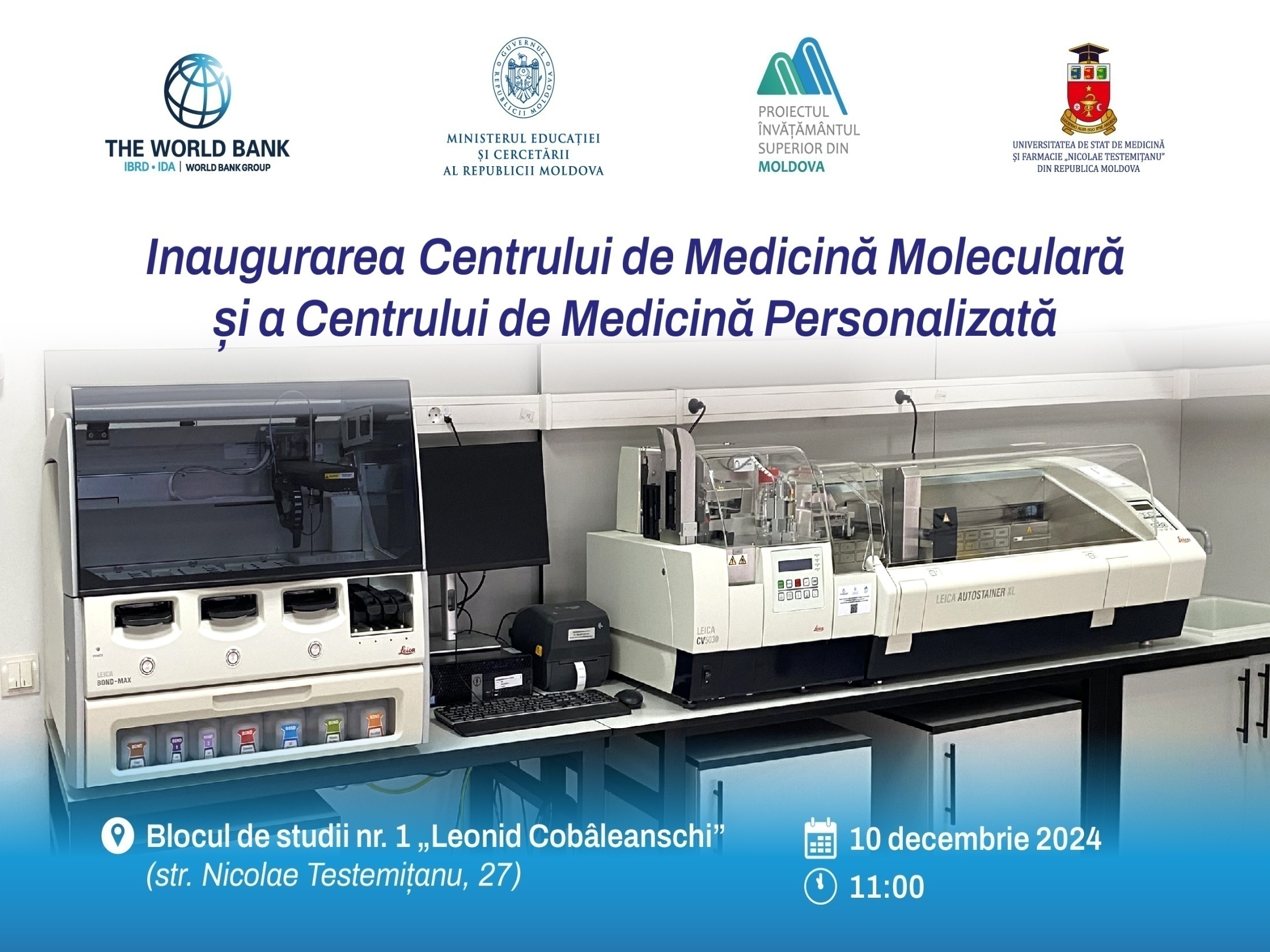 Raportarea rezultatelor proiectului misiunii Băncii Mondiale
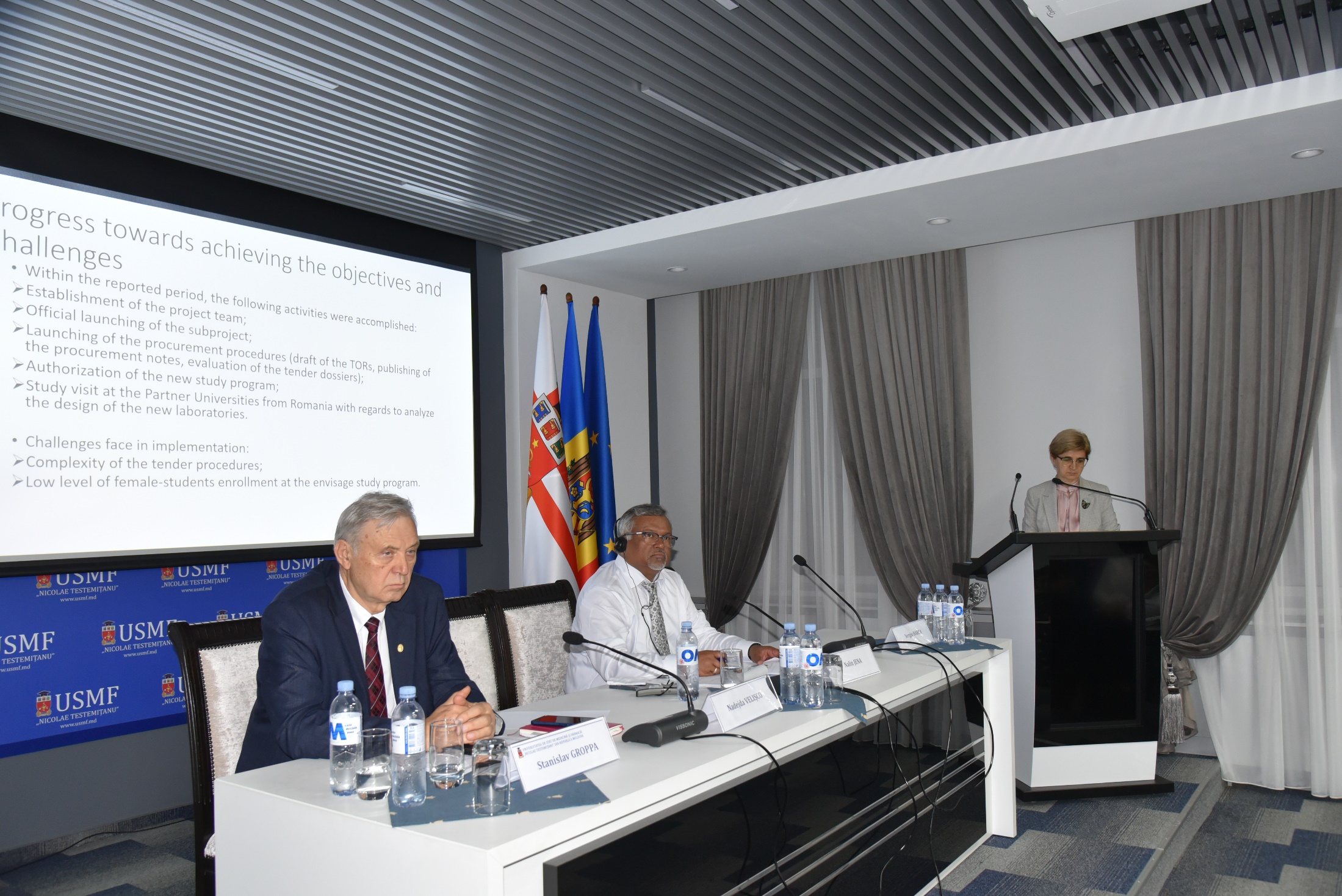 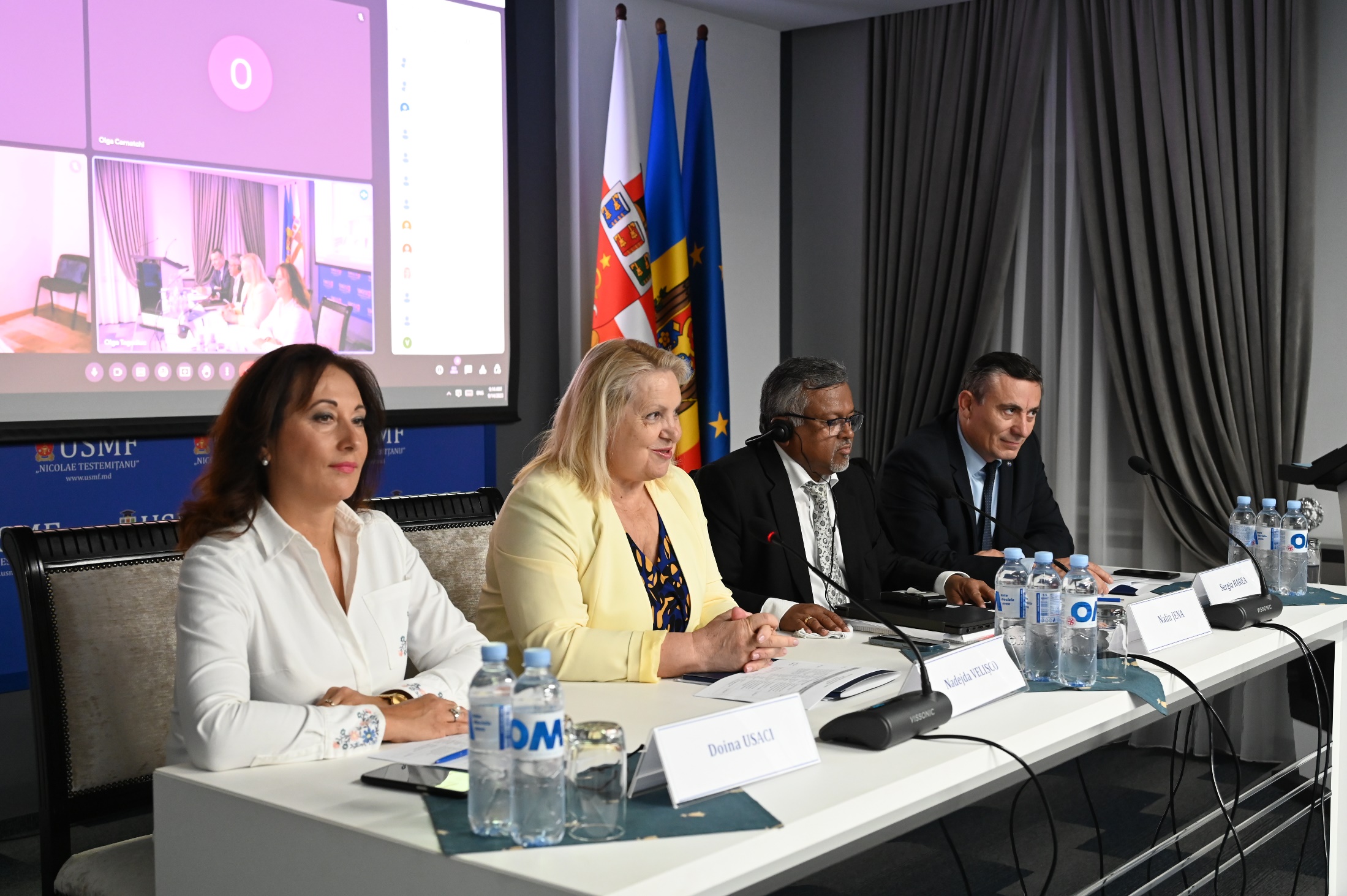 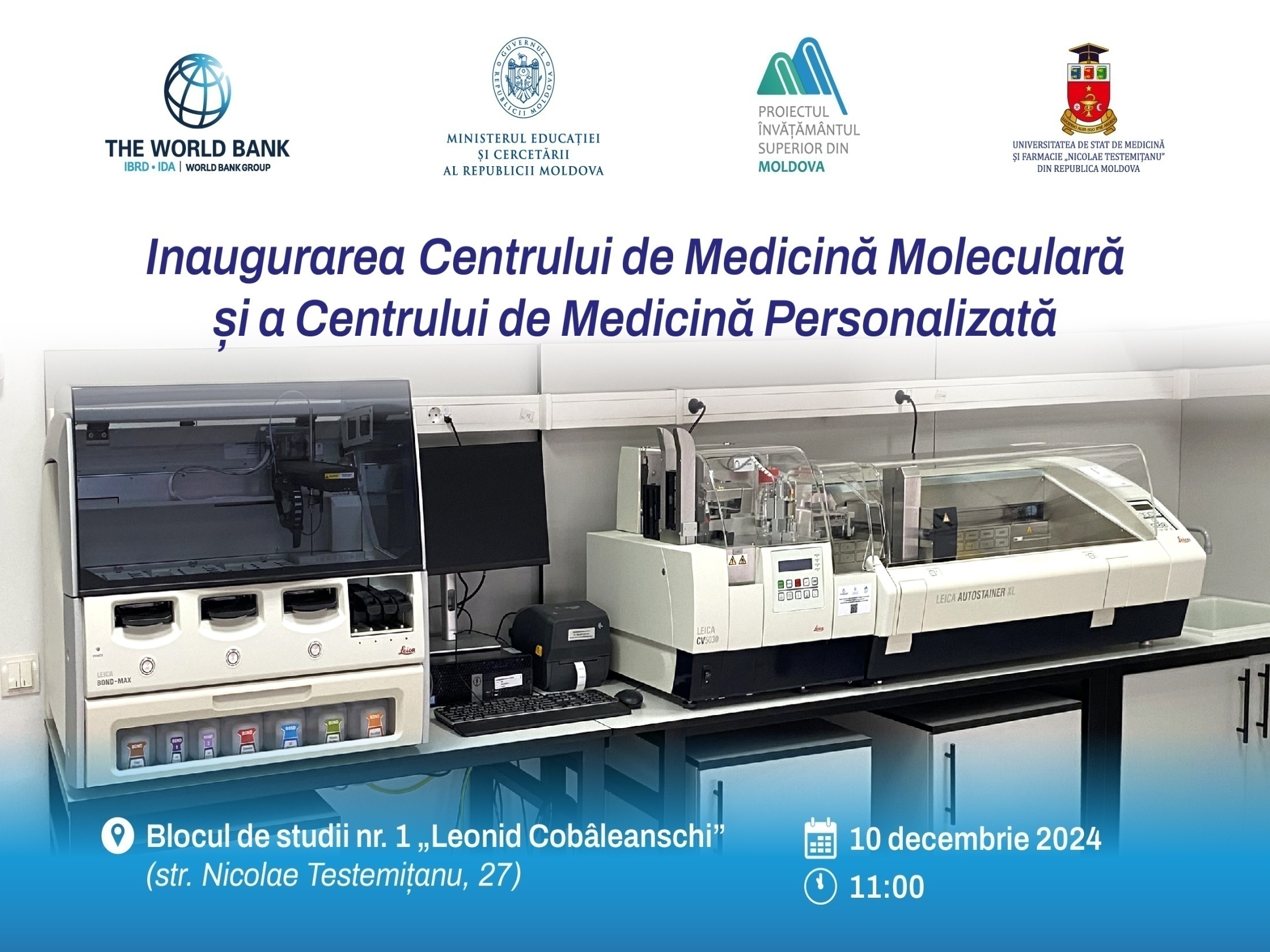 Renovarea și adaptarea spațiilor
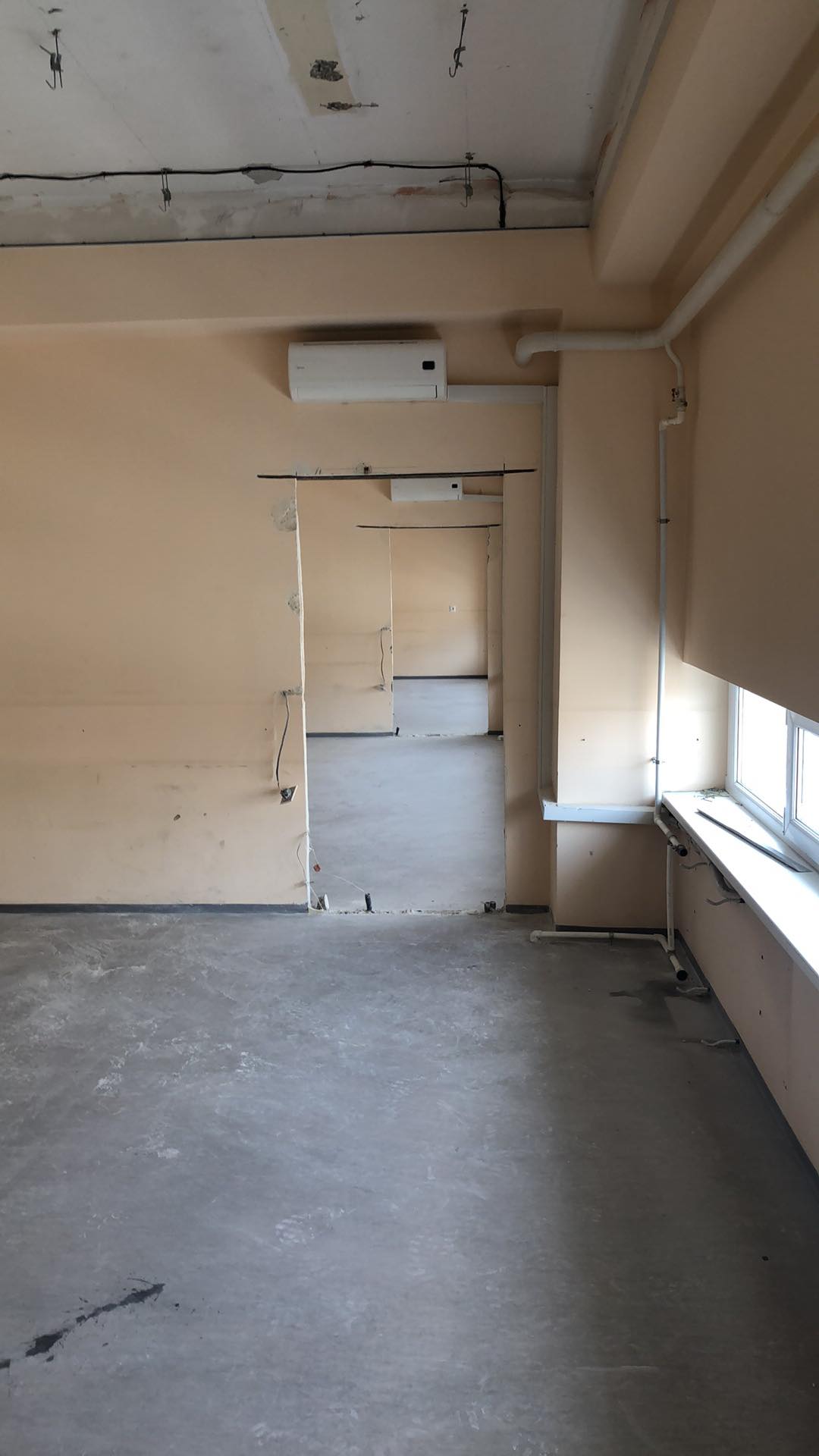 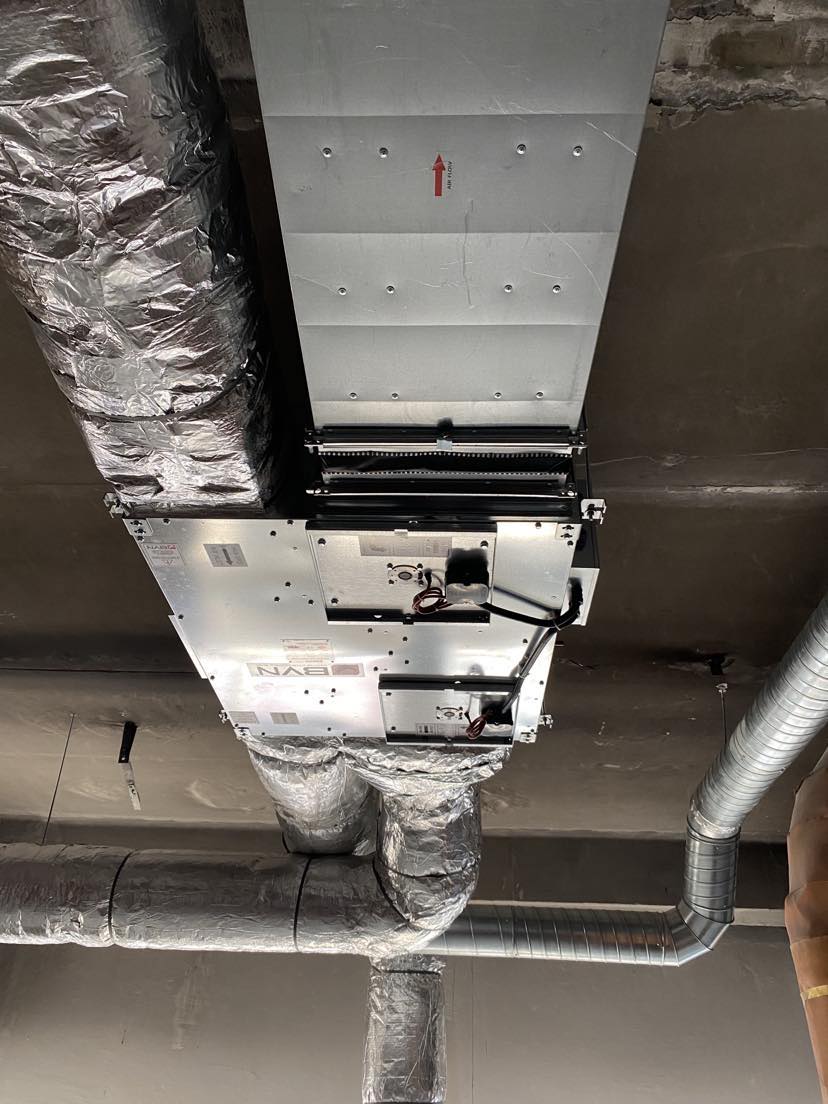 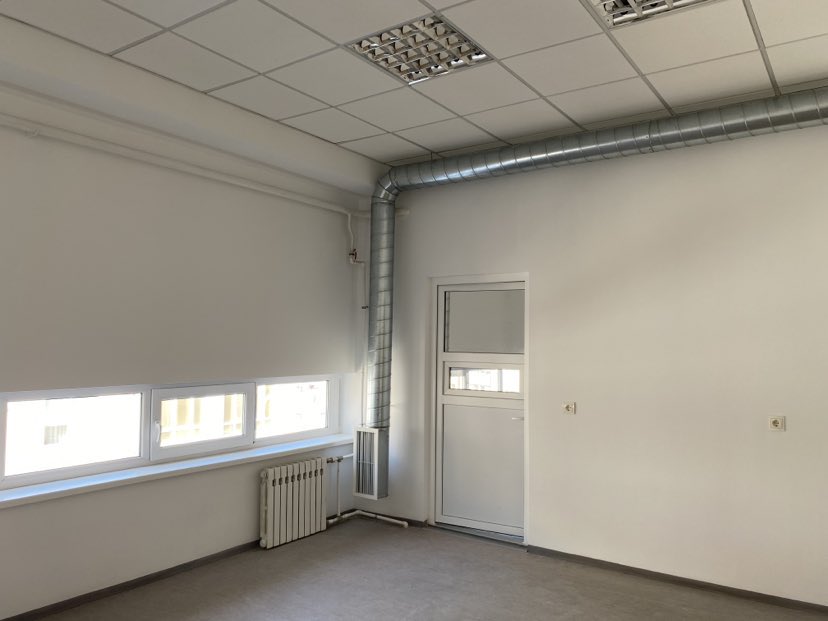 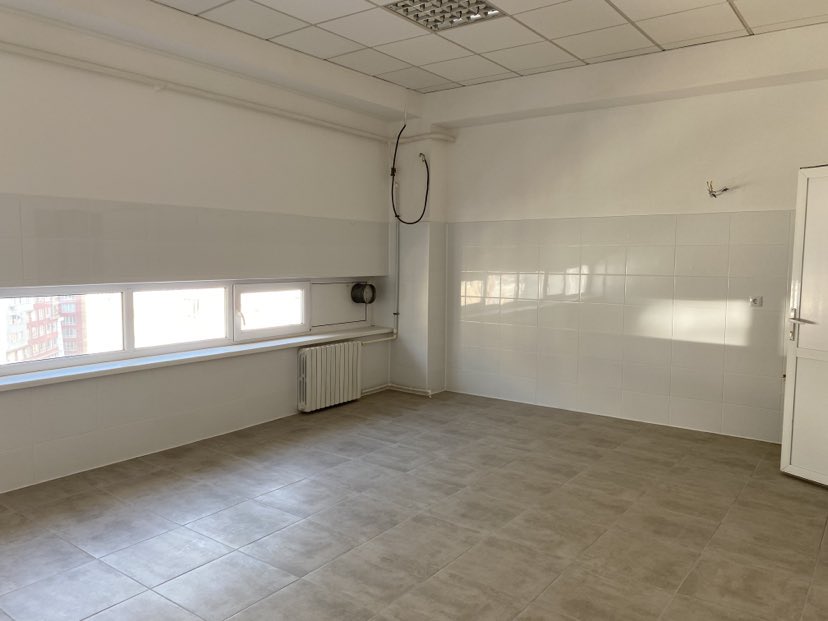 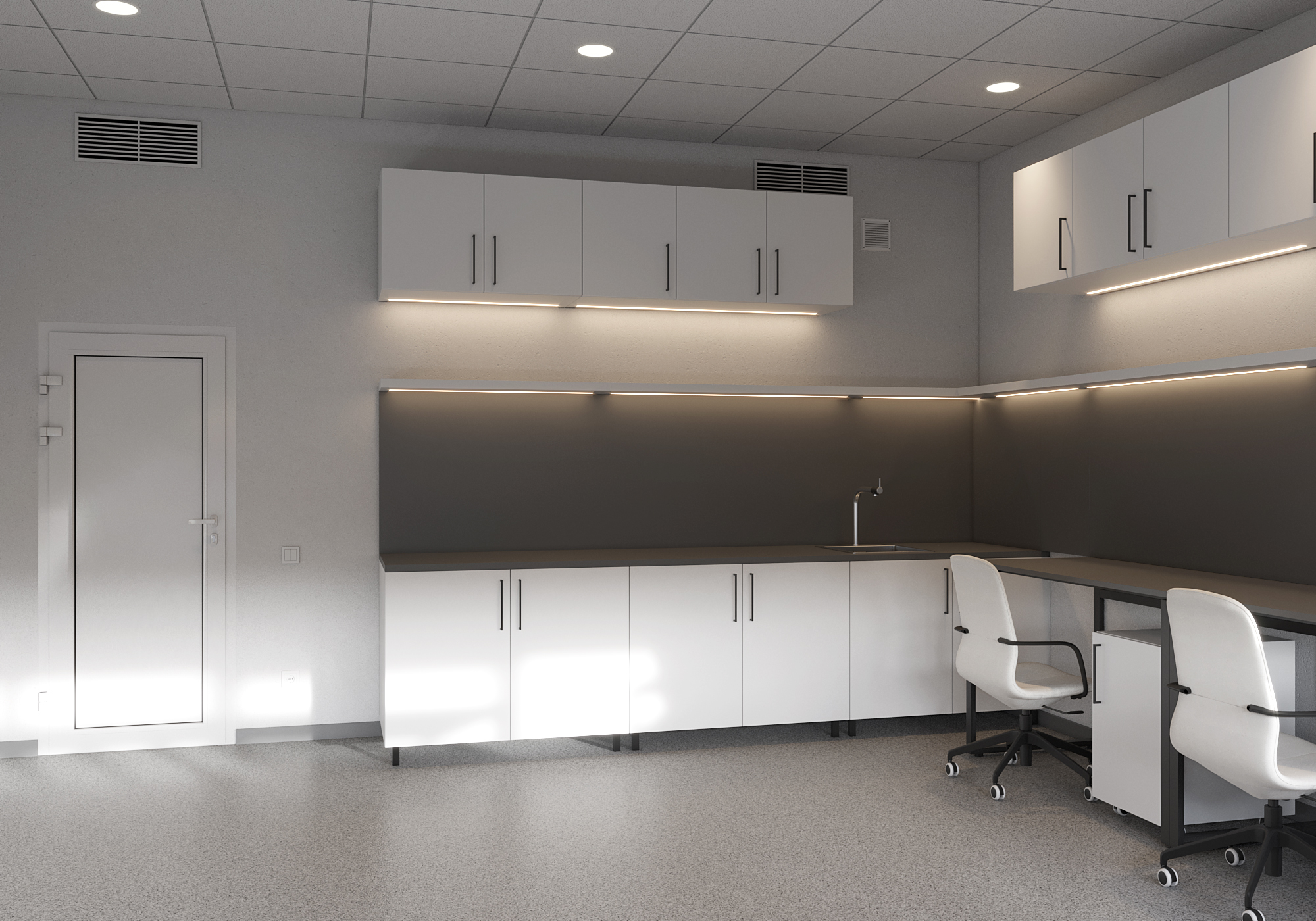 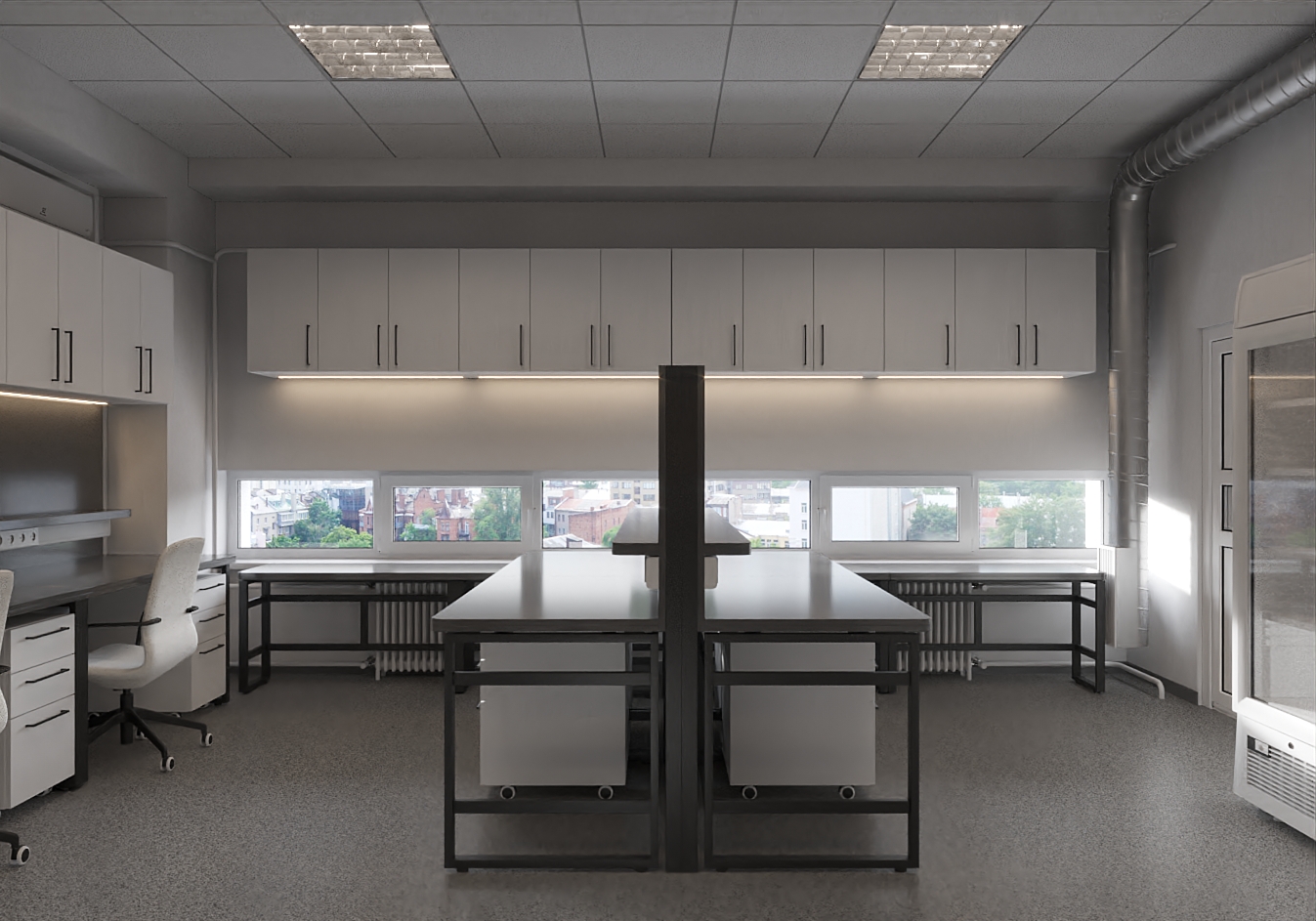 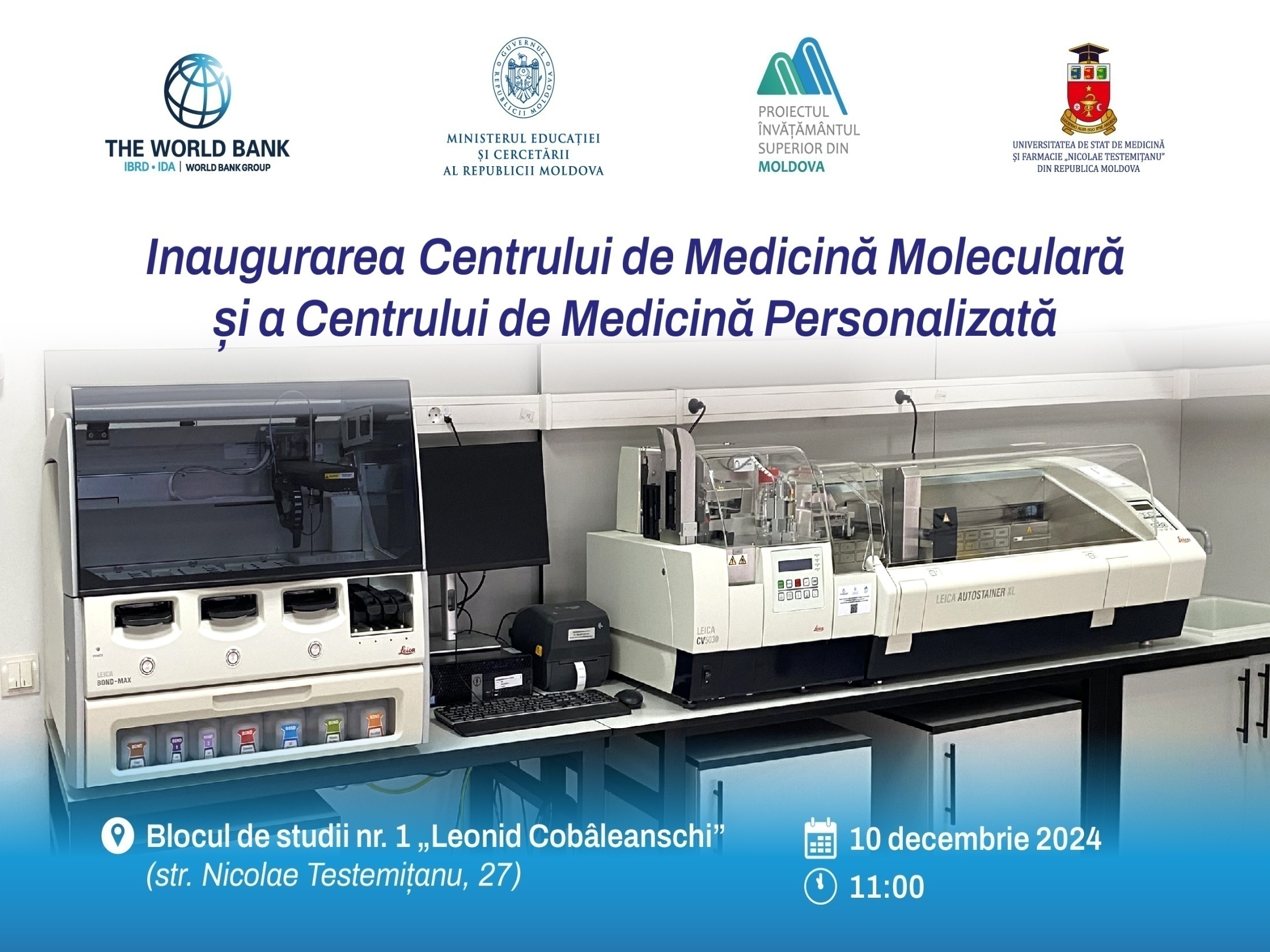 Dotarea laboratoarelor
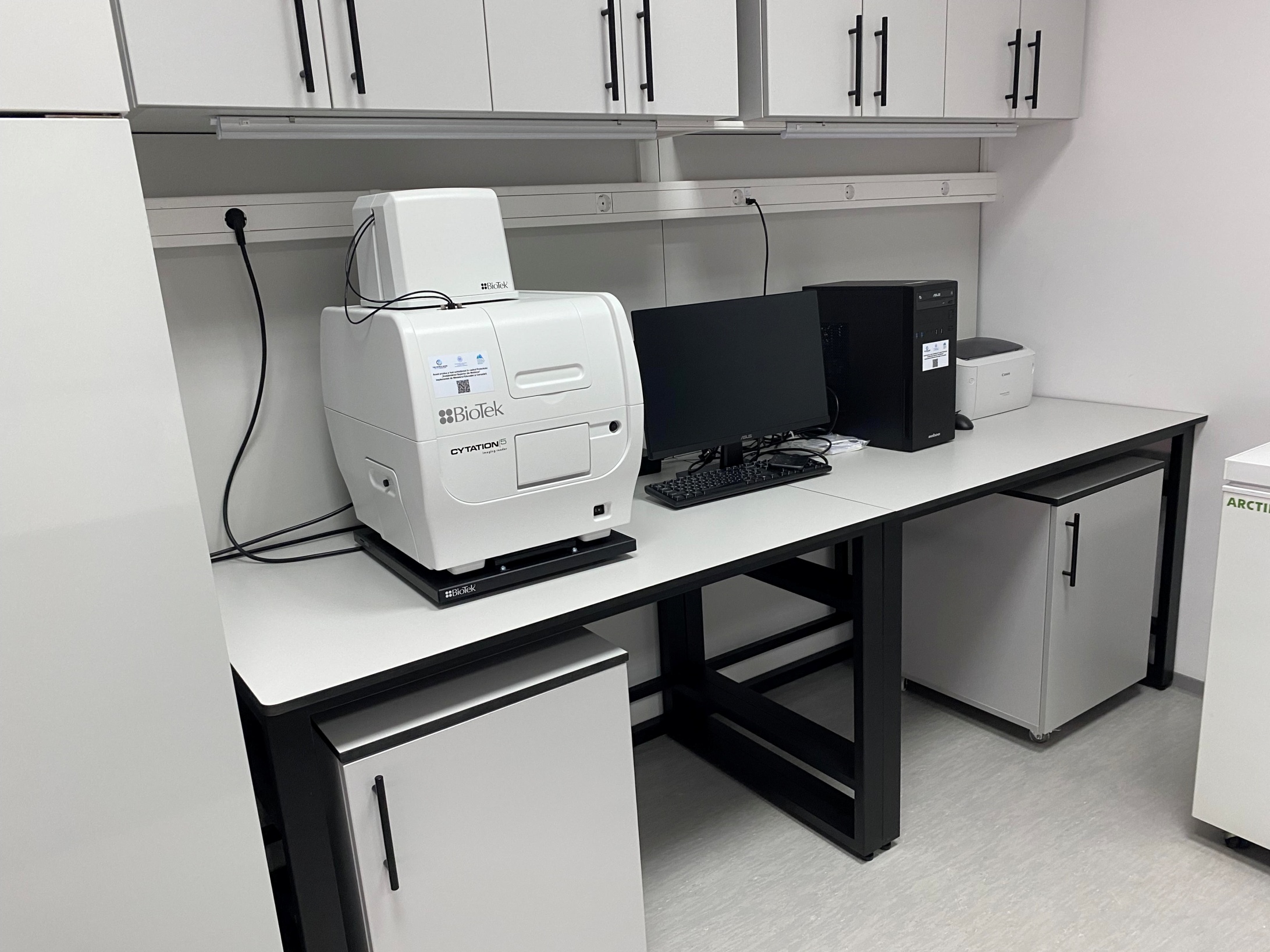 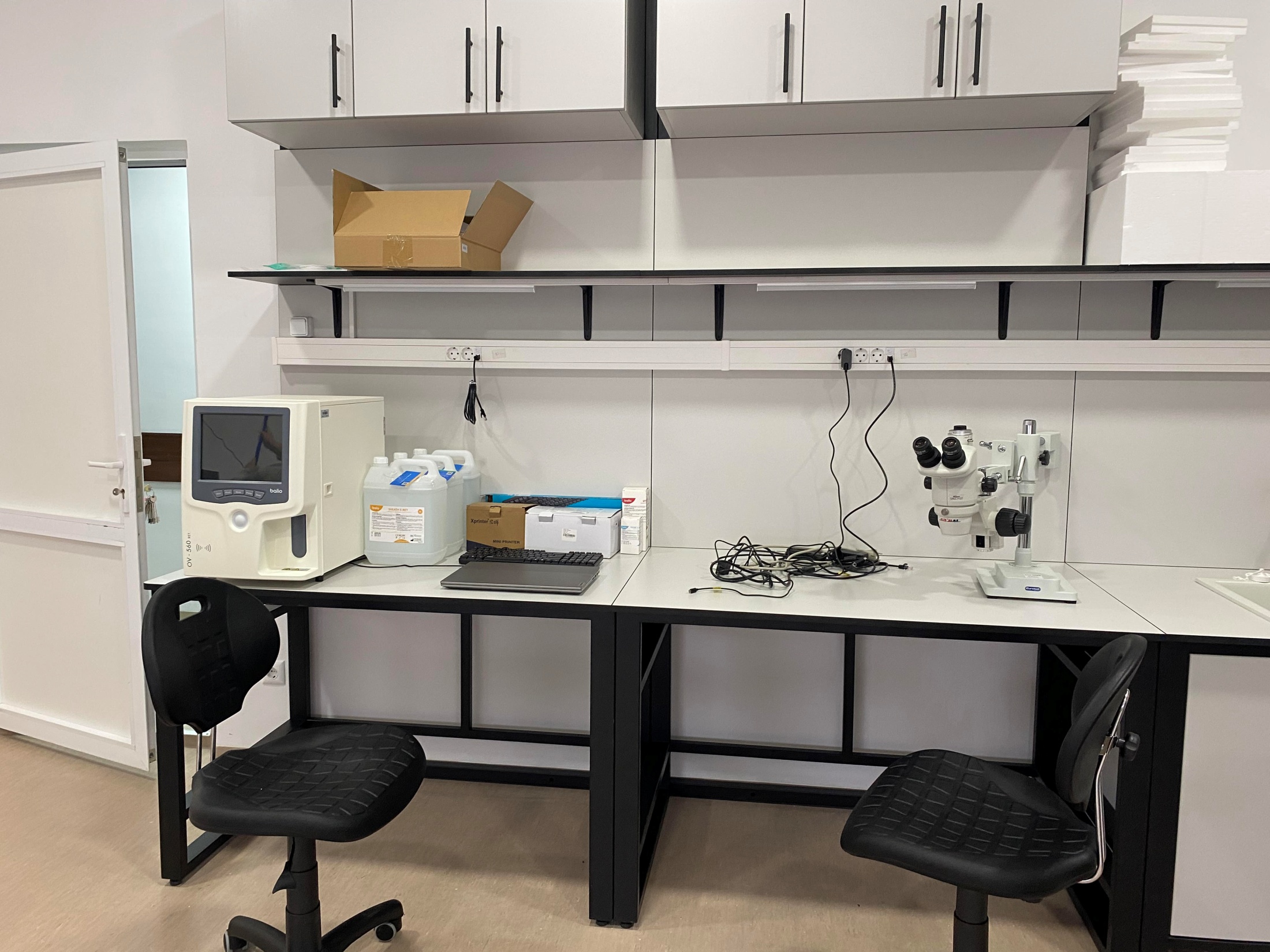 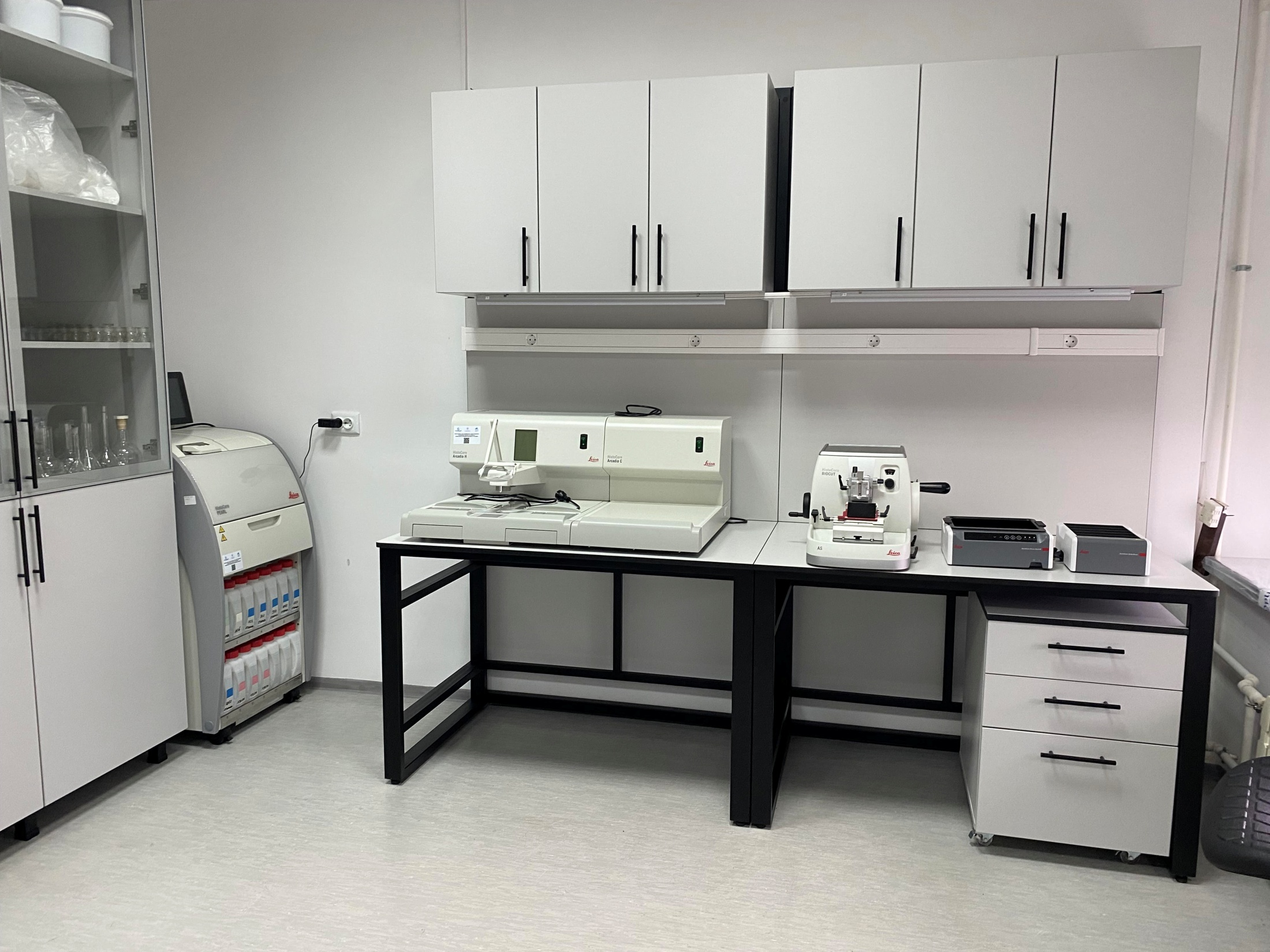 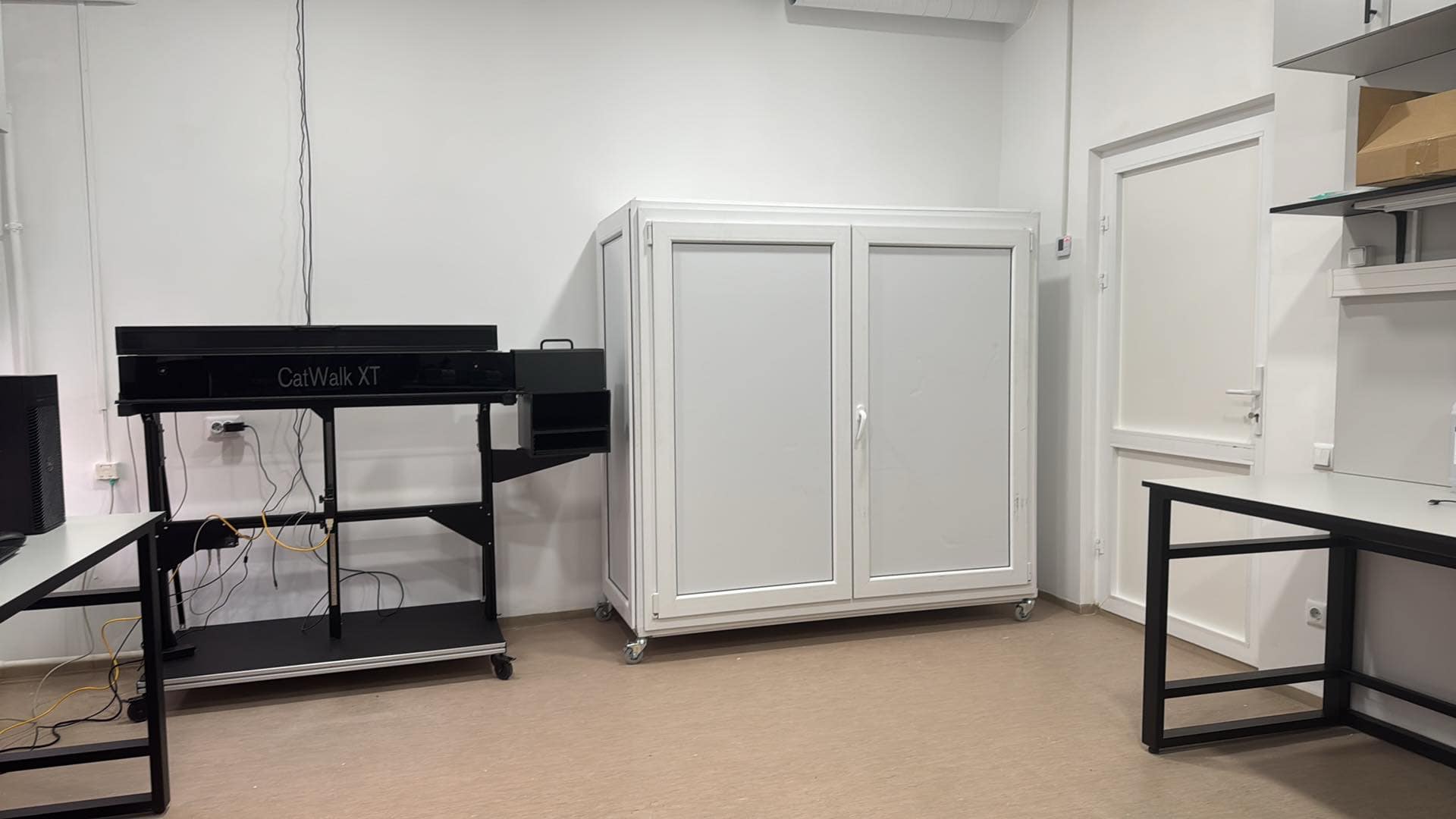 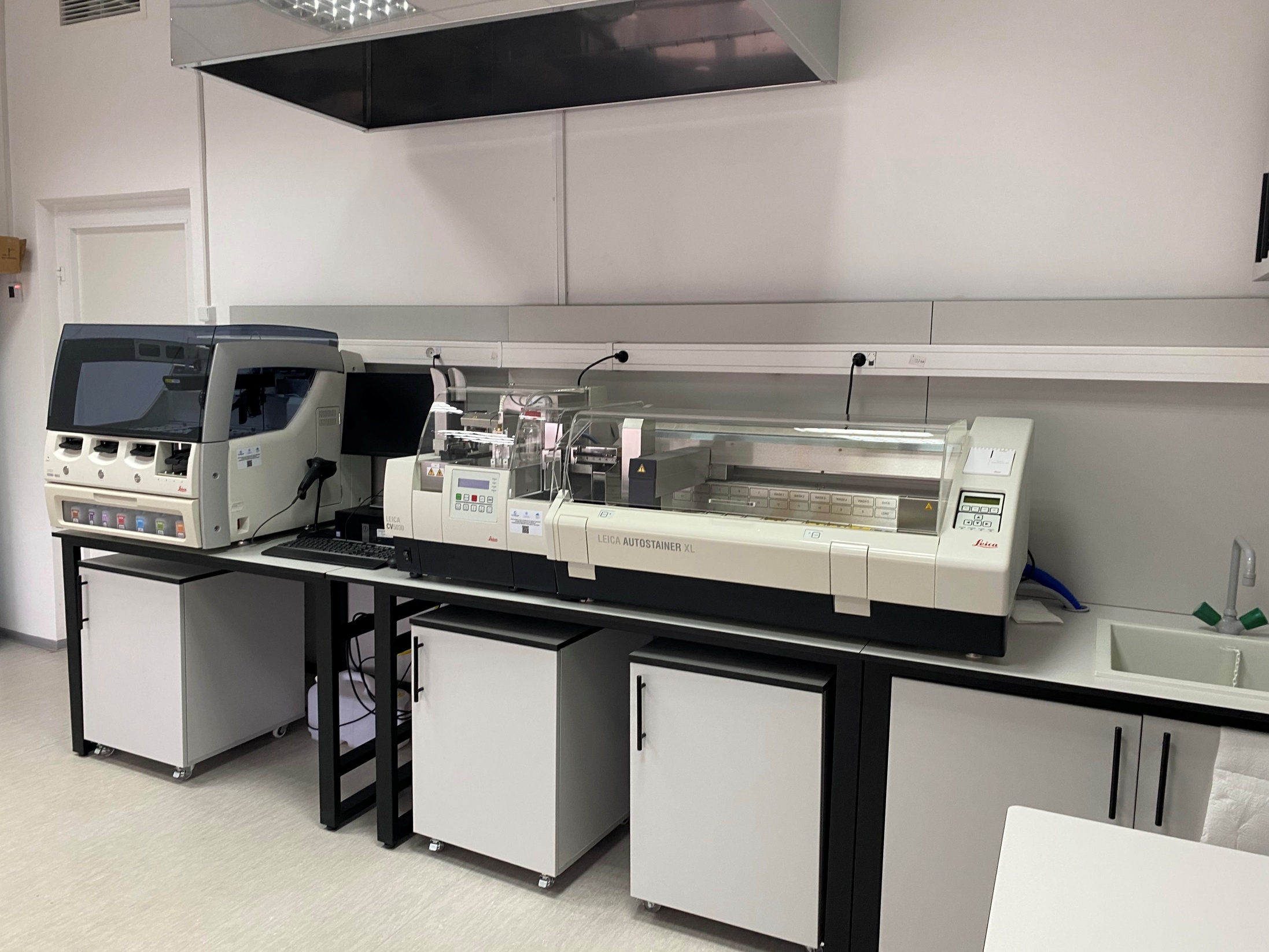 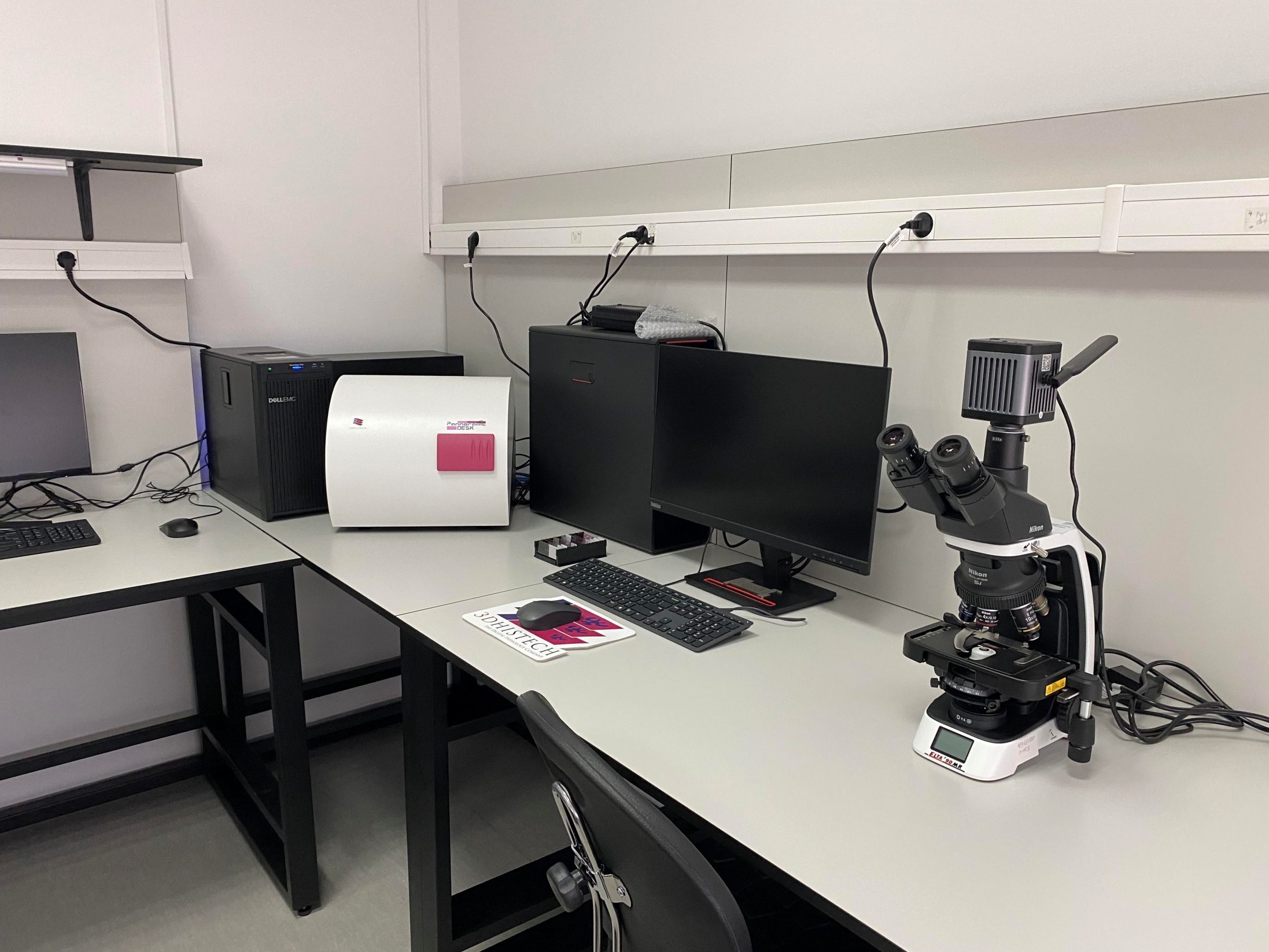 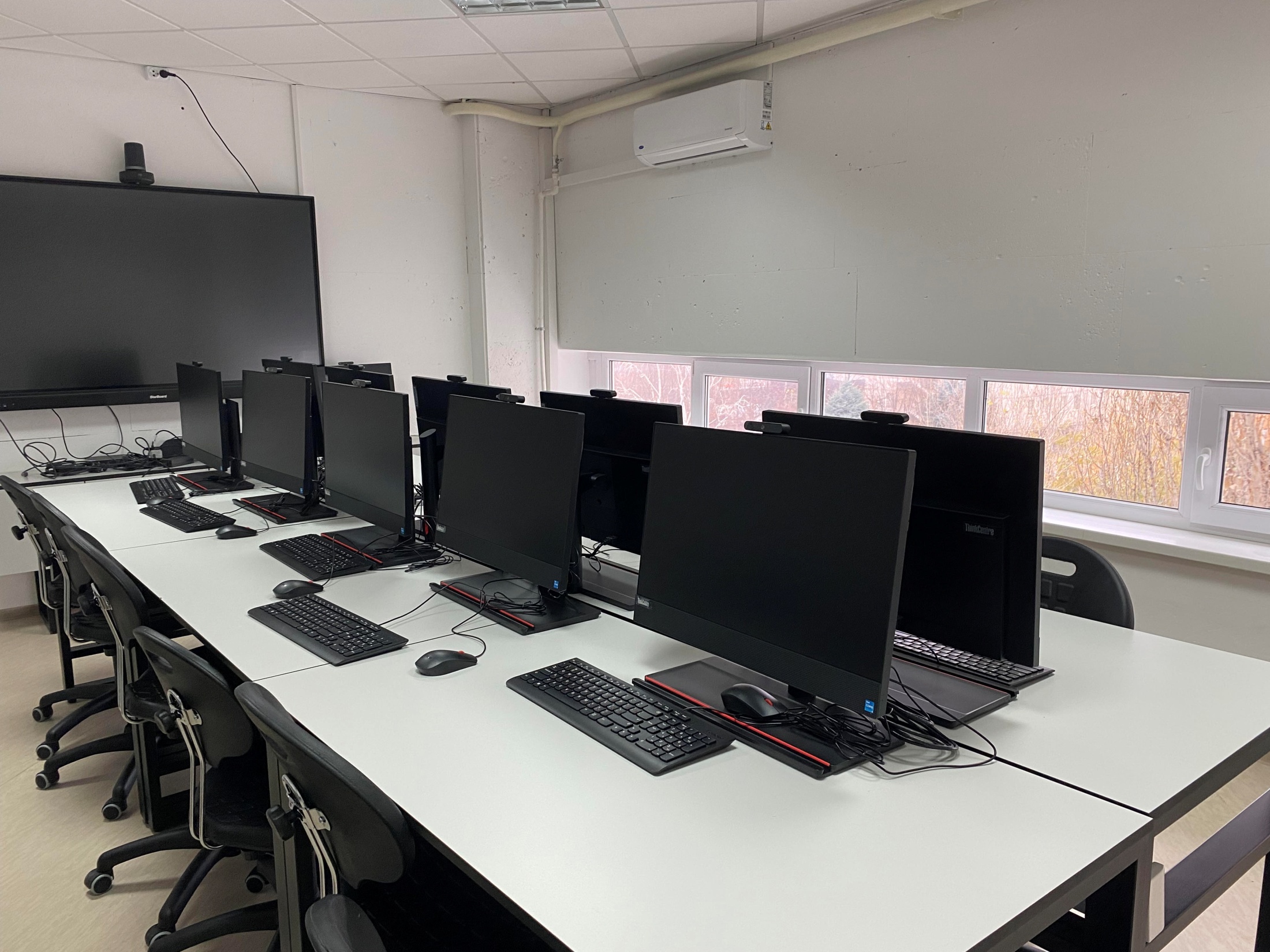 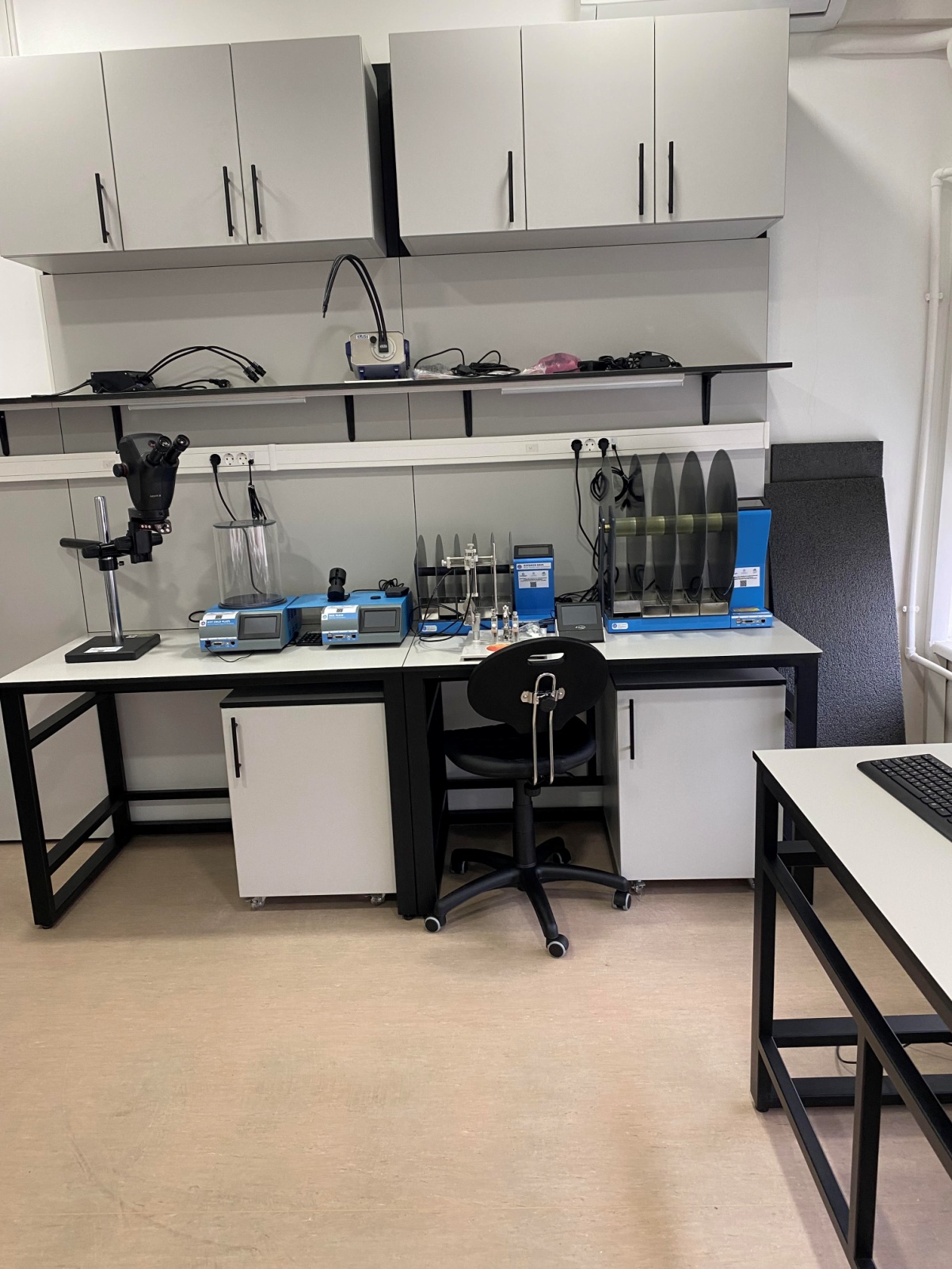 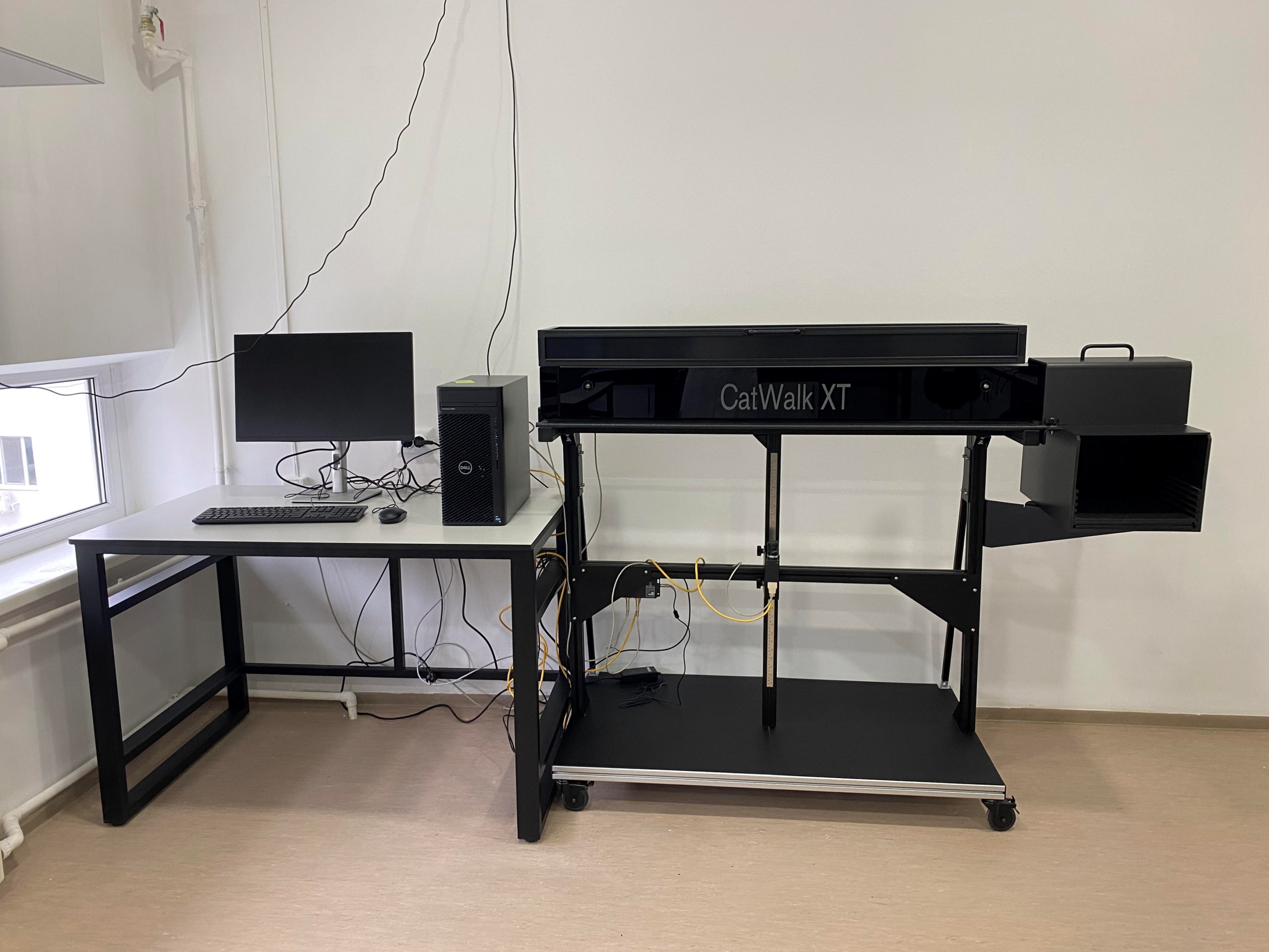 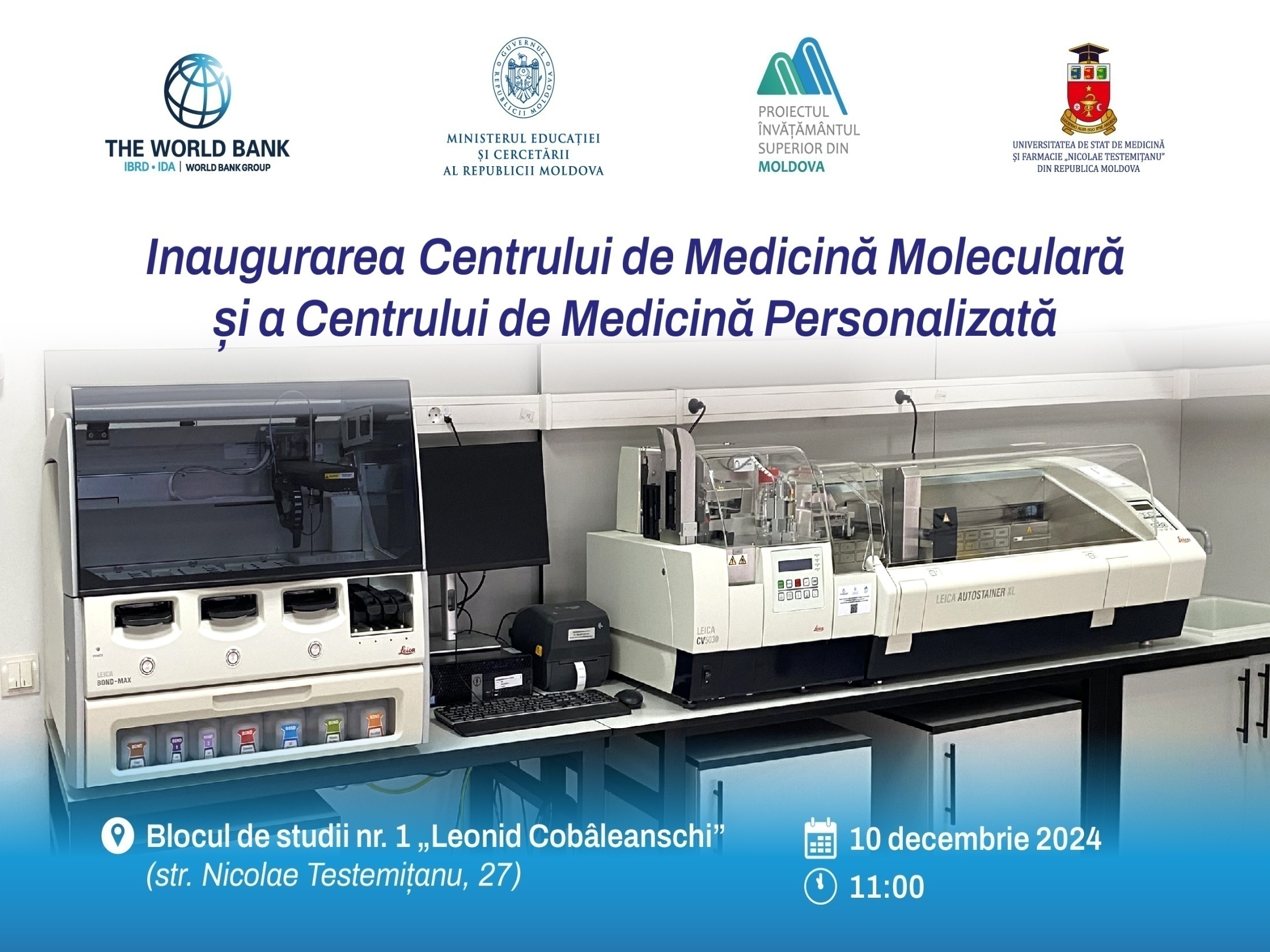 Instalarea echipamentului și organizarea instruirilor
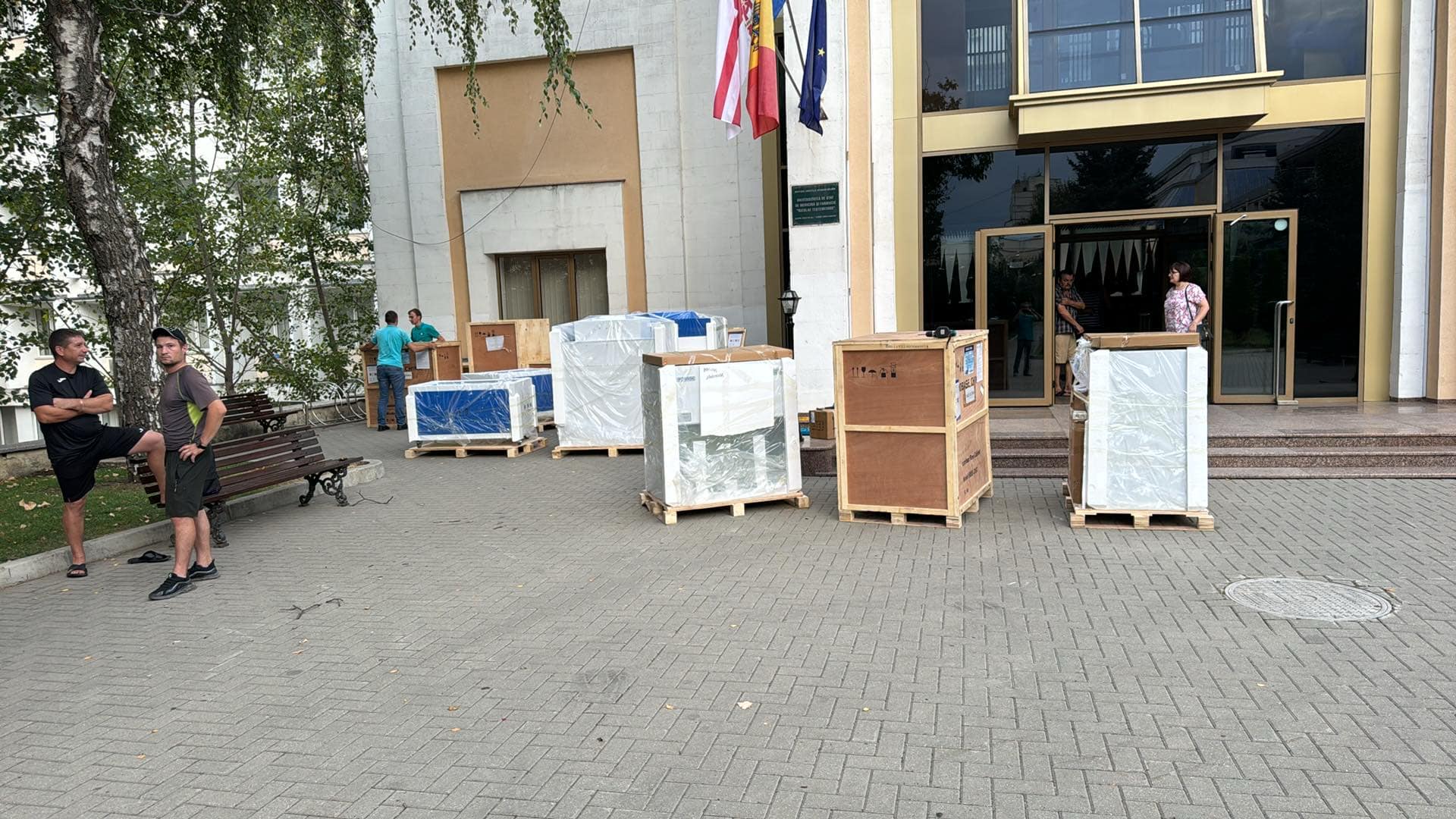 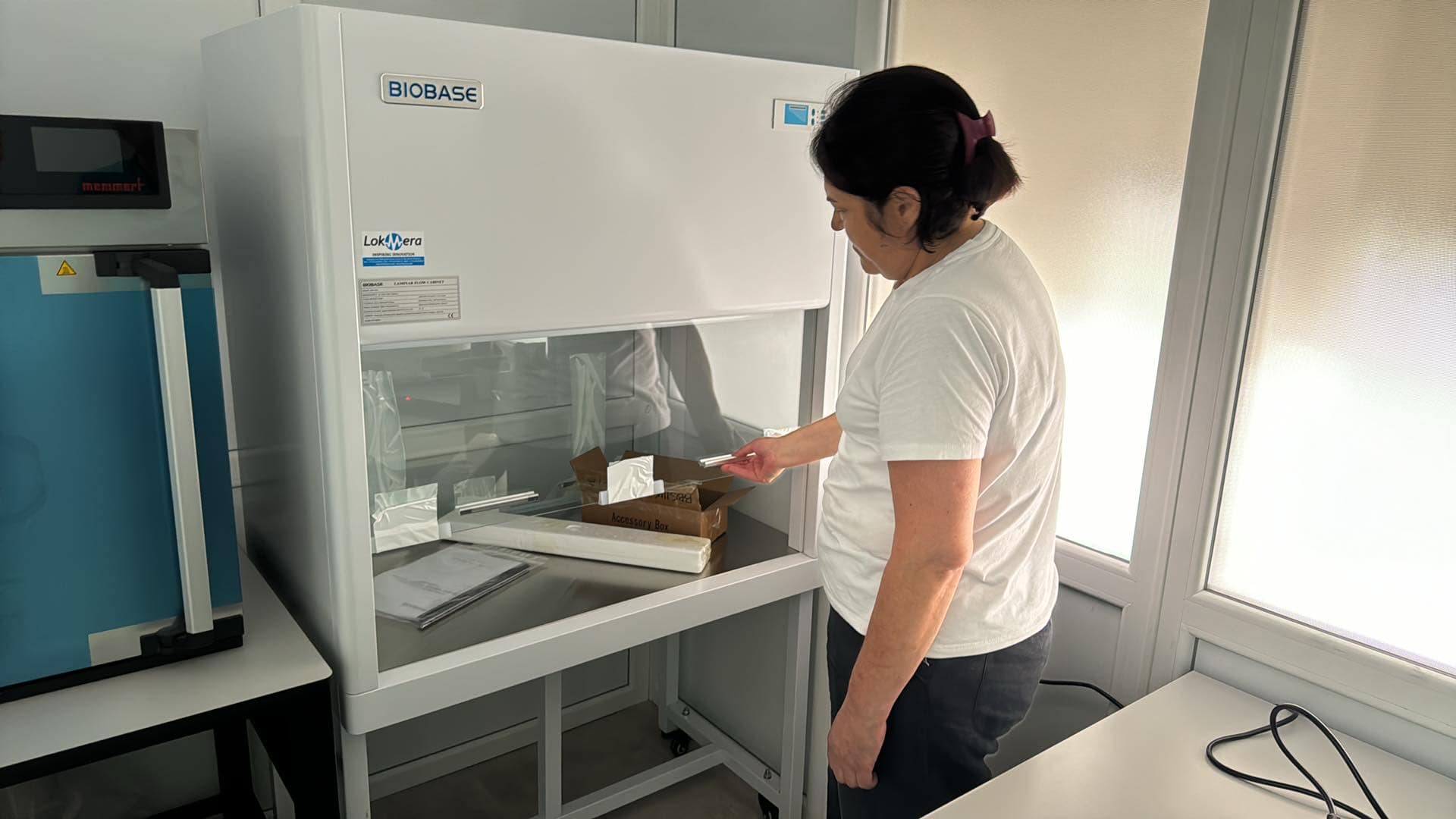 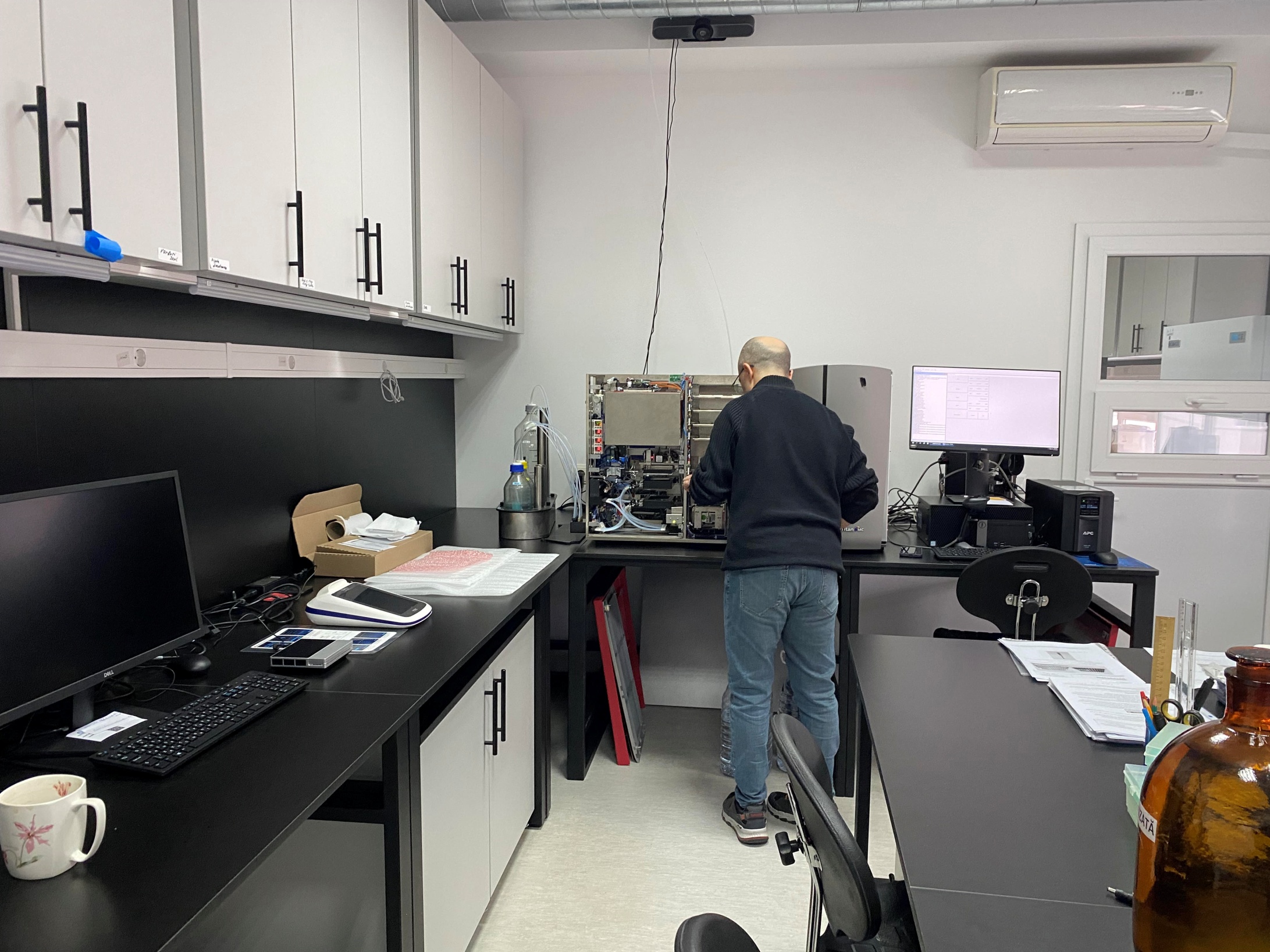 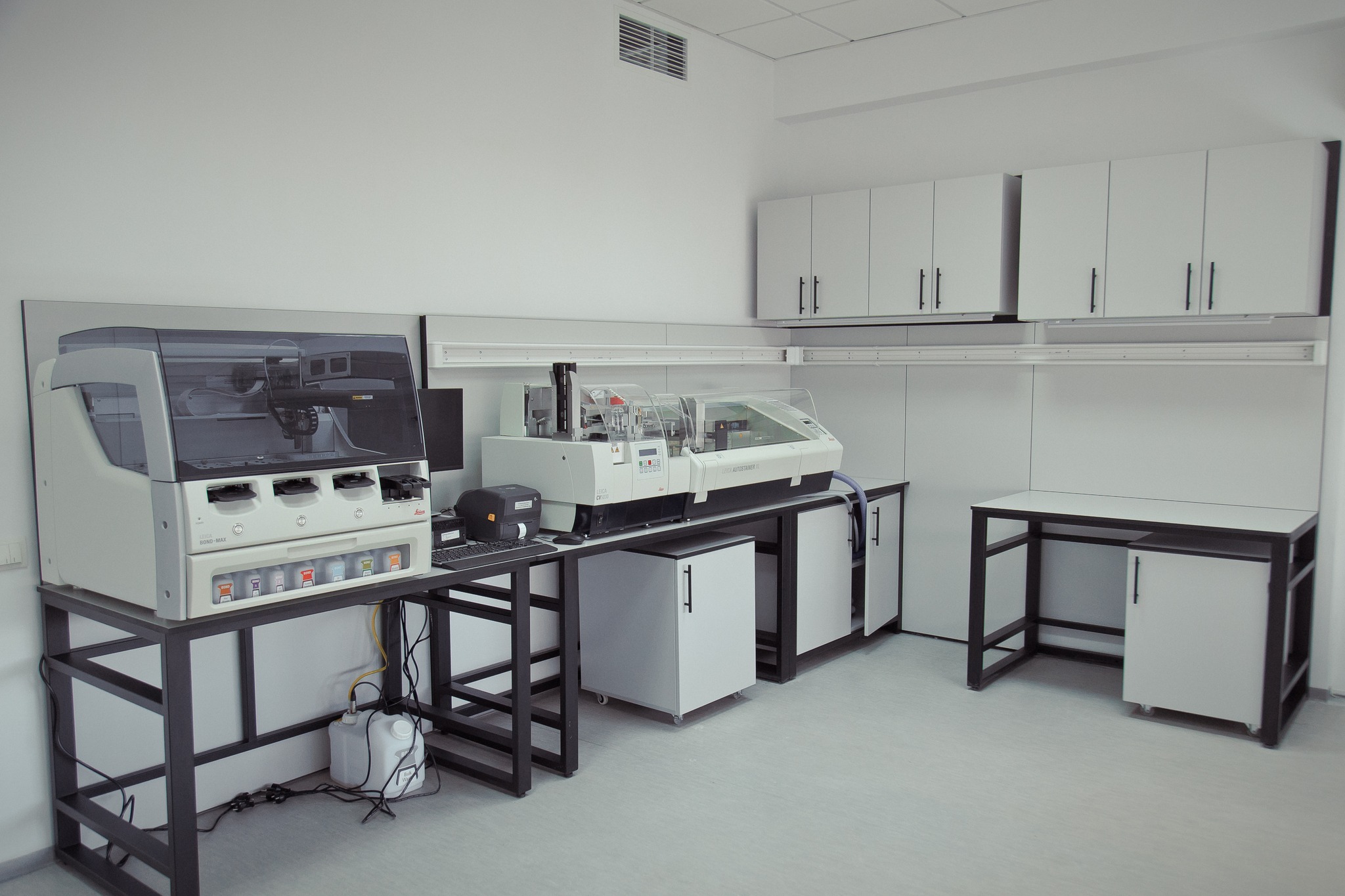 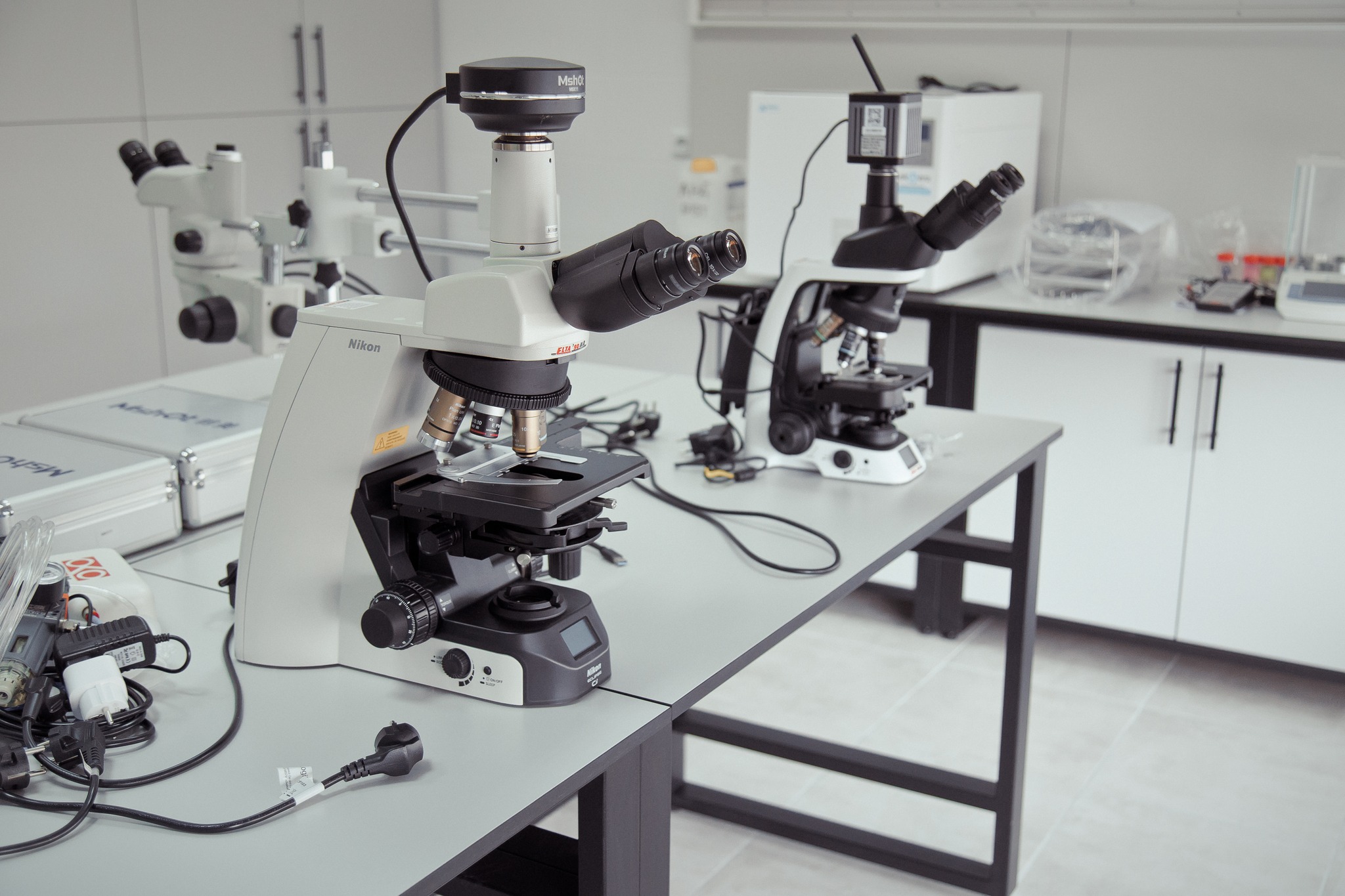 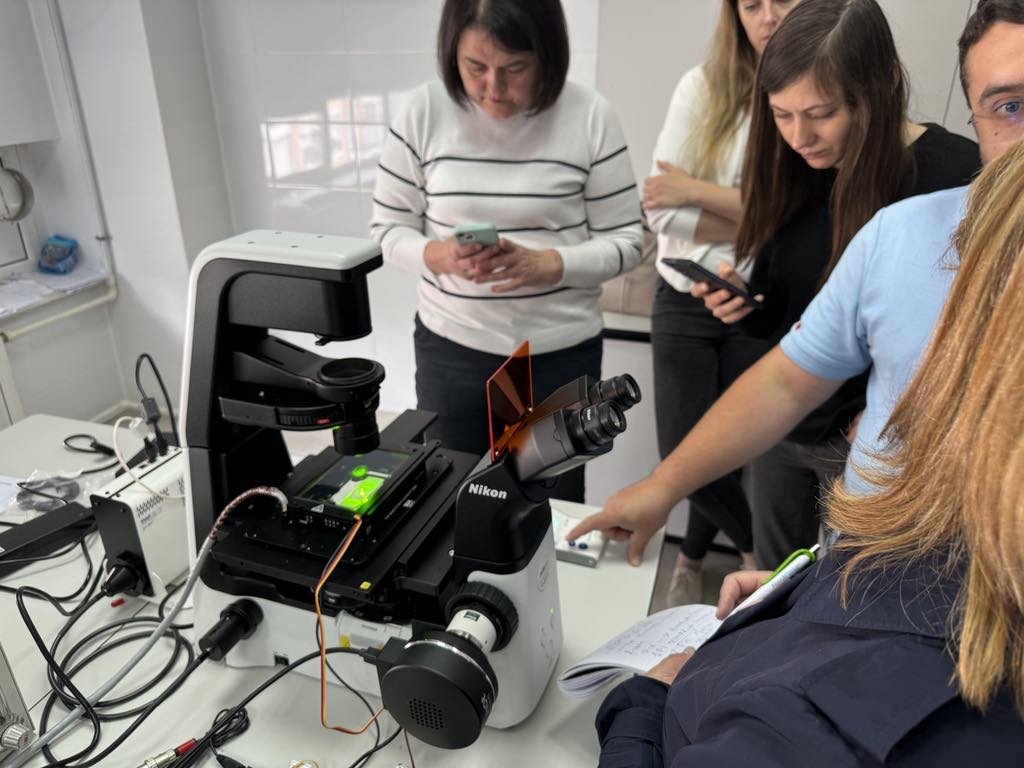 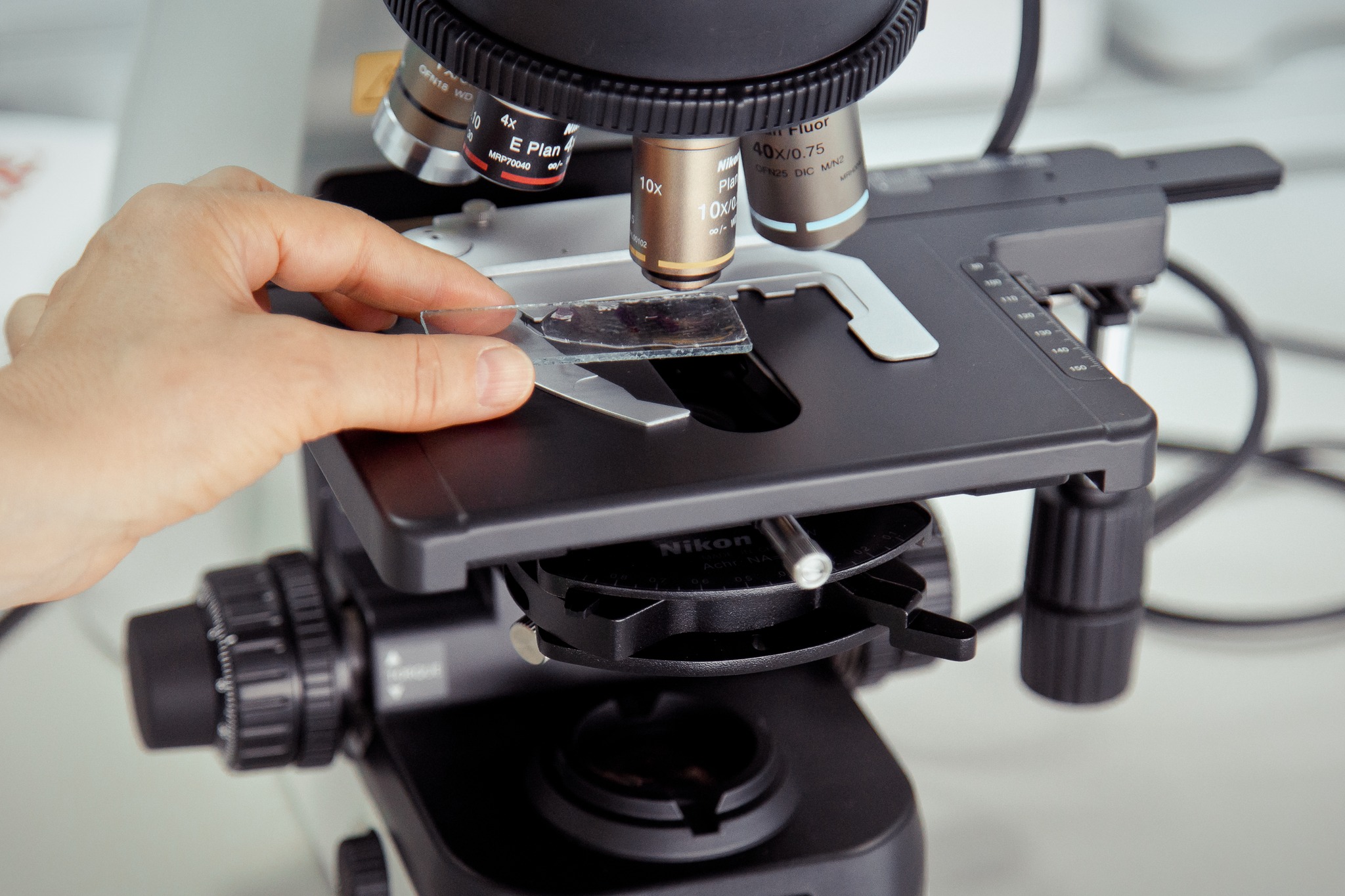 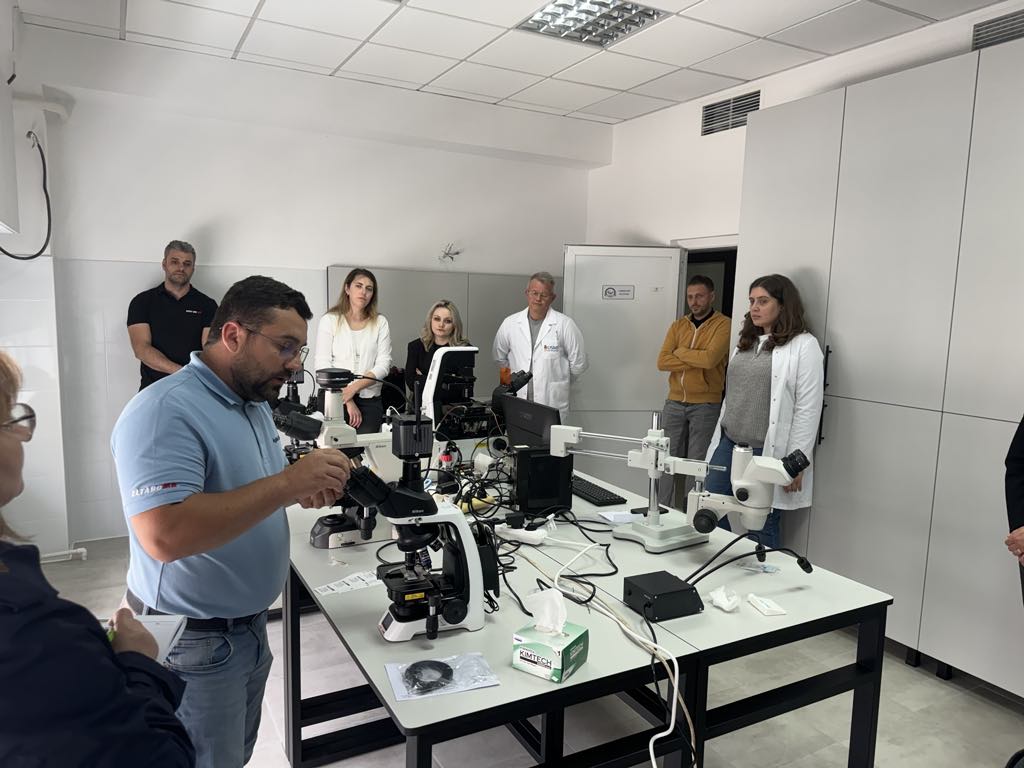 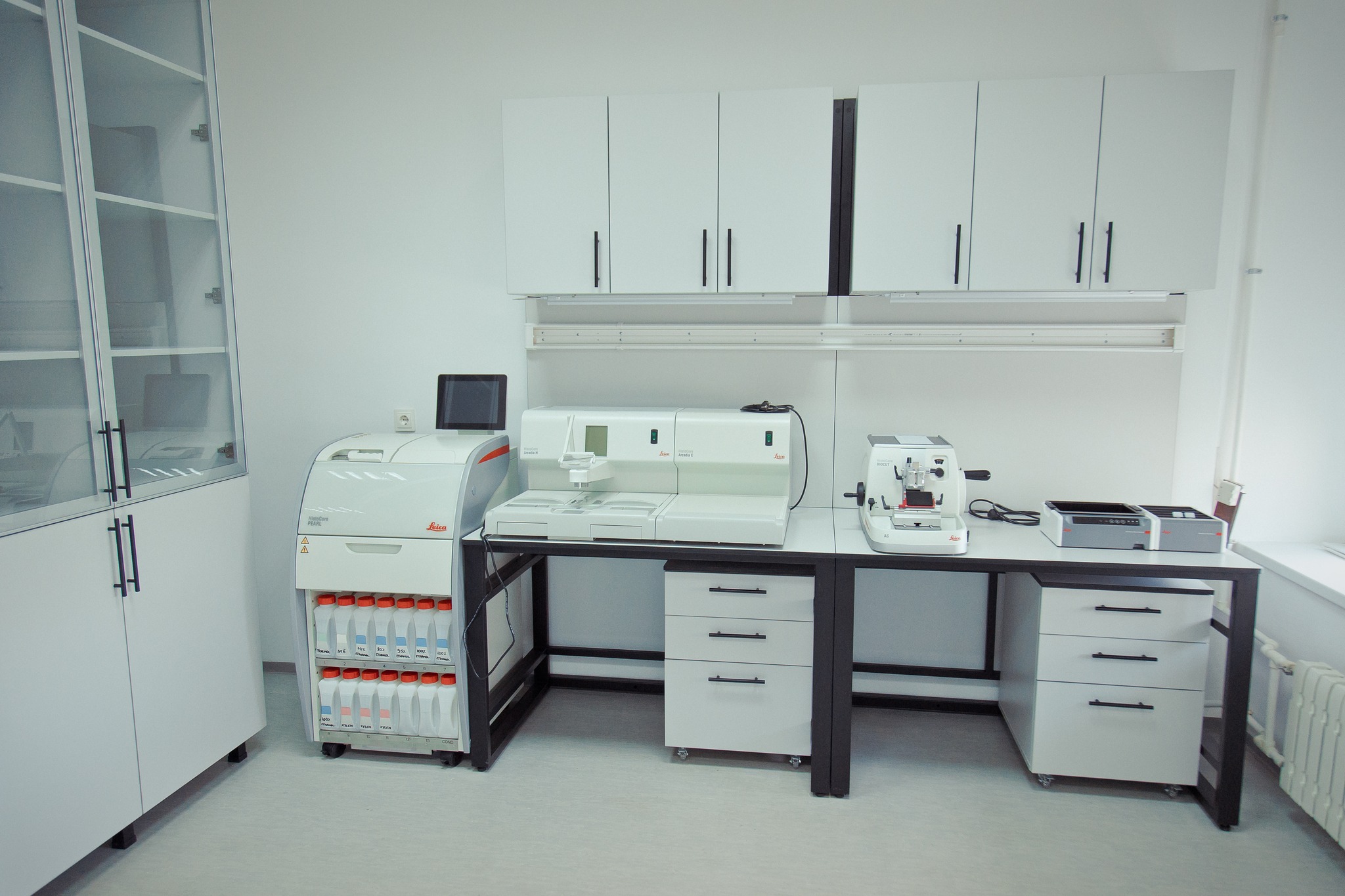 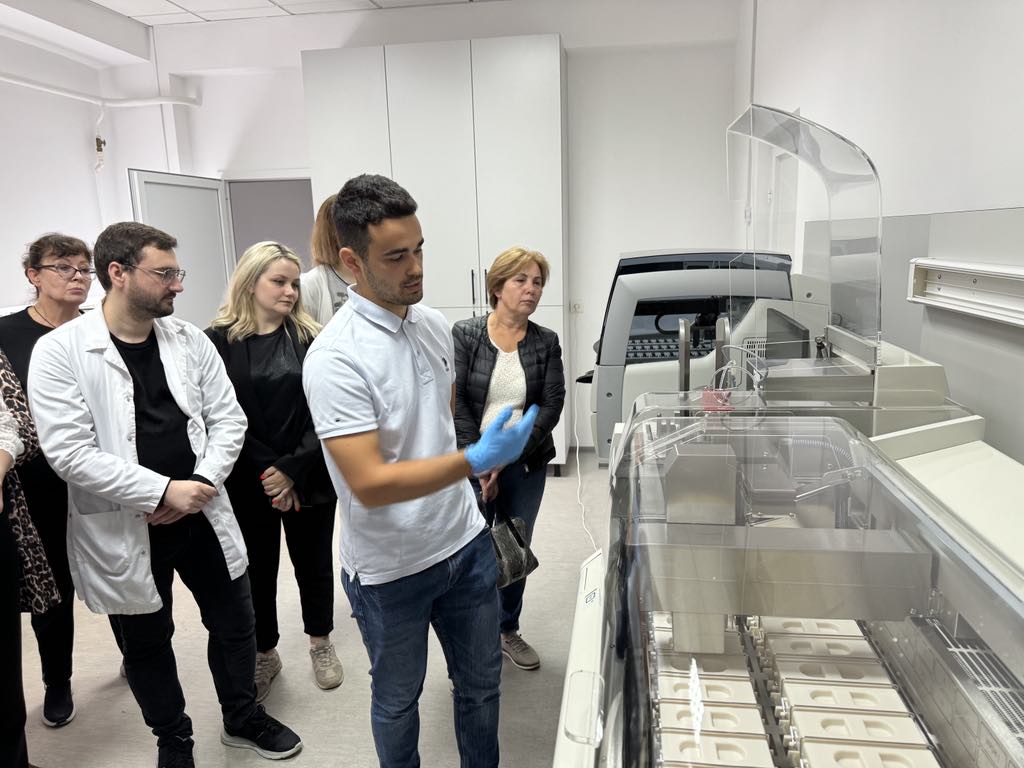 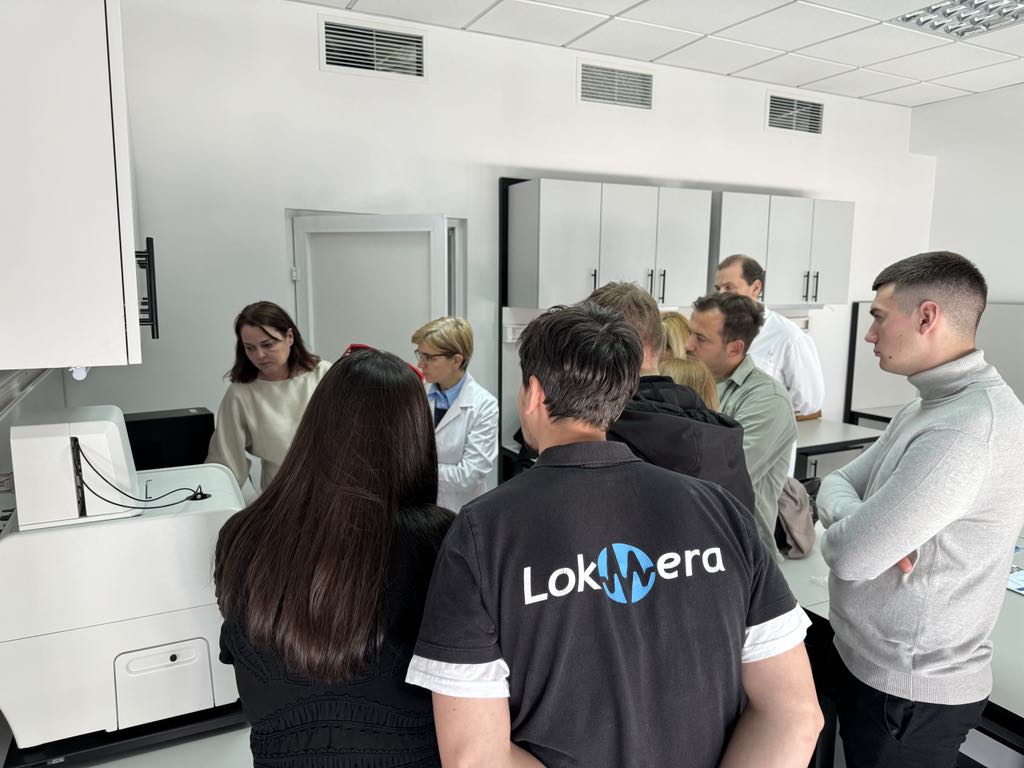 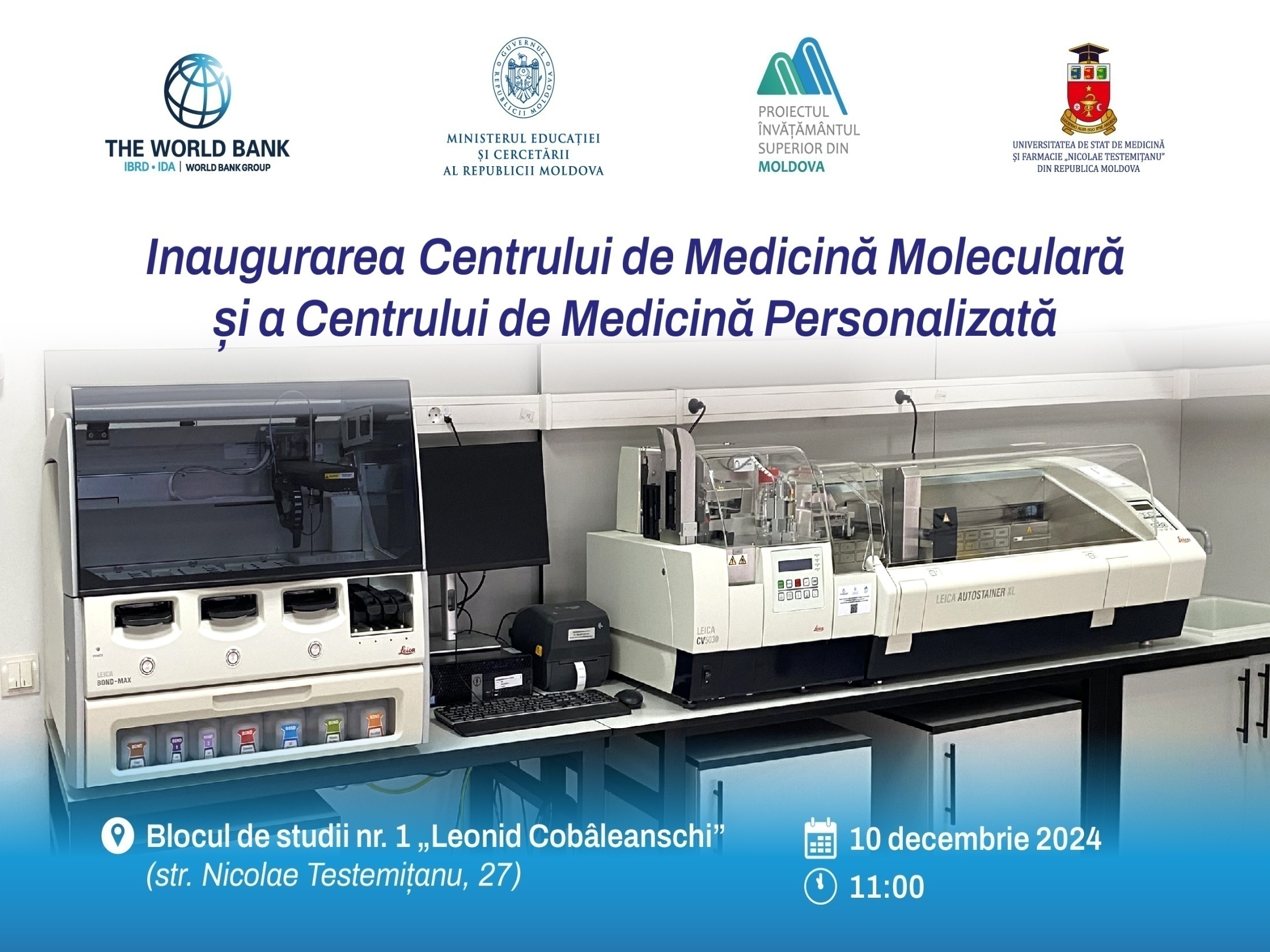 DesfășurareaTrainingurilor pentru personal și beneficiari de studii
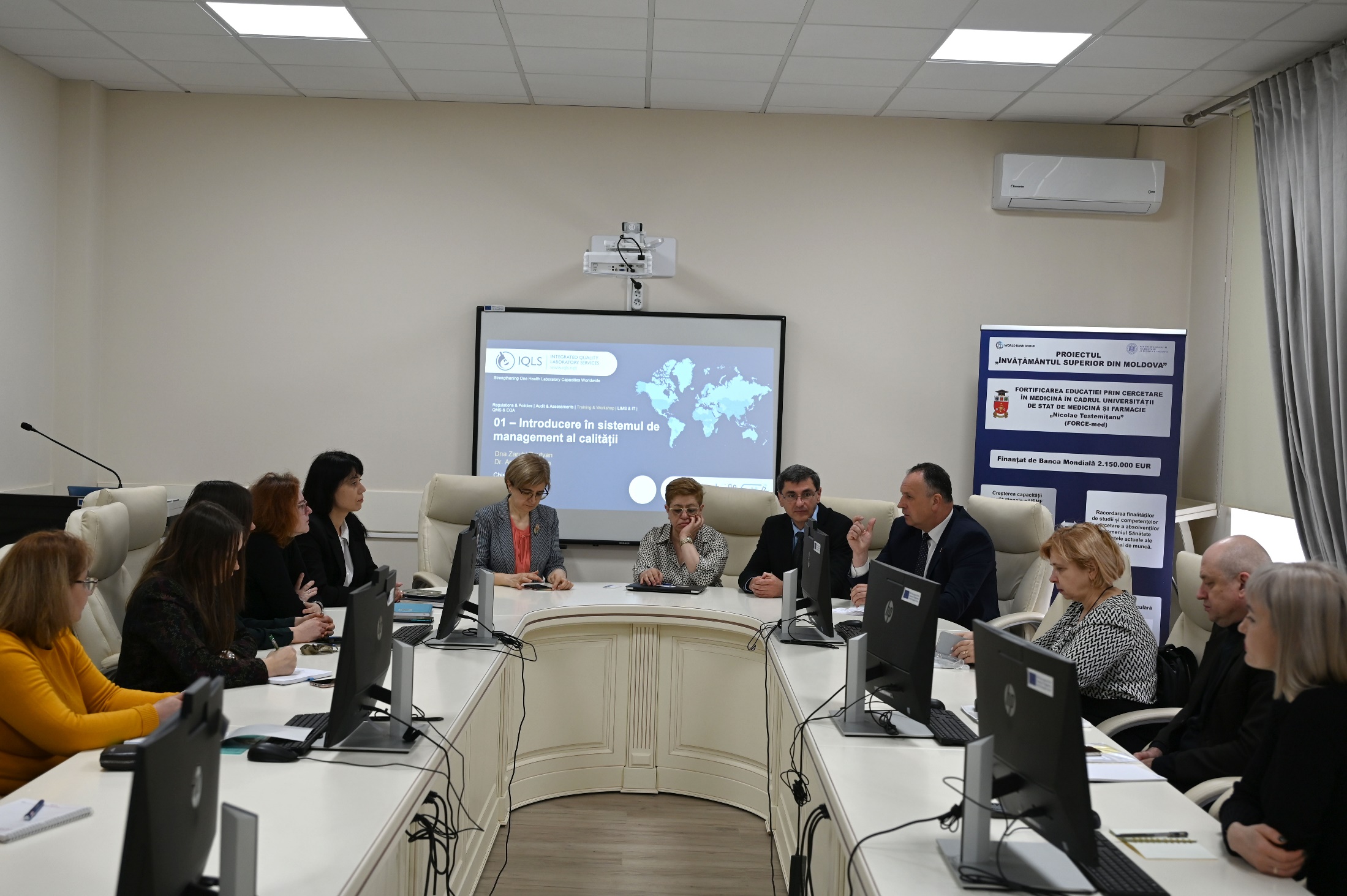 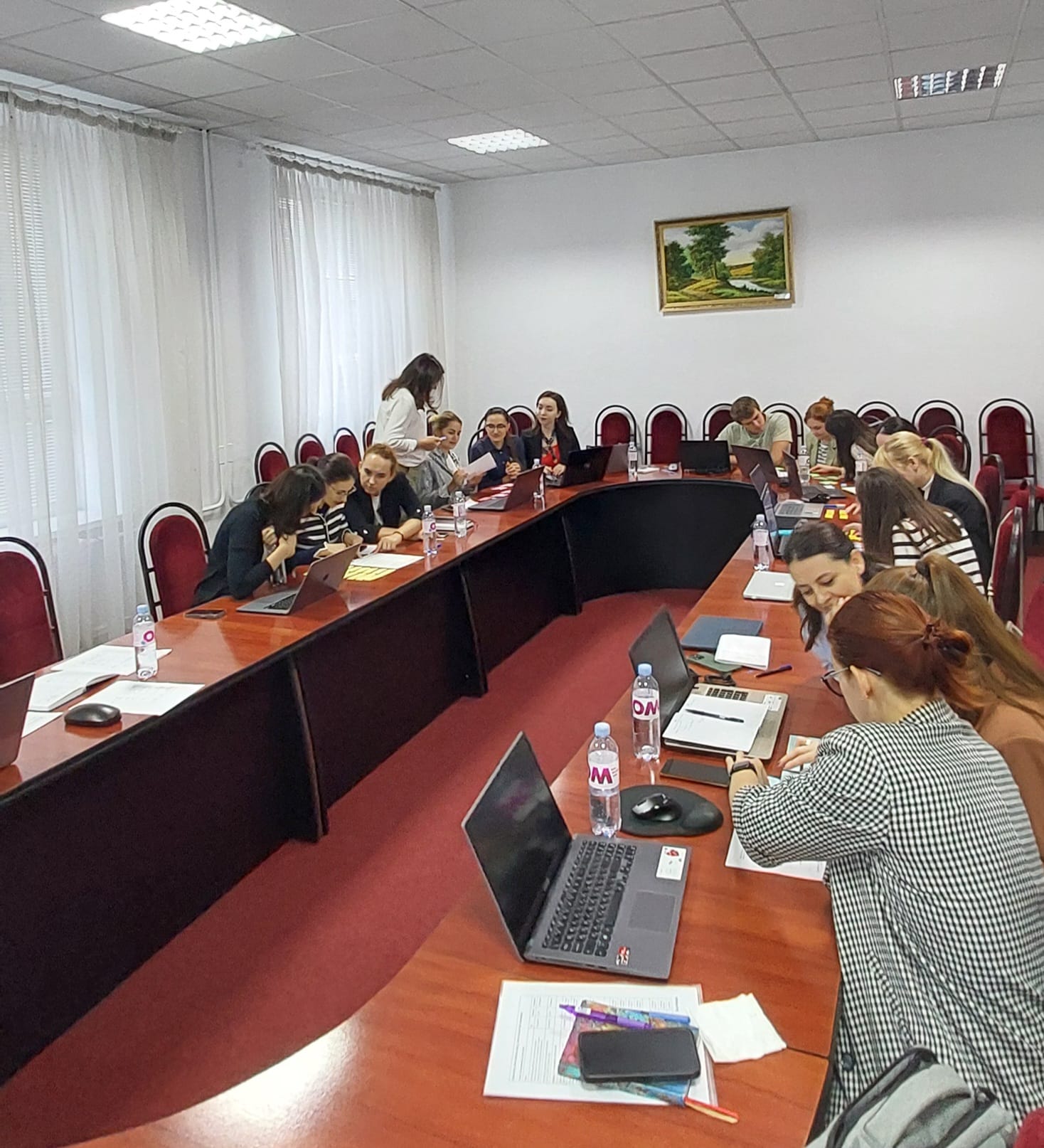 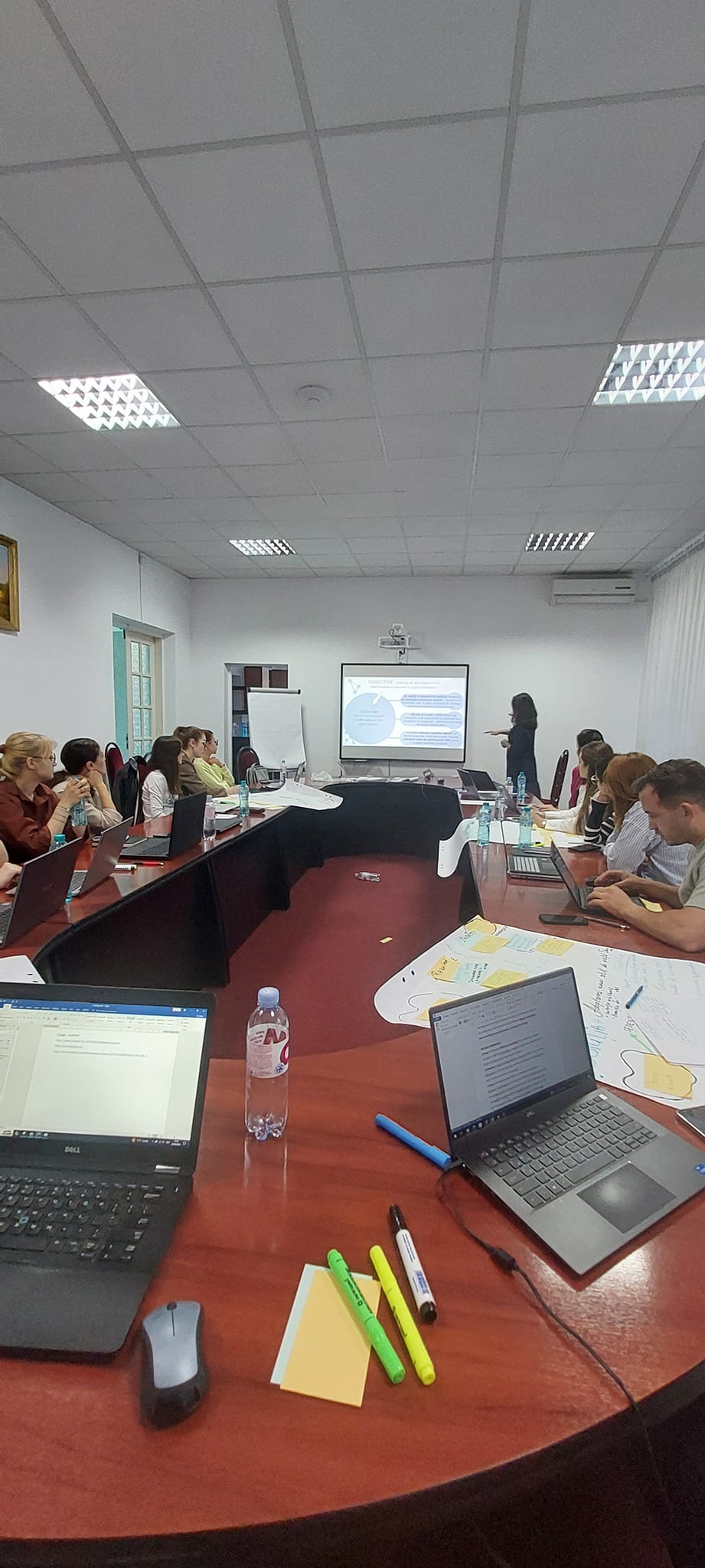 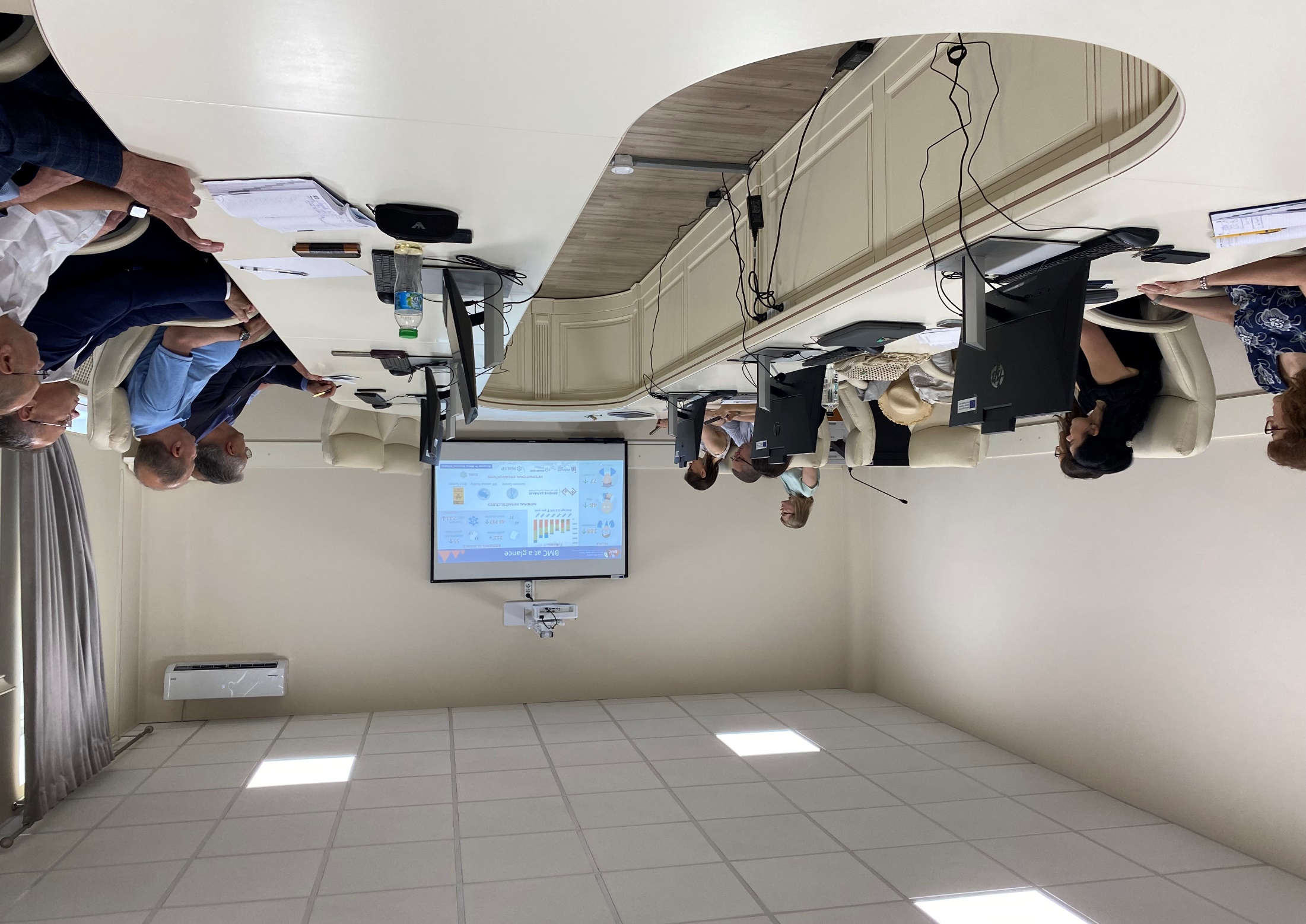 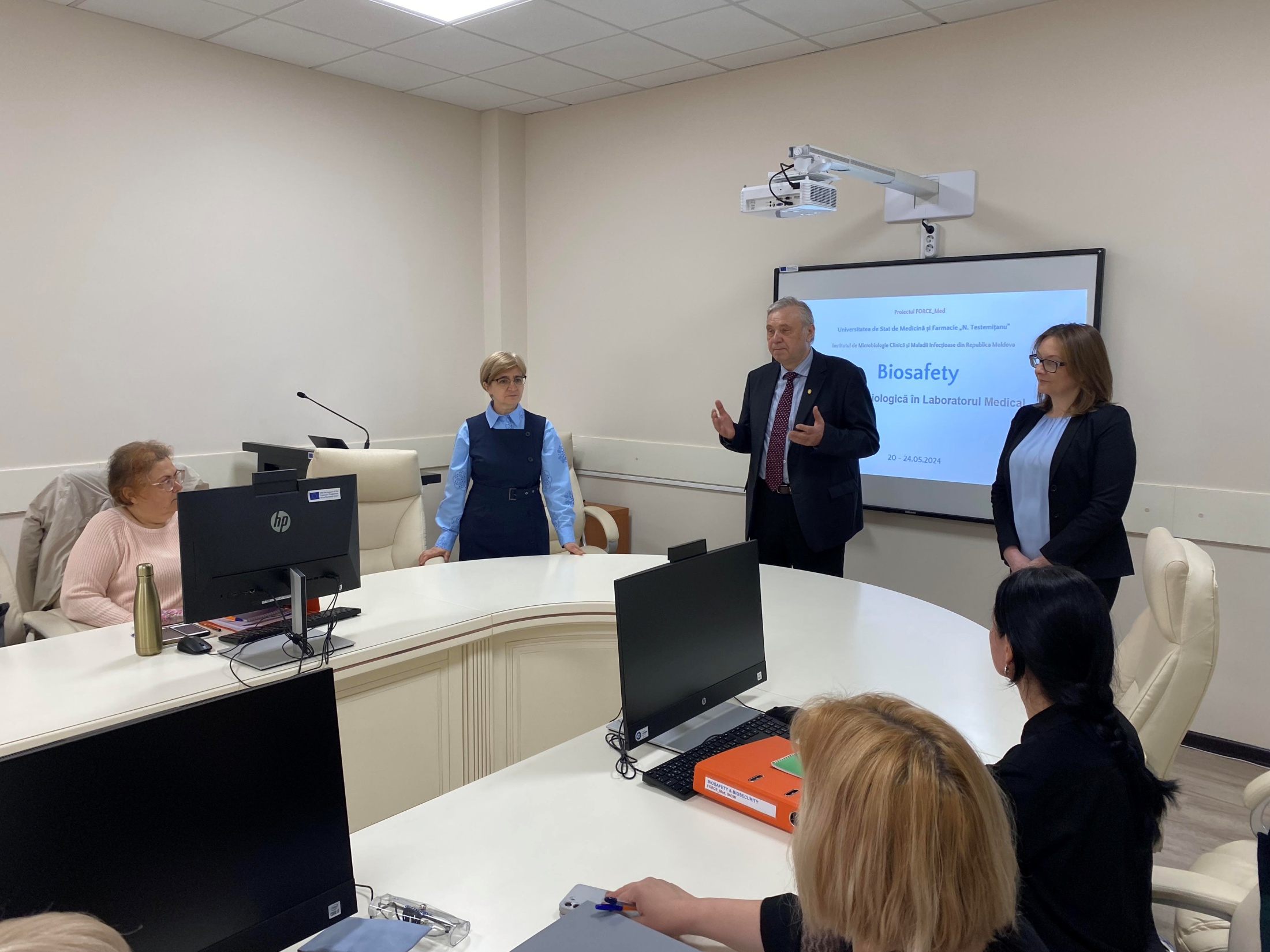 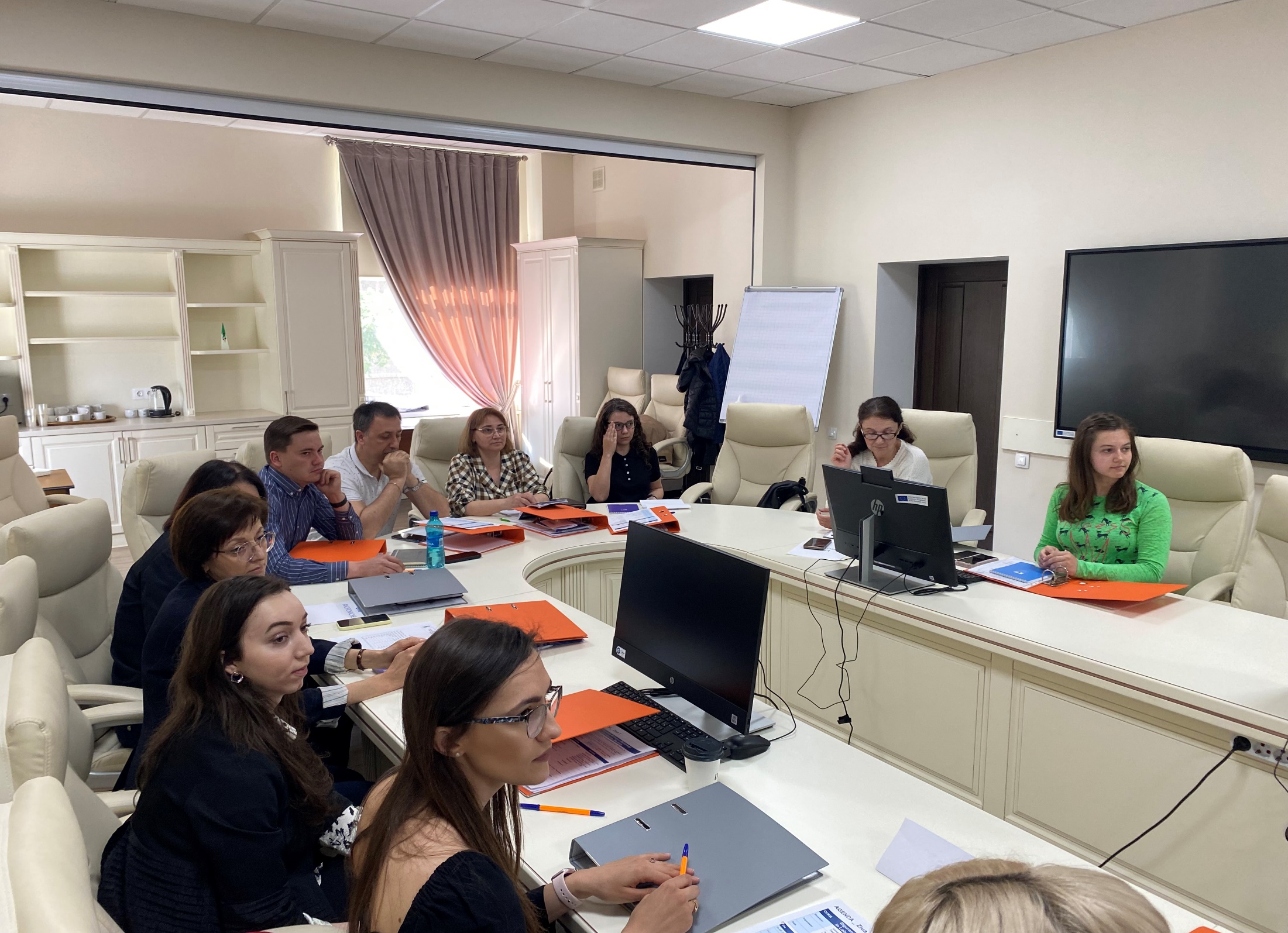 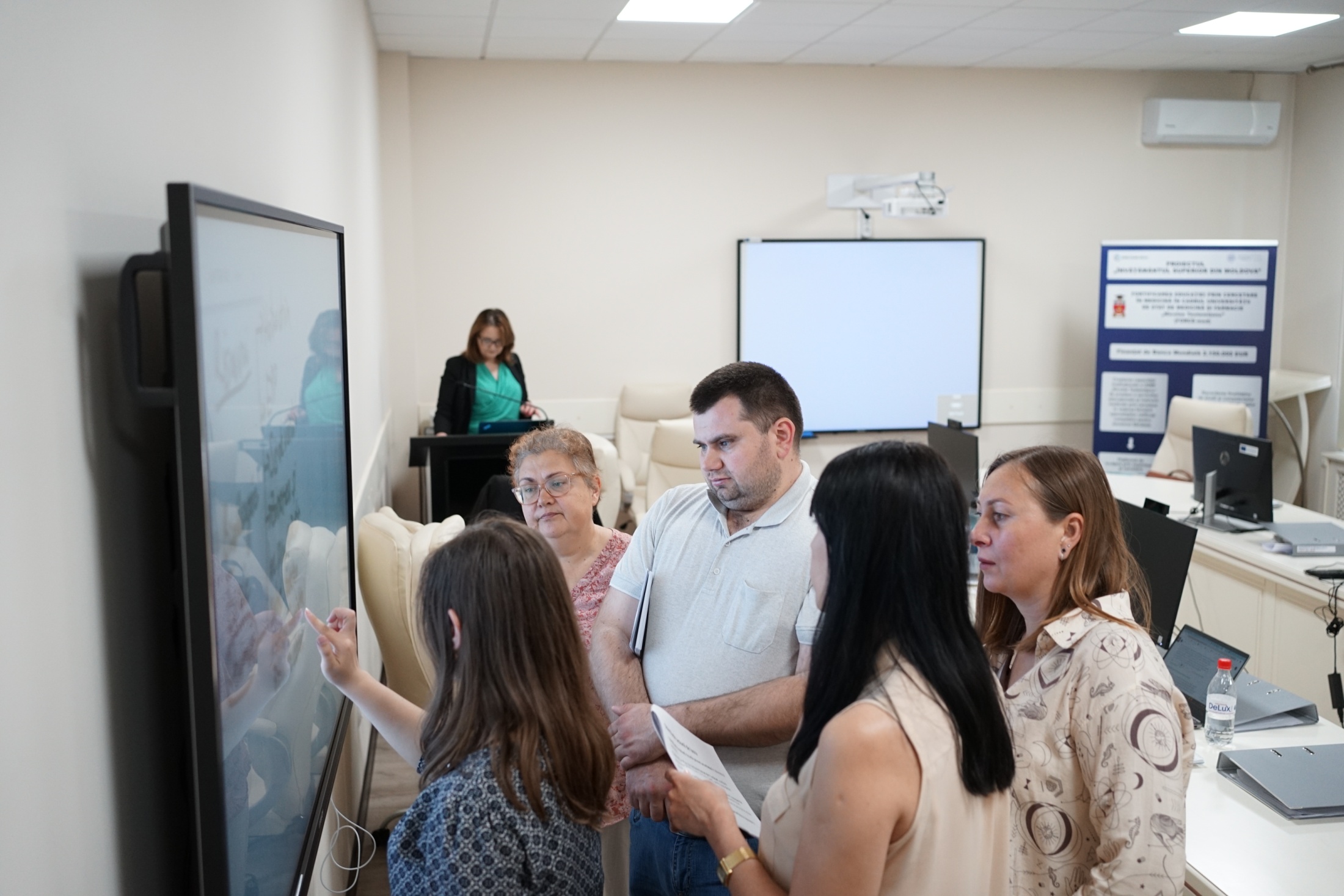 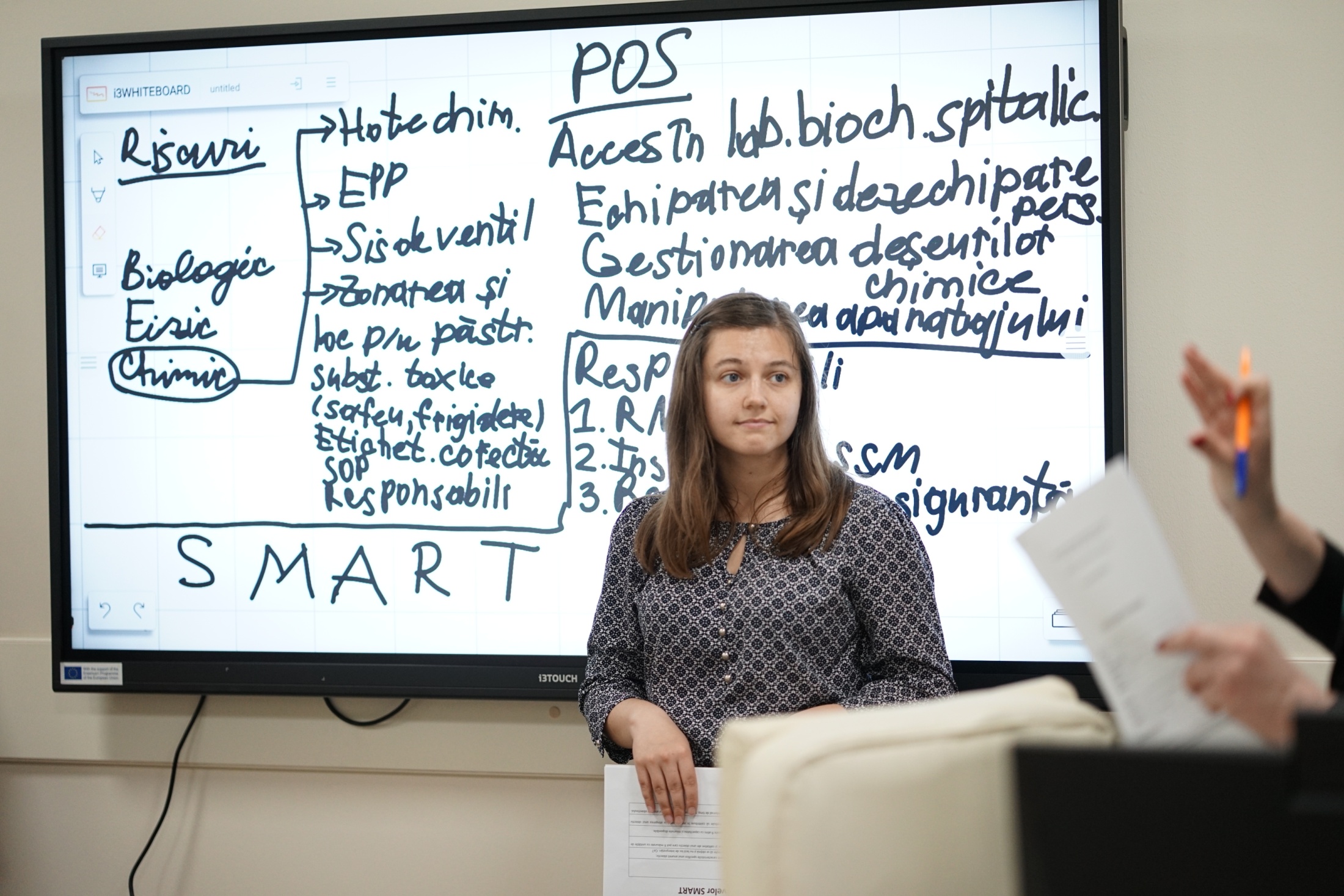 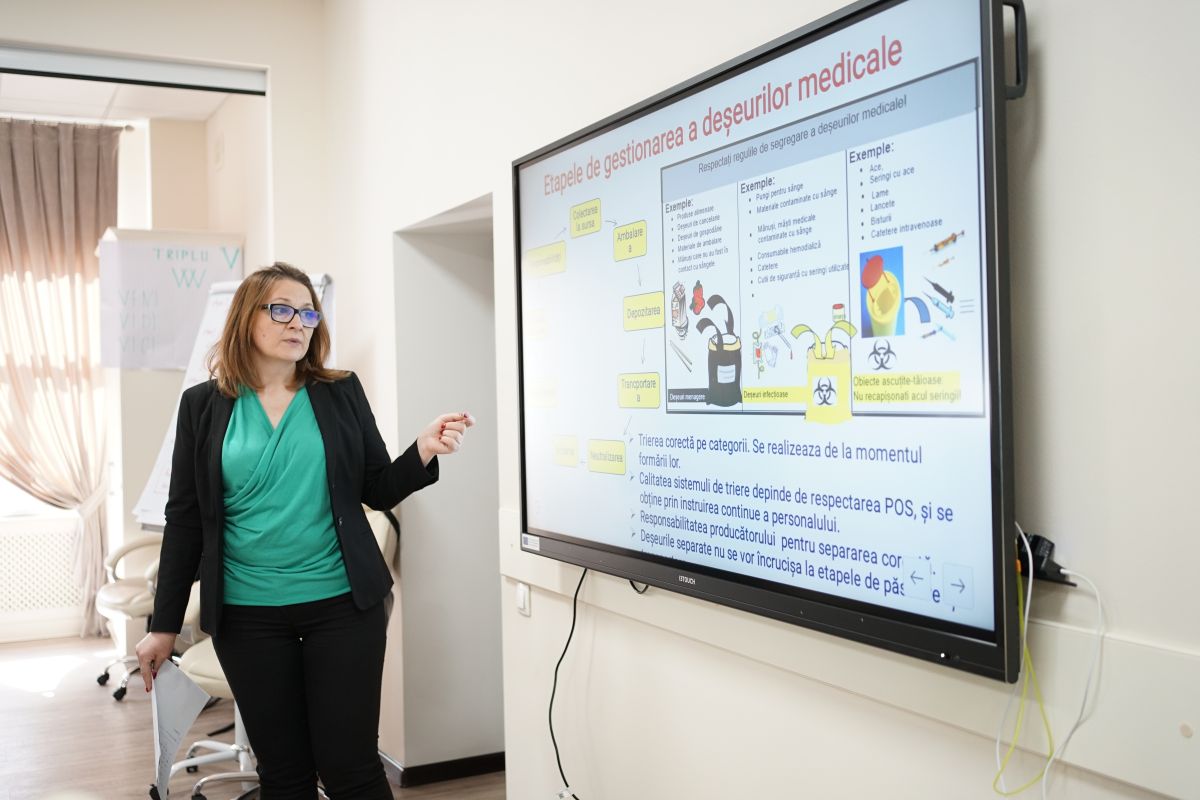 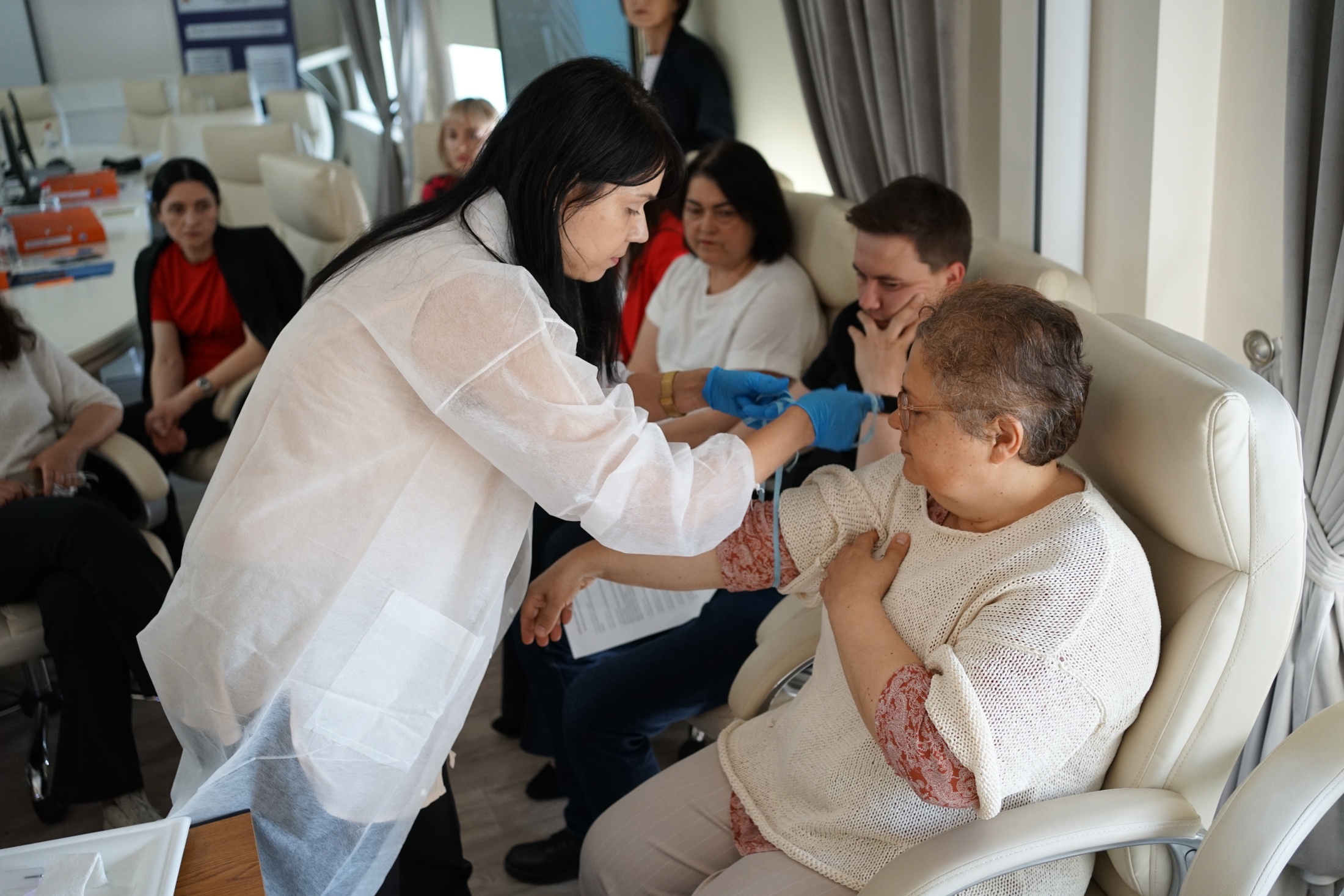 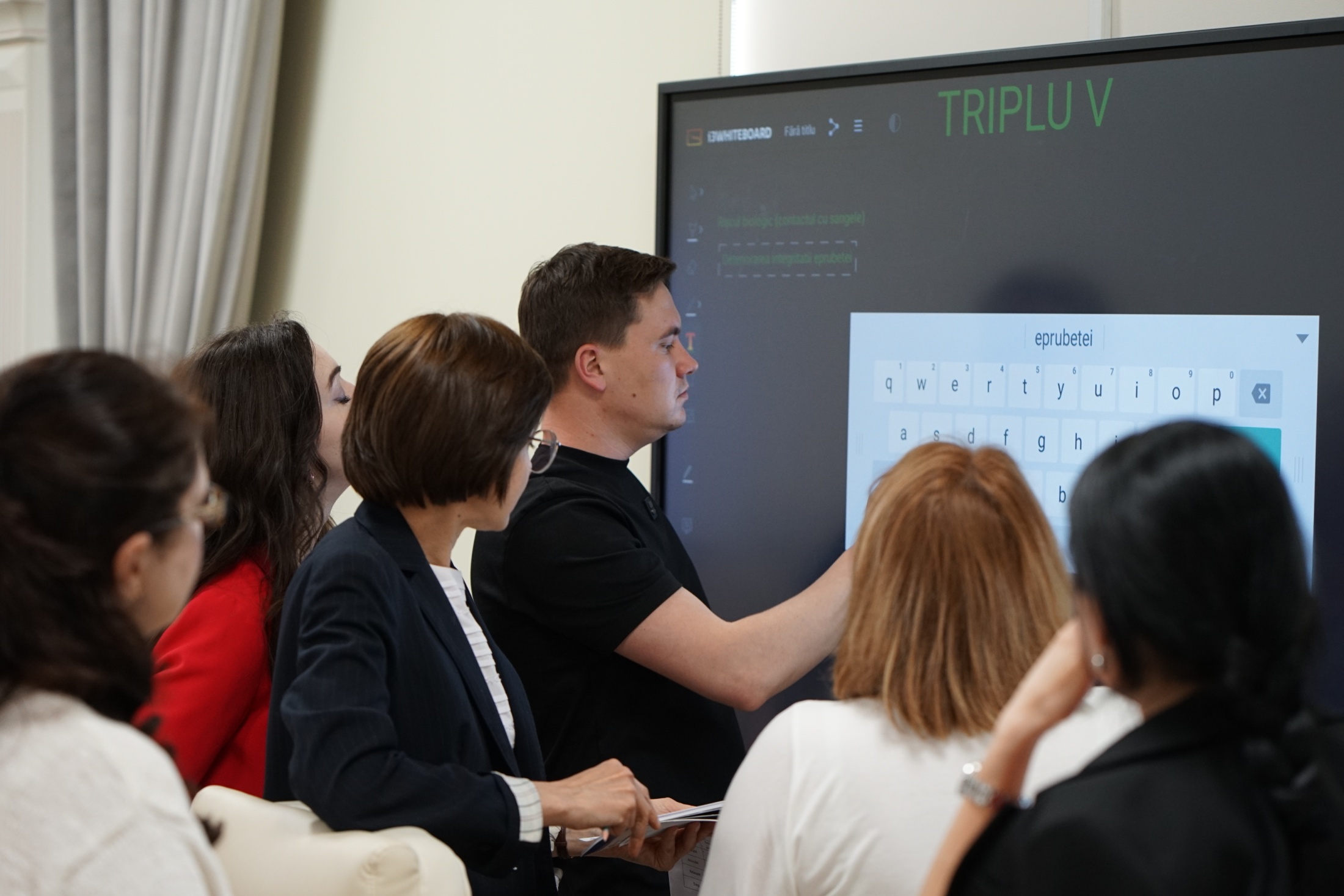 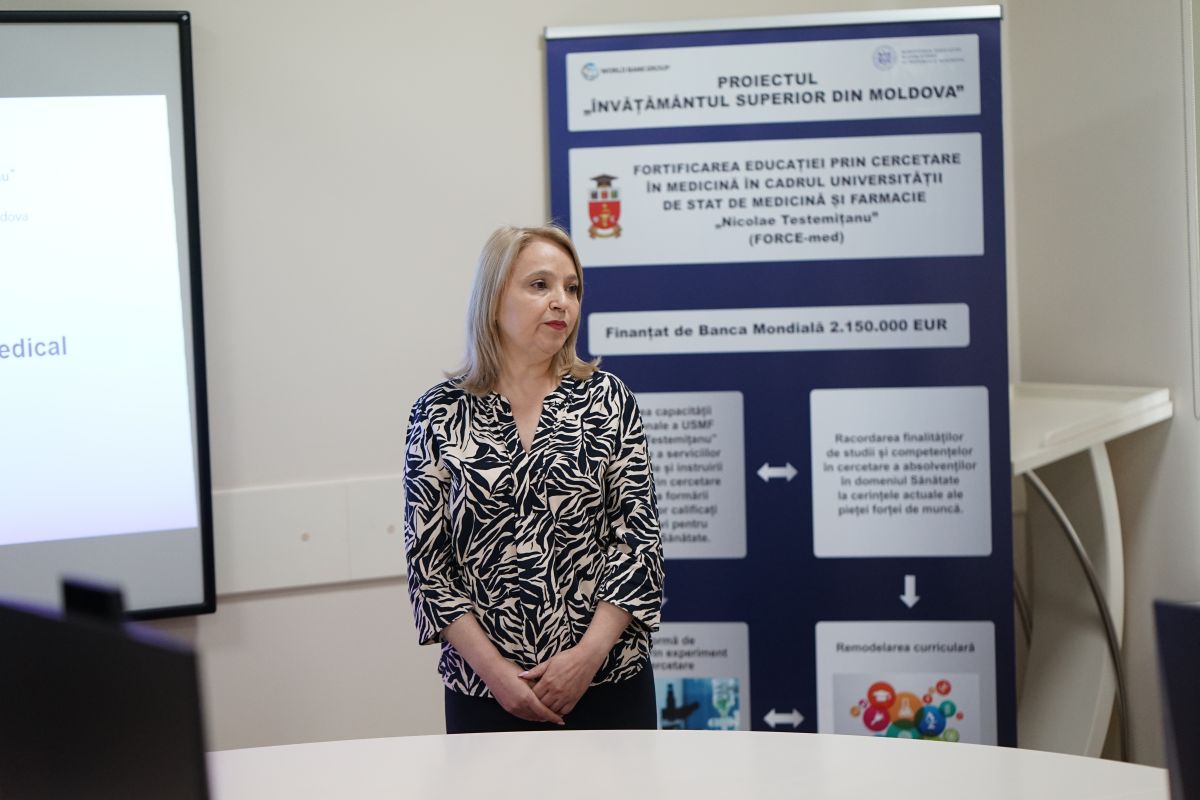 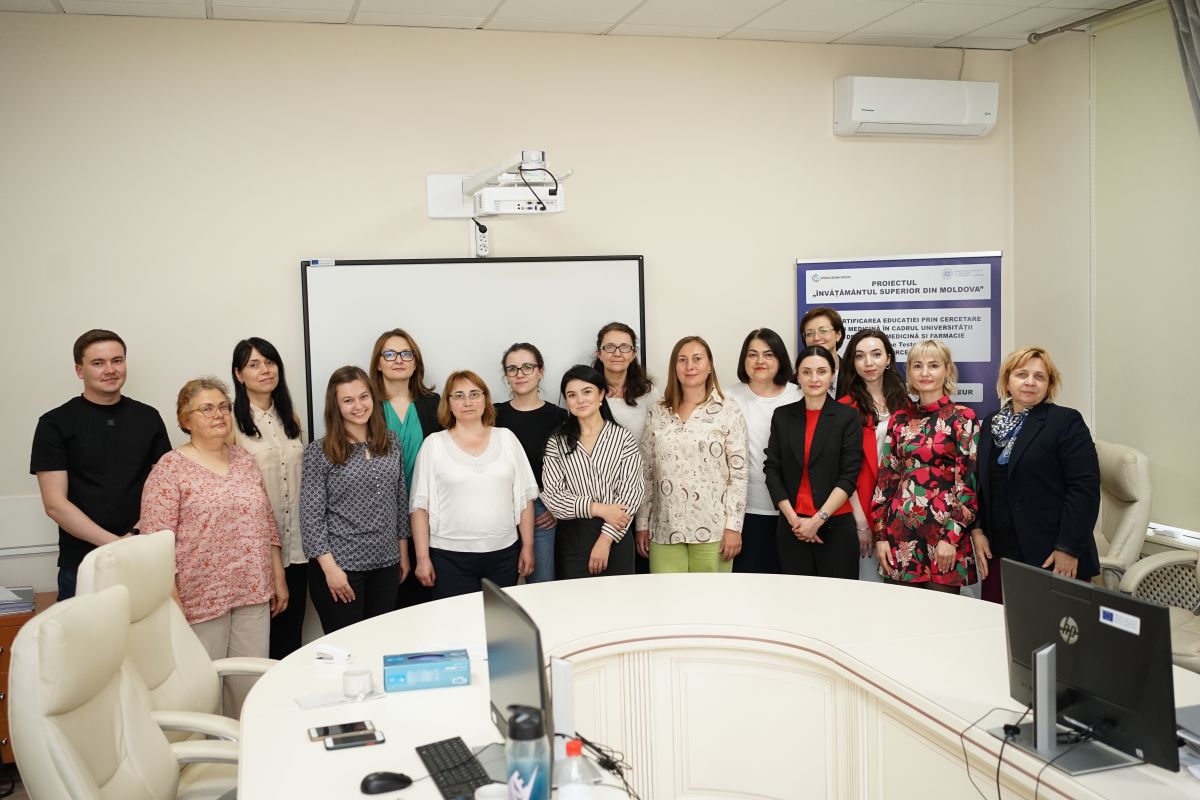 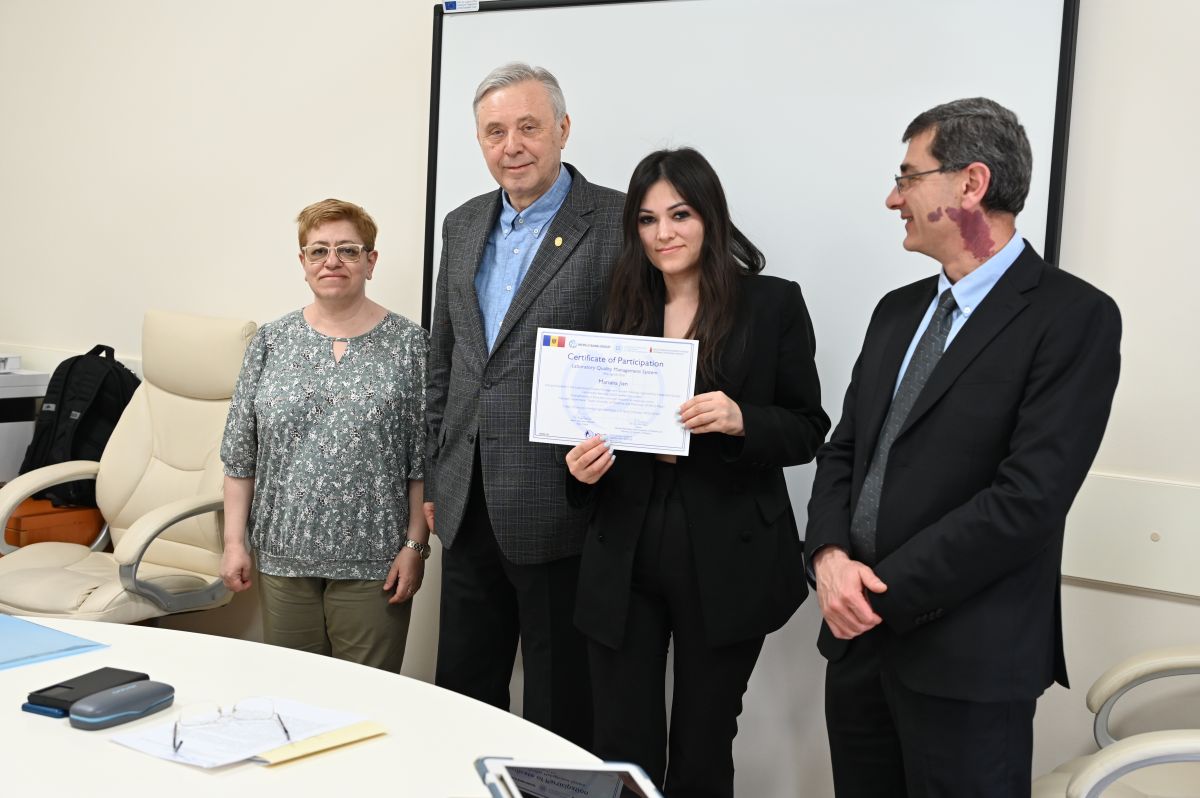 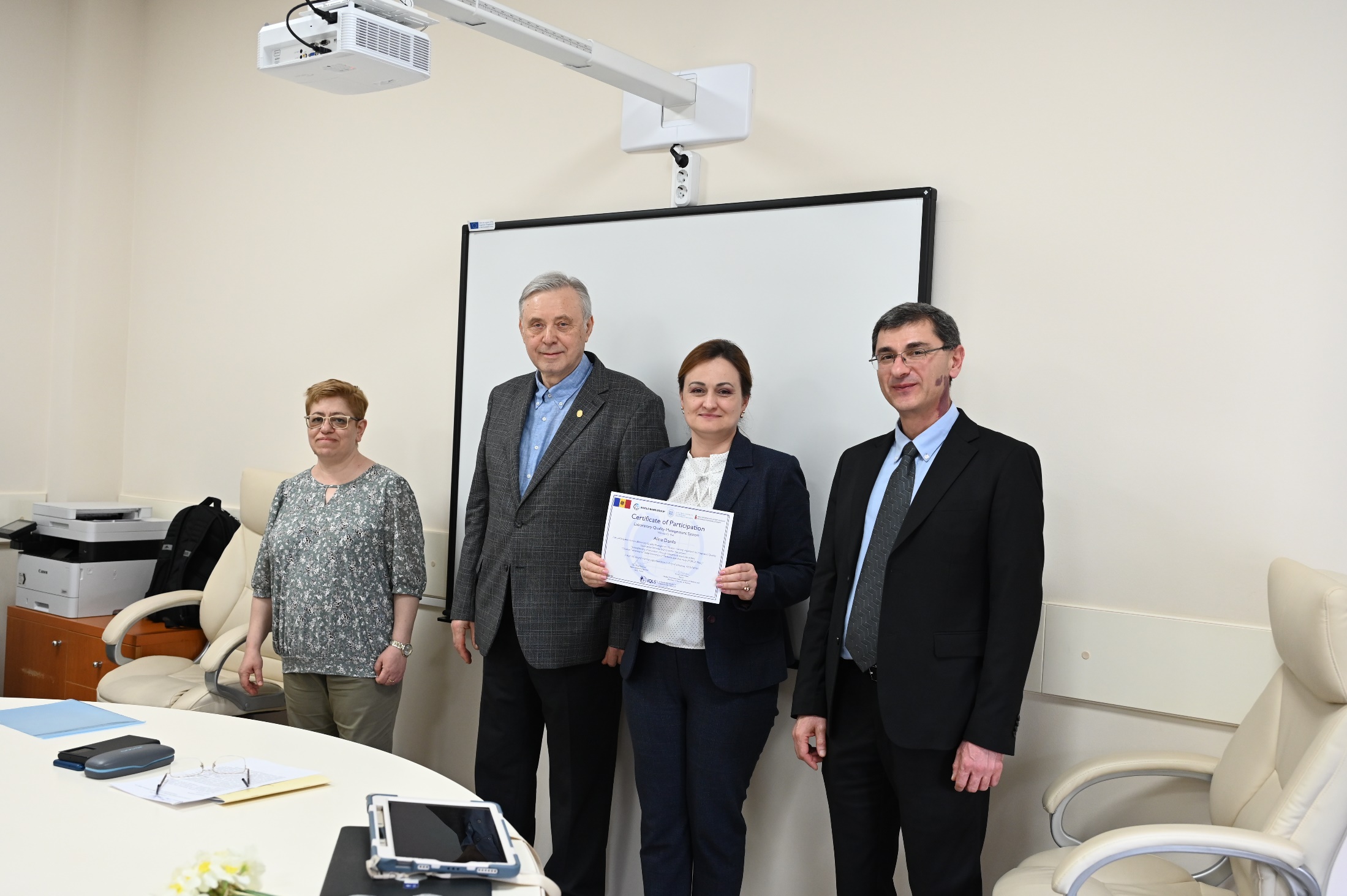 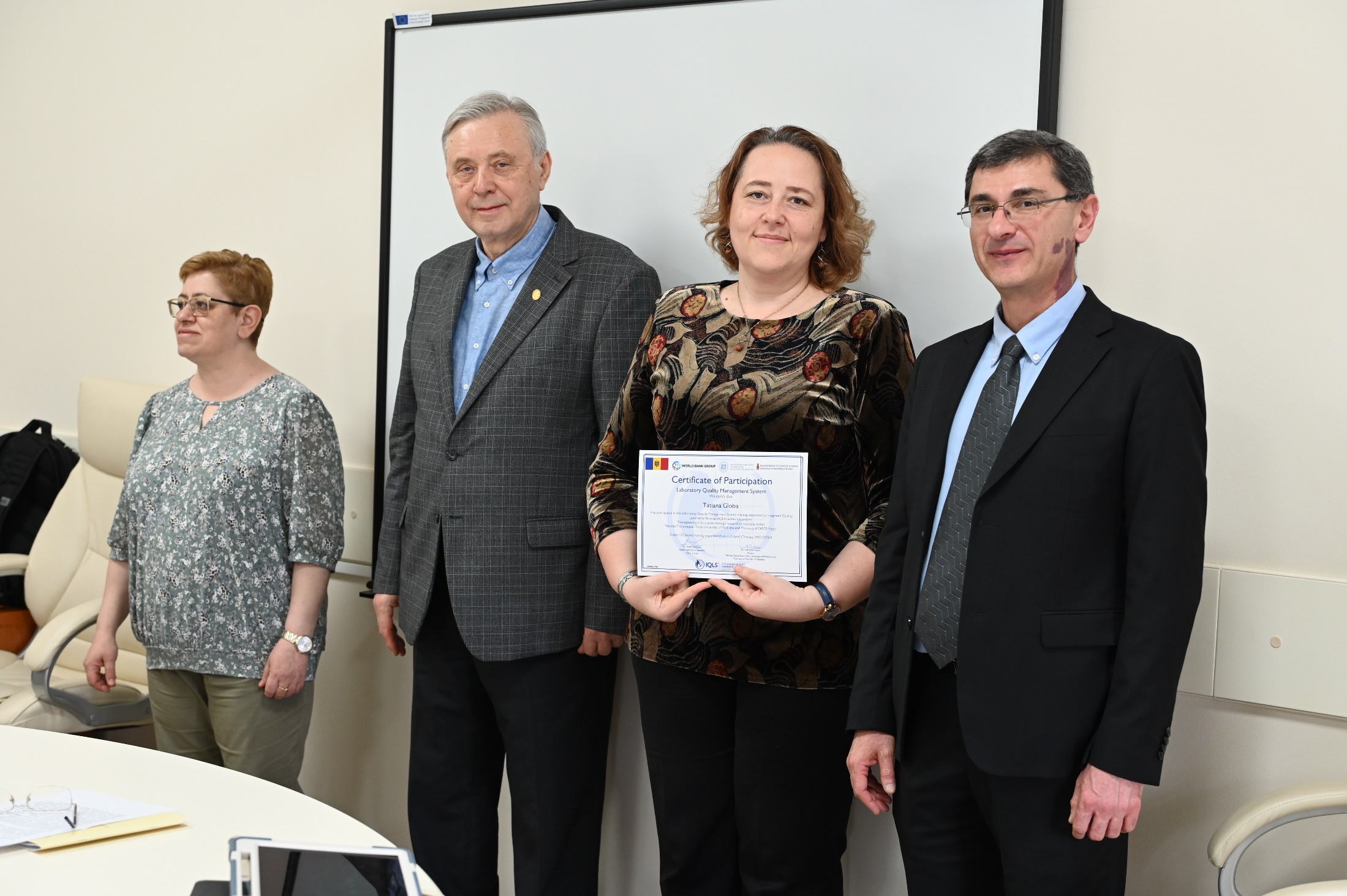 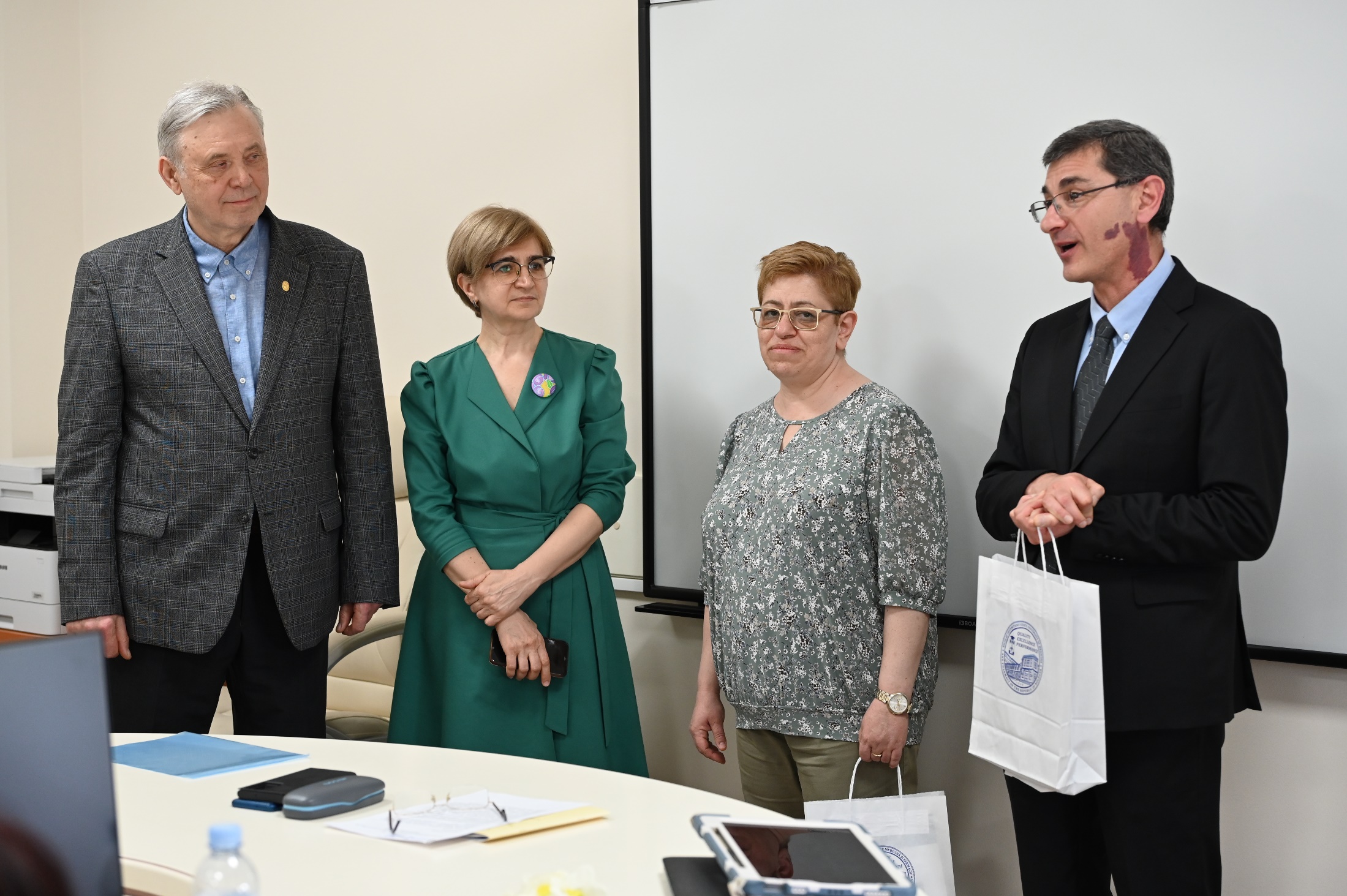 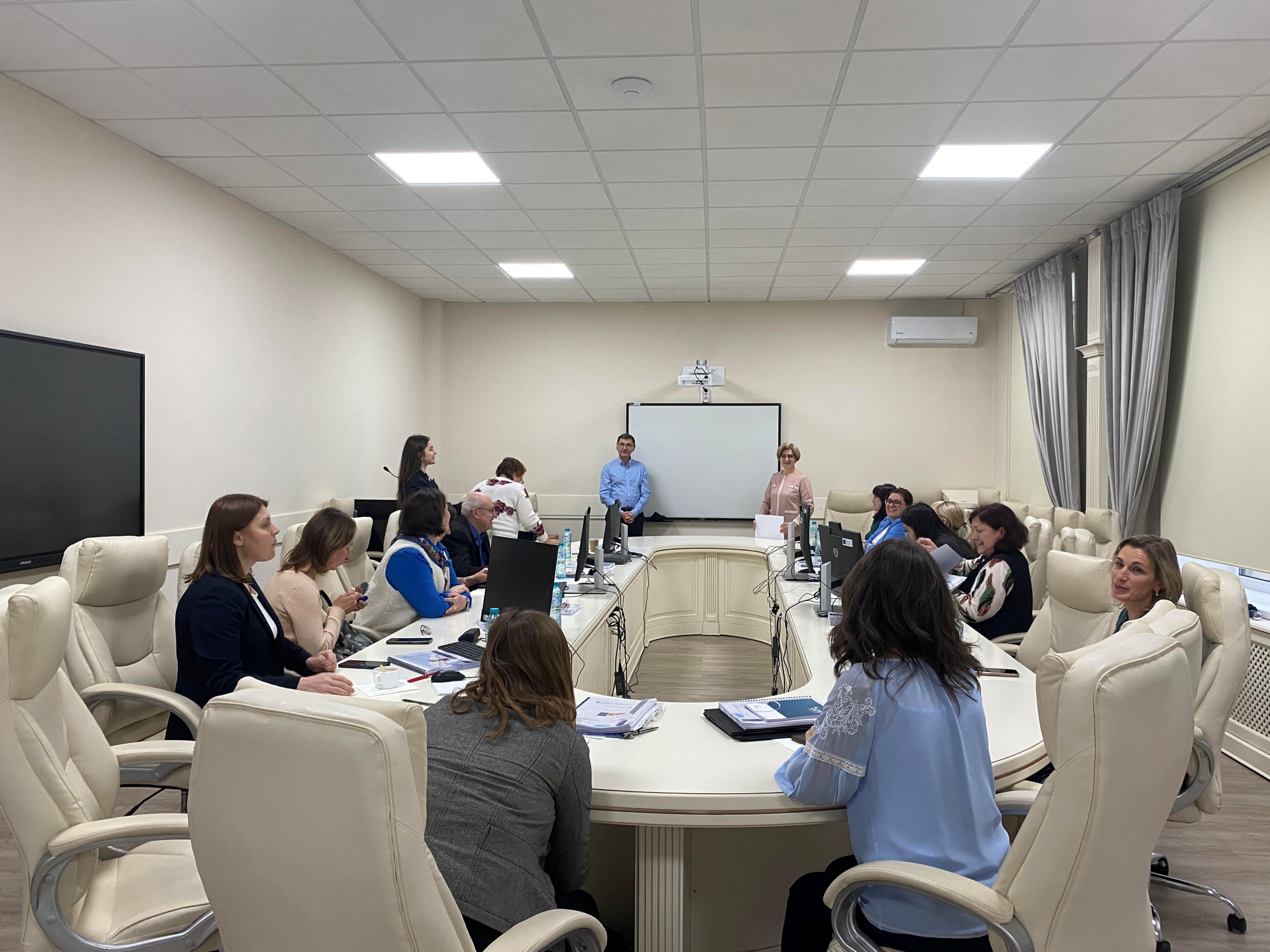 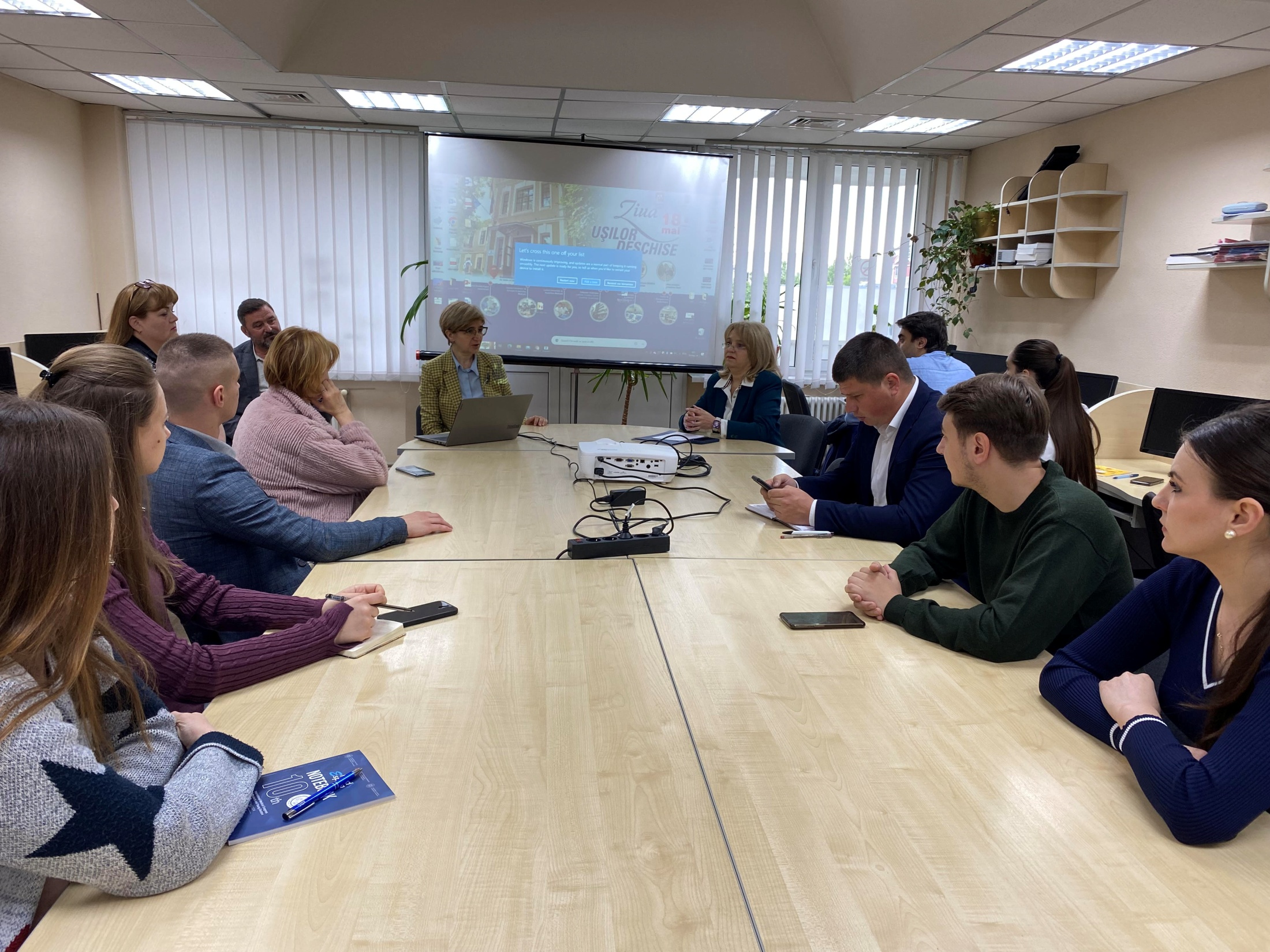 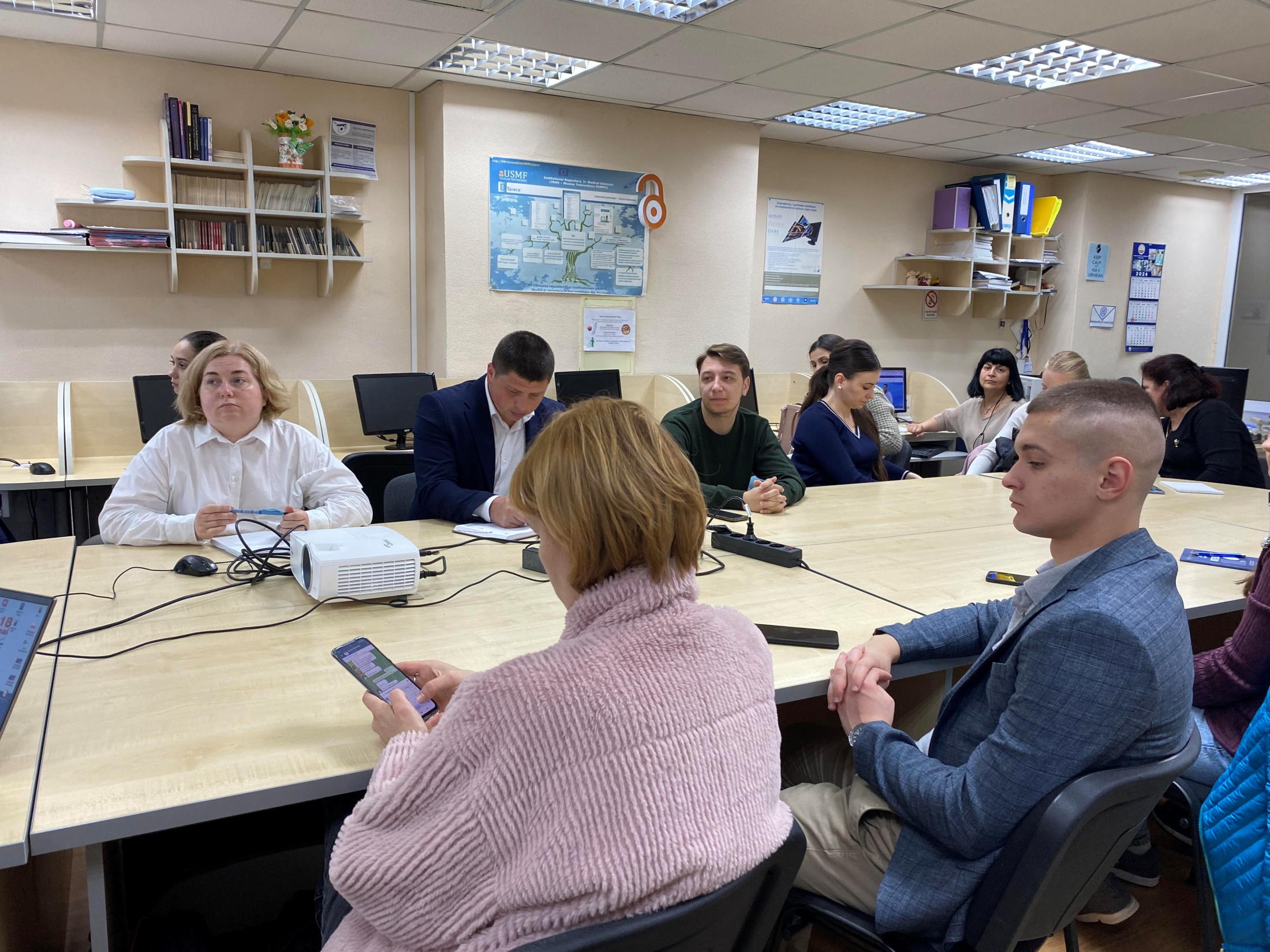 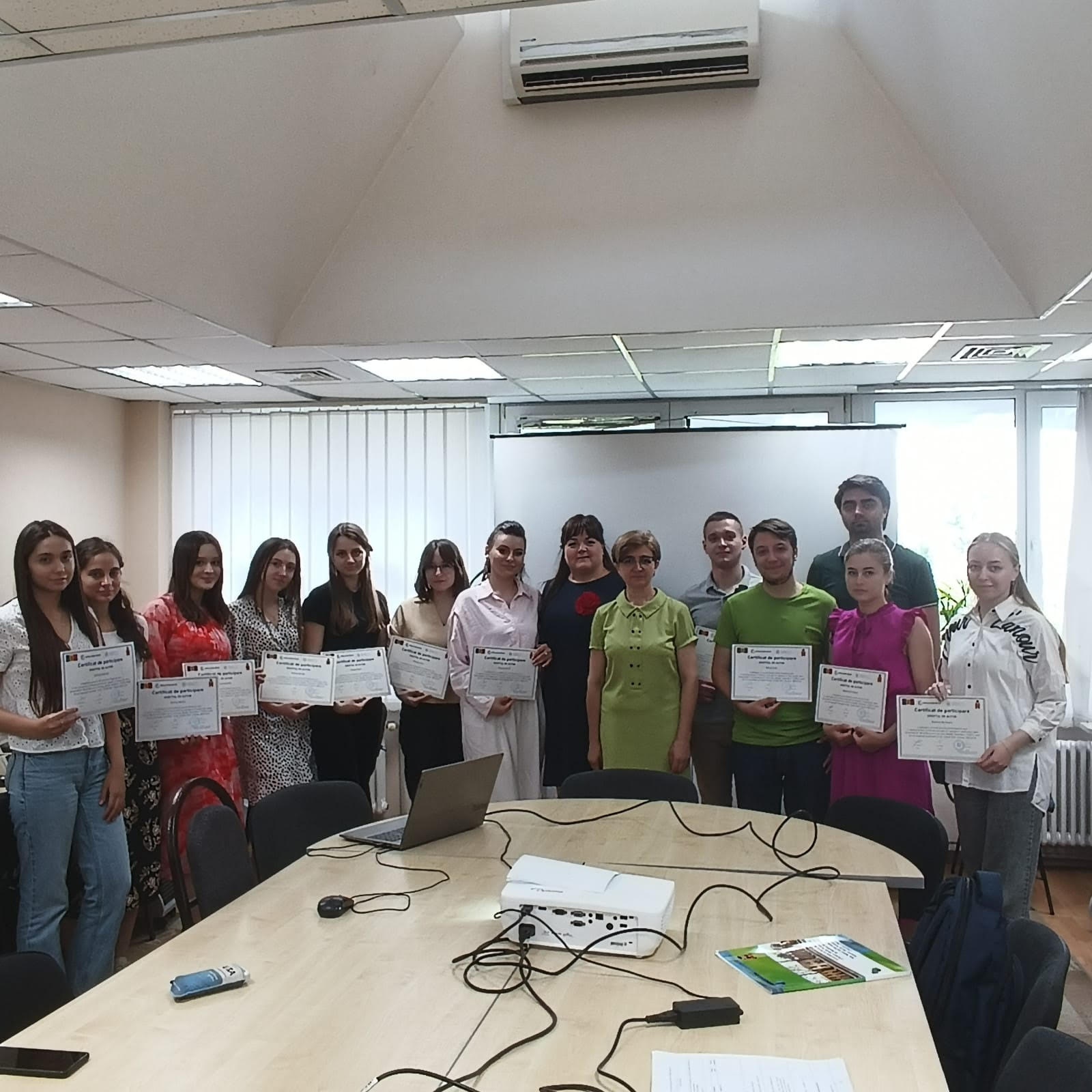 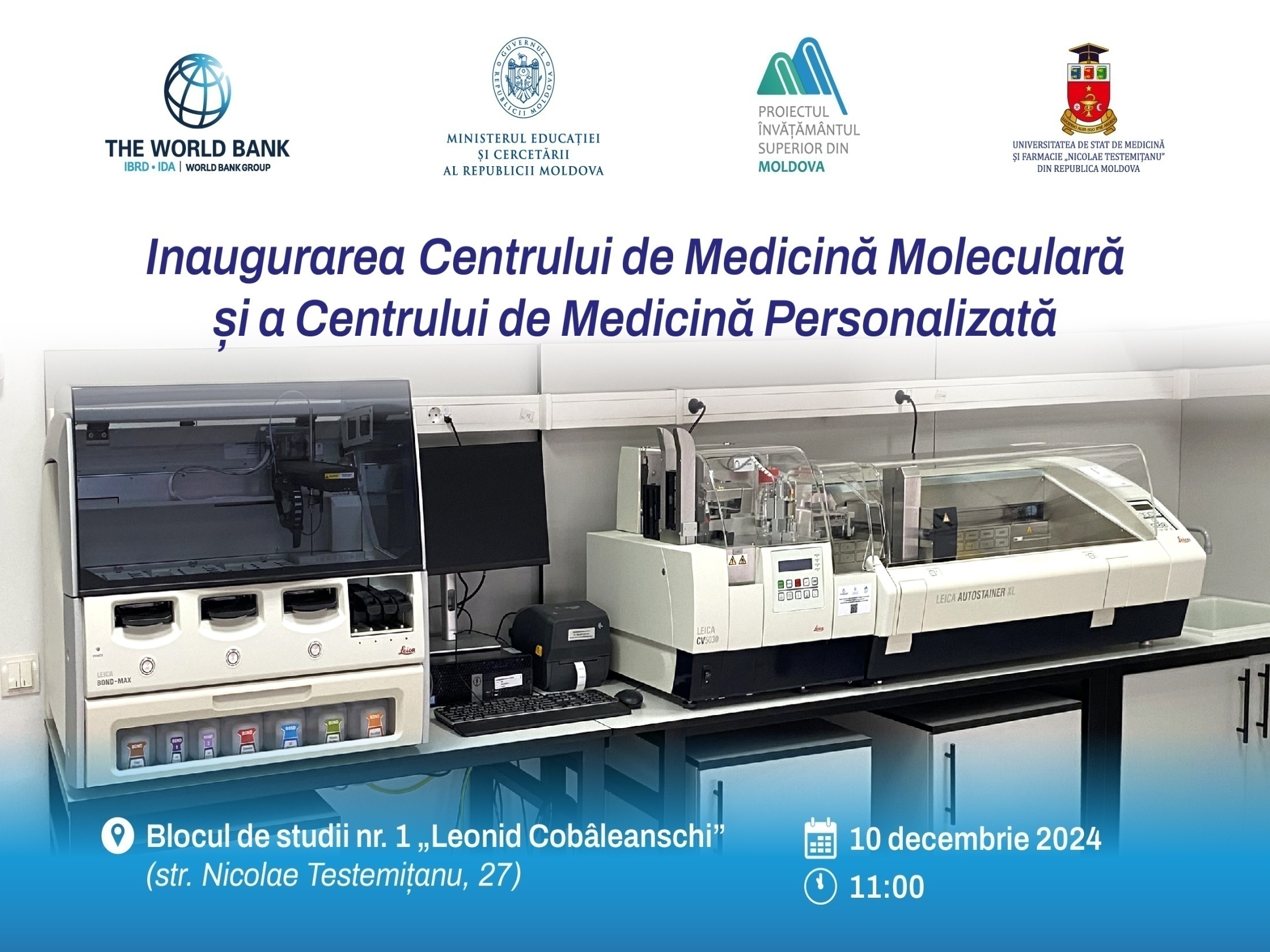 Vă mulțumim!